Les Tutos de Processus
Authentification dans Windows et limitations
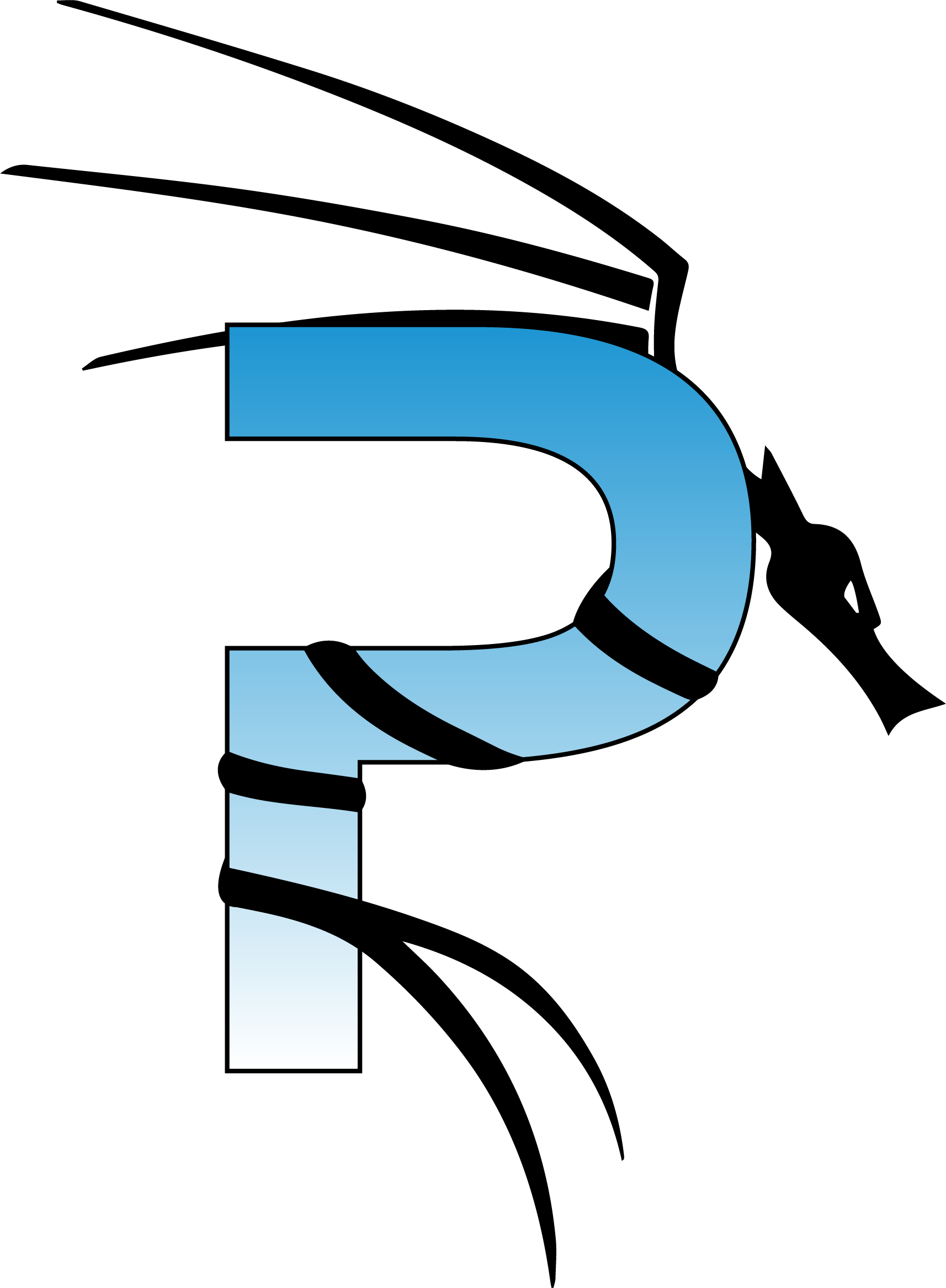 Sommaire
Schéma du Lab
Principe de l’authentification défi-réponse
Calcul et utilité d’un hash
Récupération d’un mot de passe à partir d’un hash
Historique et format de hash
Limitations de sécurité
Evolution des formats de hash dans Windows
Authentification locale
Principe d’authentification sur un domaine Active Directory
Transactions d’authentification dans un domaine Active Directory
Fournisseur de support de sécurité et Processus Système
Attaque DC Sync
Pré-authentification Kerberos
Attaque par Responder
Relai NTLM
Délégations non contraintes
Génération de jetons TGT et TGS
Le rôle du compte KRBTGT
Génération de ticket d’argent (Silver Ticket)
Génération de ticket d’or (Golden Ticket)
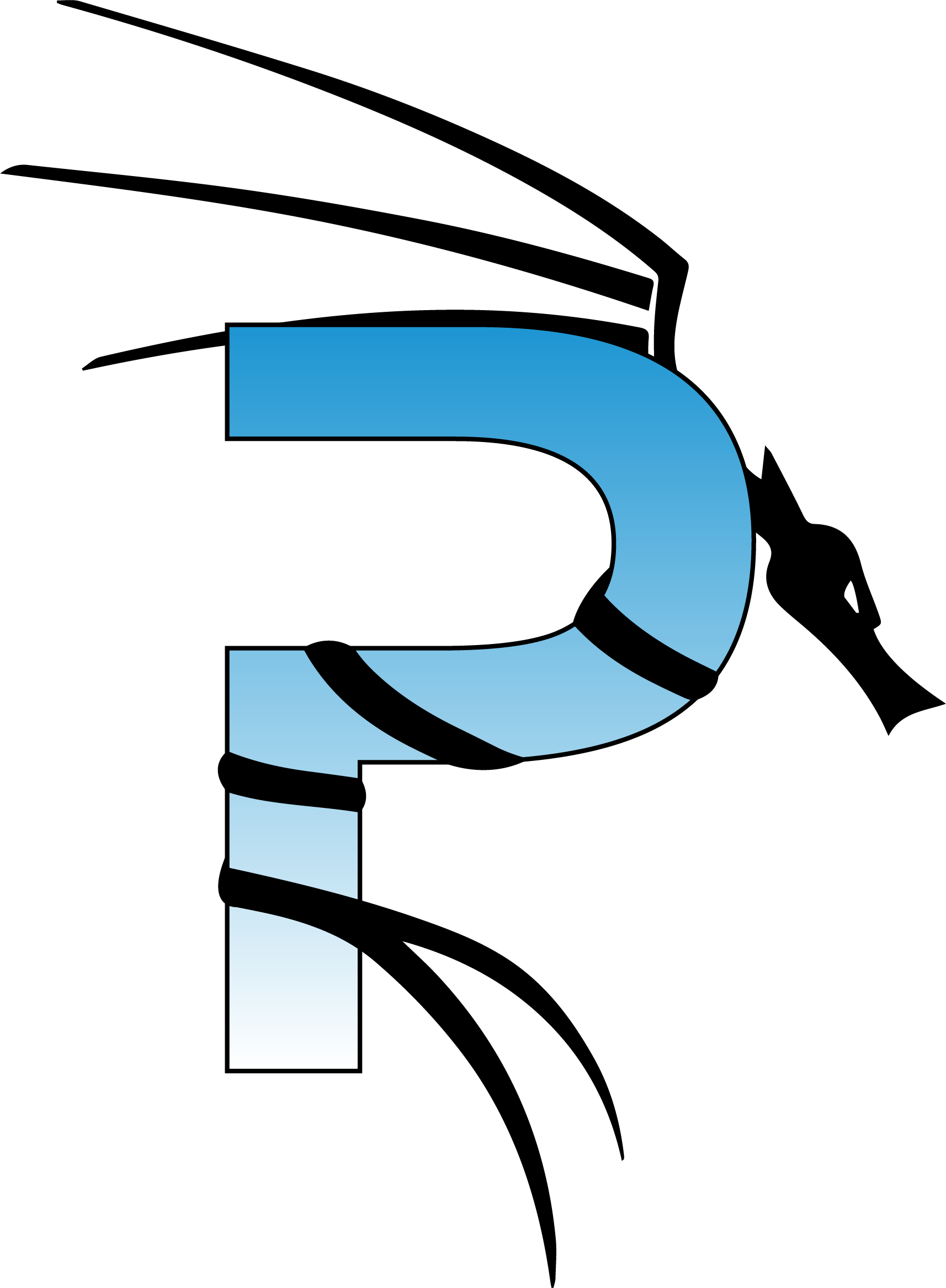 Schéma du lab
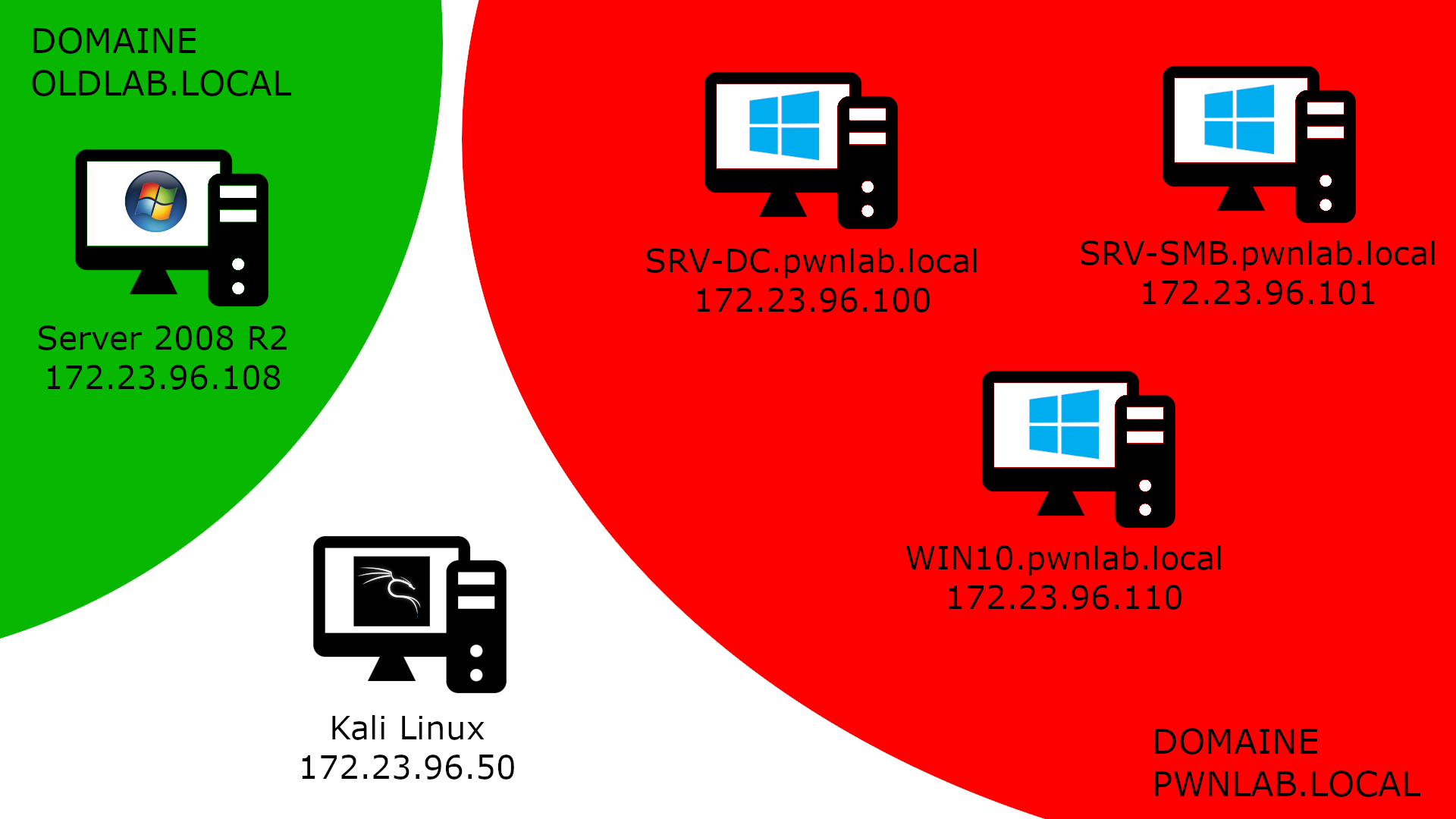 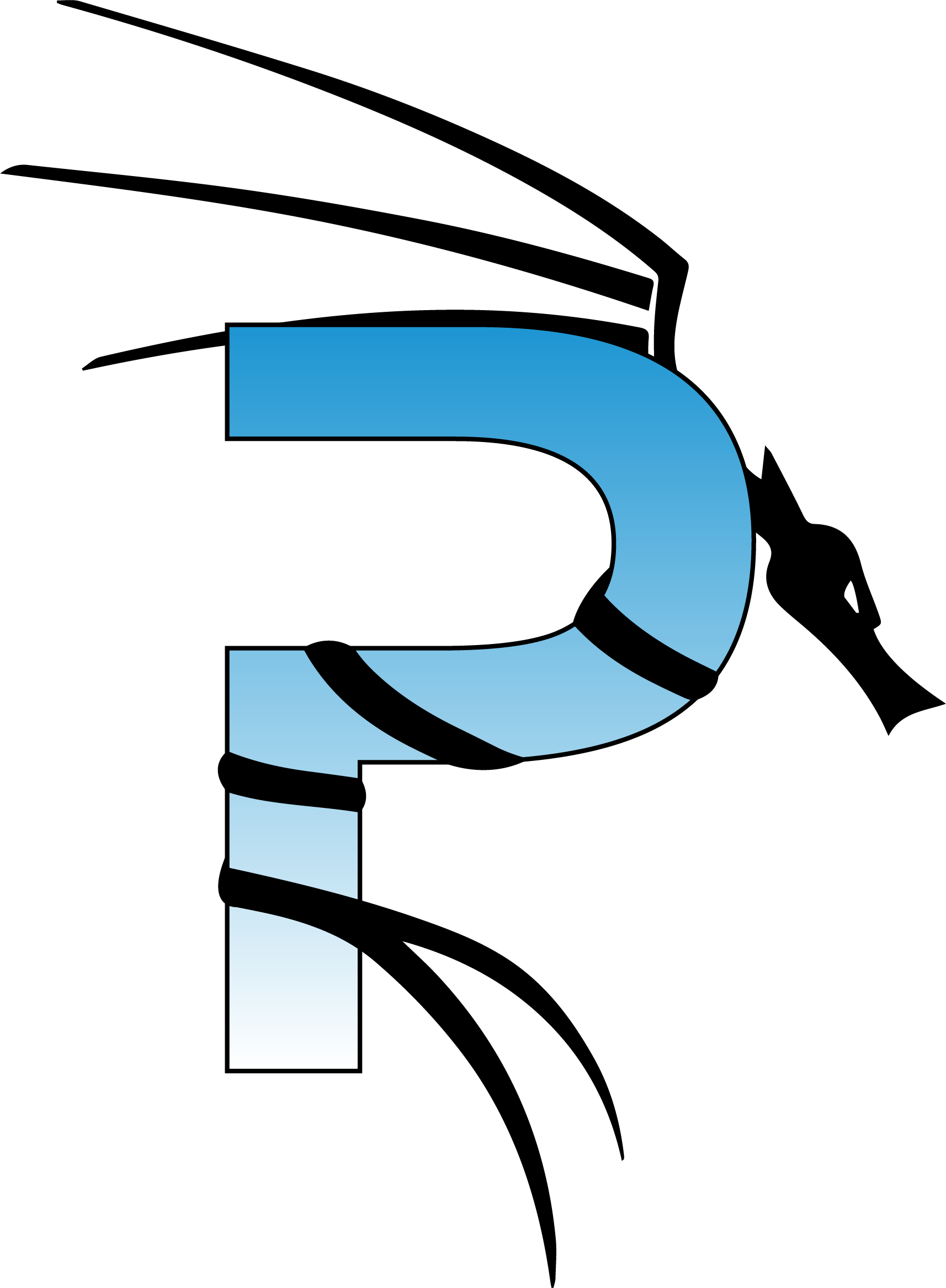 Principe de l’authentification défi-réponse
Le client fourni en clair, sans chiffrement, son nom d’utilisateur au serveur

Le serveur génère un nombre aléatoire, appelé défi, et le transmet au client

A partir de ce nombre, le client créer une fonction de hachage

Le client génère le hash de son mot de passe à partir de la fonction précédemment créée et le transmet au serveur

Le serveur détient le véritable hash du mot de passe du compte spécifié, il compare donc le hash transmis par le client à ce dernier

Si les 2 hash sont identiques, le mot de passe utilisé par le client pour générer le hash est correct et l’authentification est valide
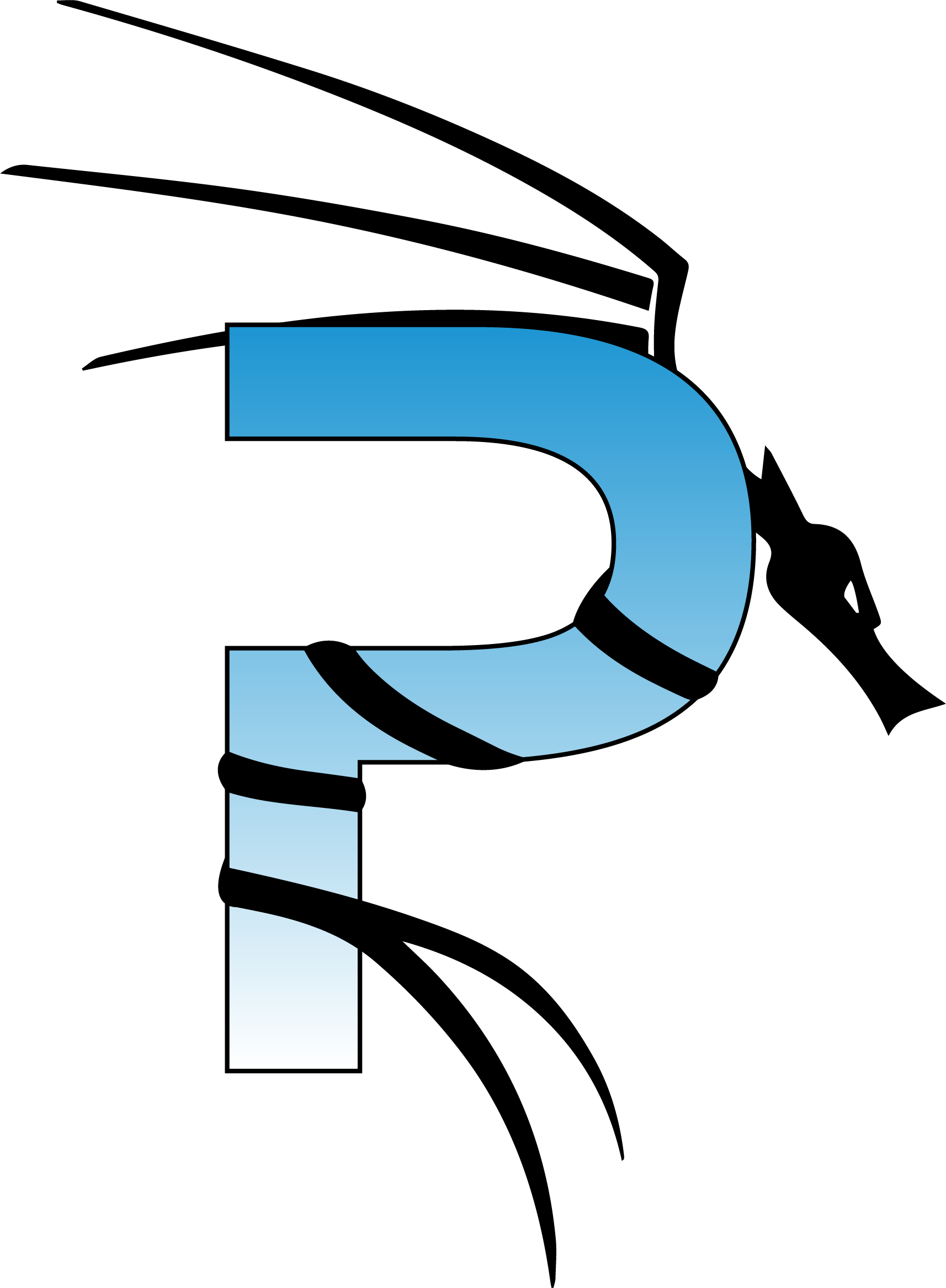 Principe de l’authentification défi-réponse
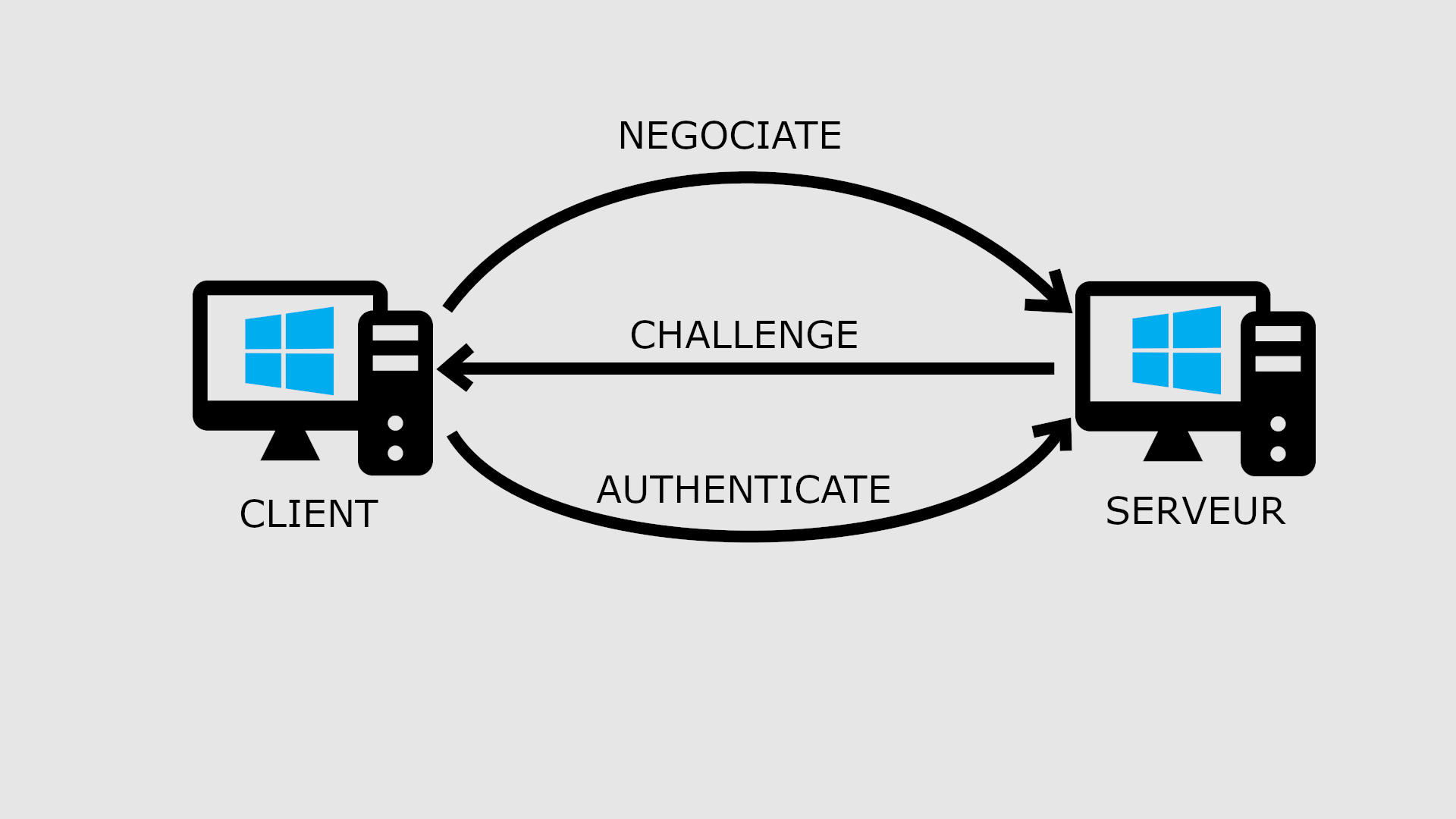 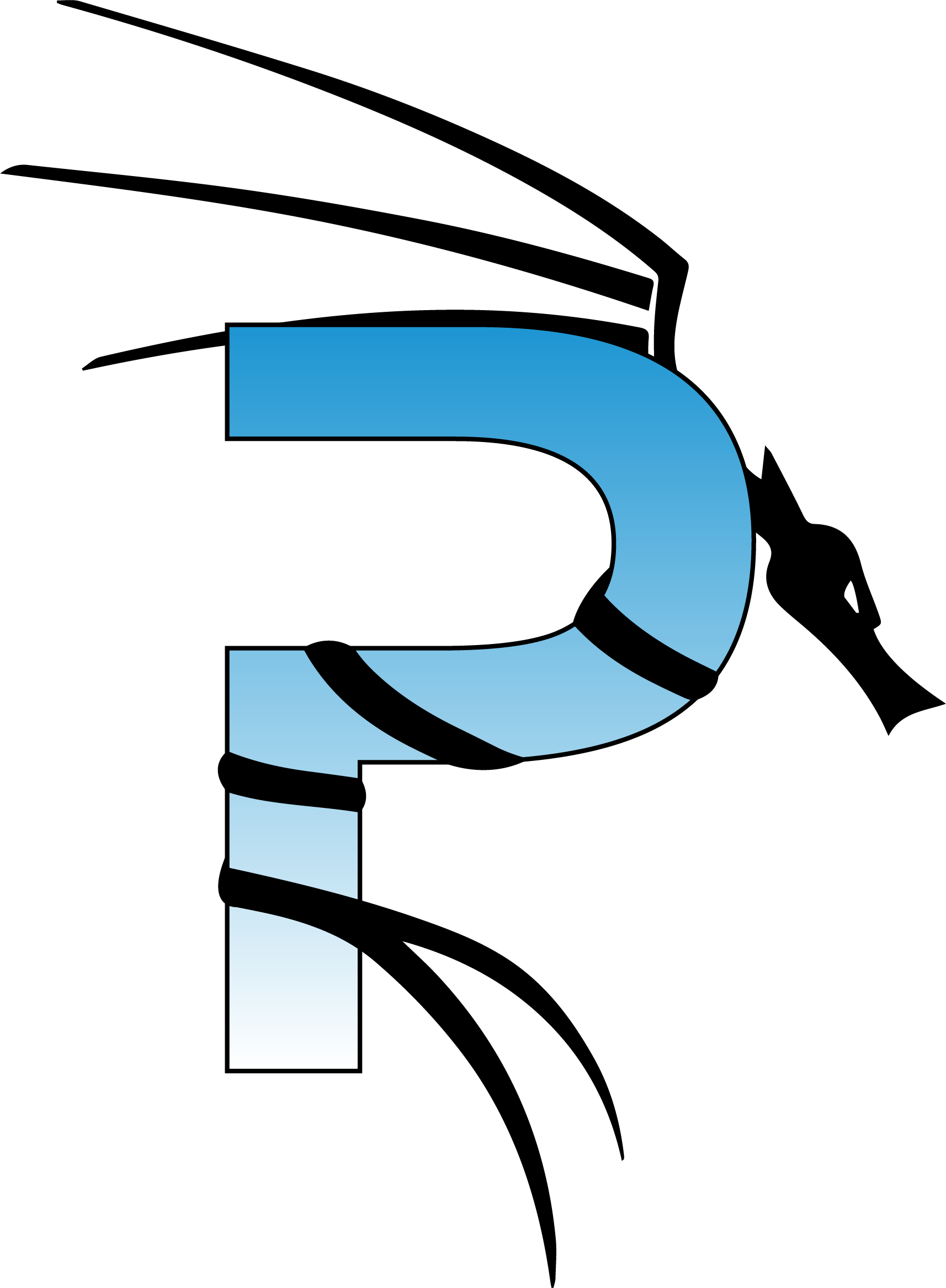 Calcul et utilité d’un hash
Un hash peut être traduit en français par « Empreinte numérique »

Une fonction de hachage permet donc à partir d’une donnée fournie de calculer son empreinte numérique. 

On ne peut pas remonter jusqu’au mot de passe initial par déchiffrement.

En théorie l’empreinte d’un mot de passe est unique, 2 mots de passe différents ne peuvent pas partager la même empreinte.

En pratique, cela s’appelle une collision de hash.
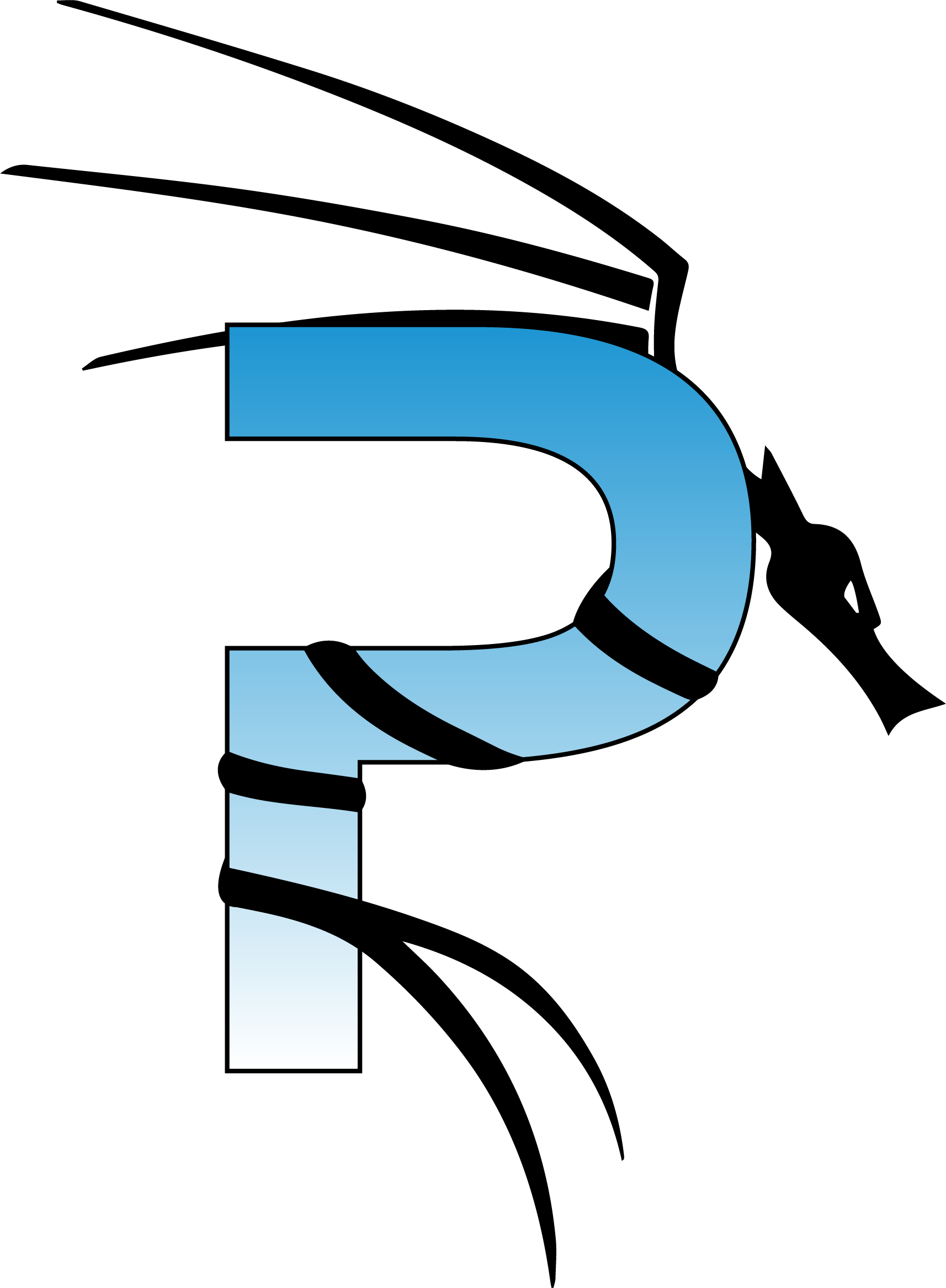 Calcul et utilité d’un hash
Hachage du mot de passe « password » en MD5 :
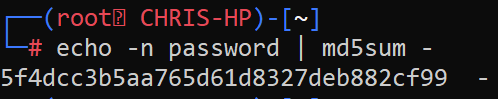 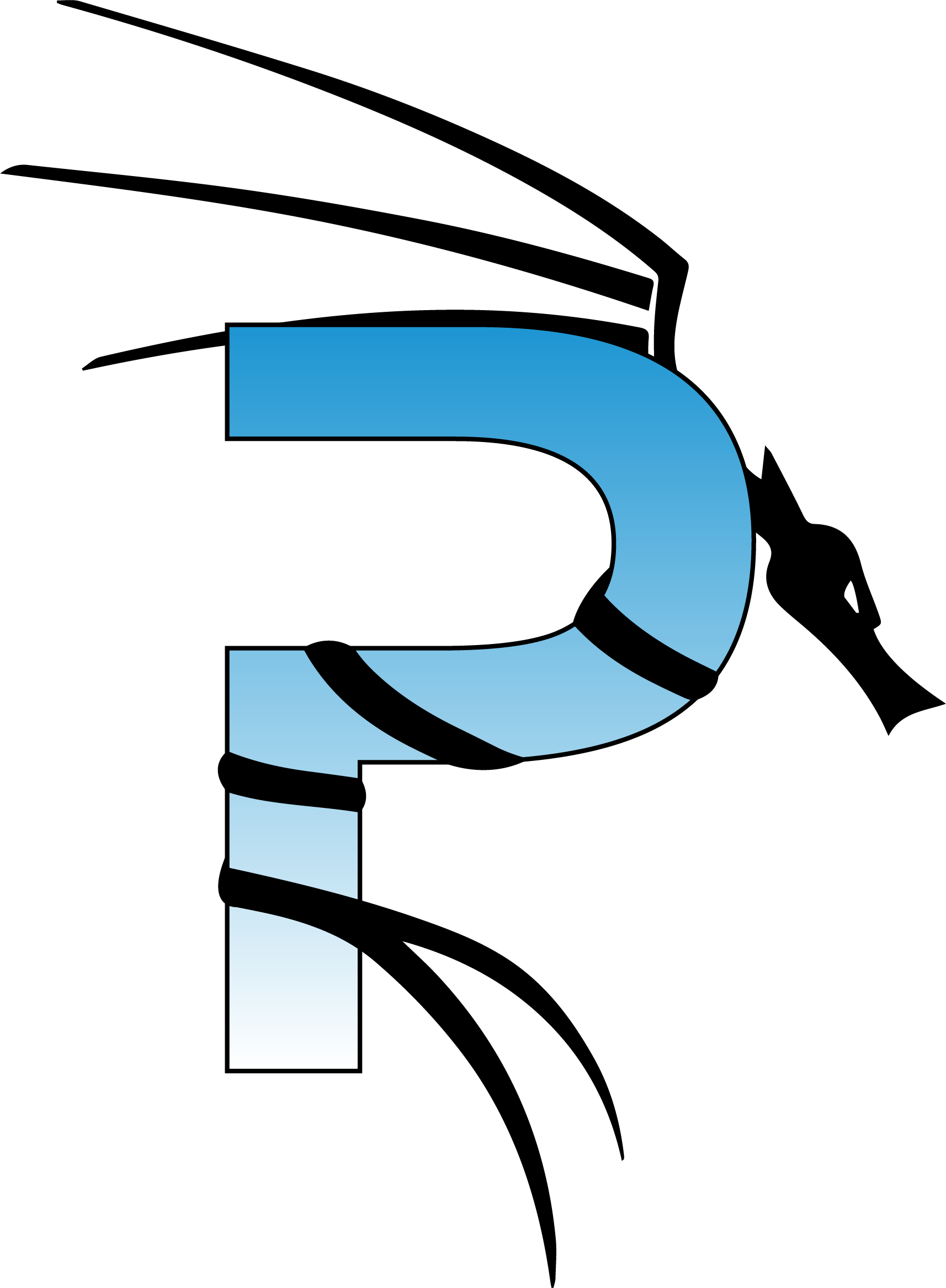 Récupération d’un mot de passe à partir d’un hash
RAPPEL : 

On ne peut pas remonter jusqu’au mot de passe initial par déchiffrement.

MAIS :

QUAND ON VEUT, ON PEUT.
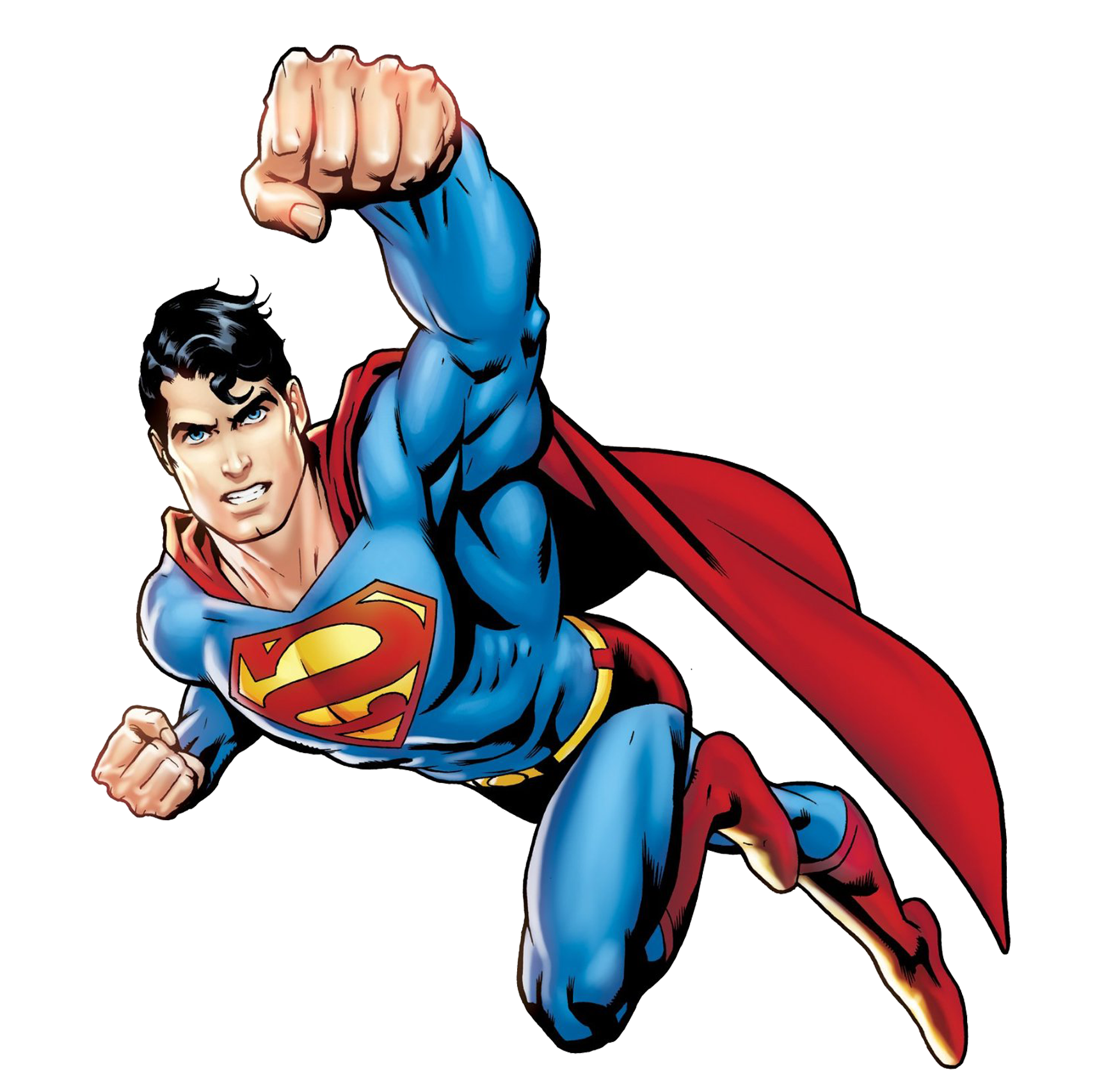 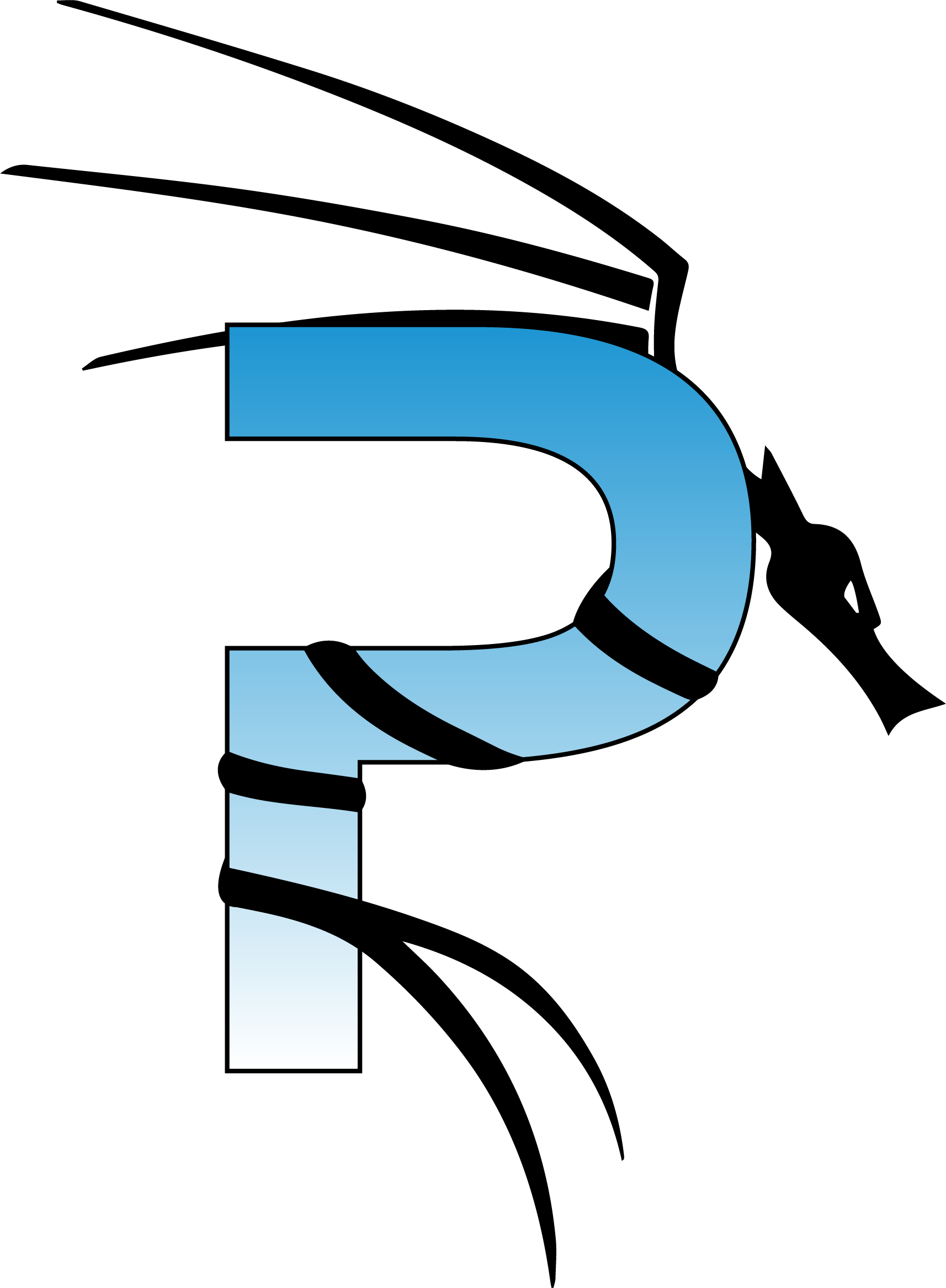 Récupération d’un mot de passe à partir d’un hash
L’attaque par force brute : via un dictionnaire ou par itération



La durée de l’attaque dépendra de 2 principaux facteurs :

     - Le type de fonction de hachage

     - La longueur du mot de passe initial
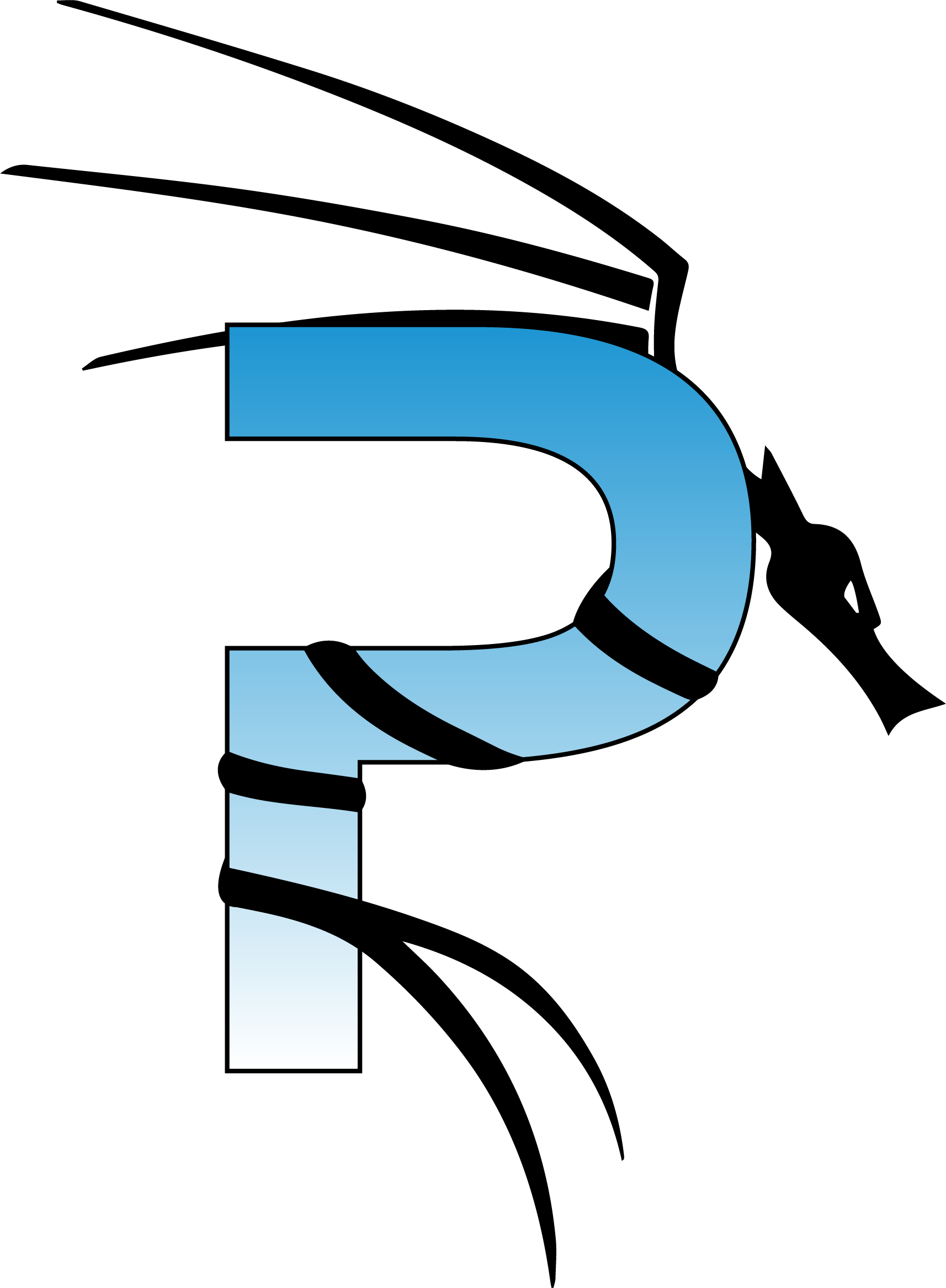 Historique et format de hash
ATTENTION


Protocole ou hash : KESAKO ?

NTLM = Protocole

LM et NT = Hash
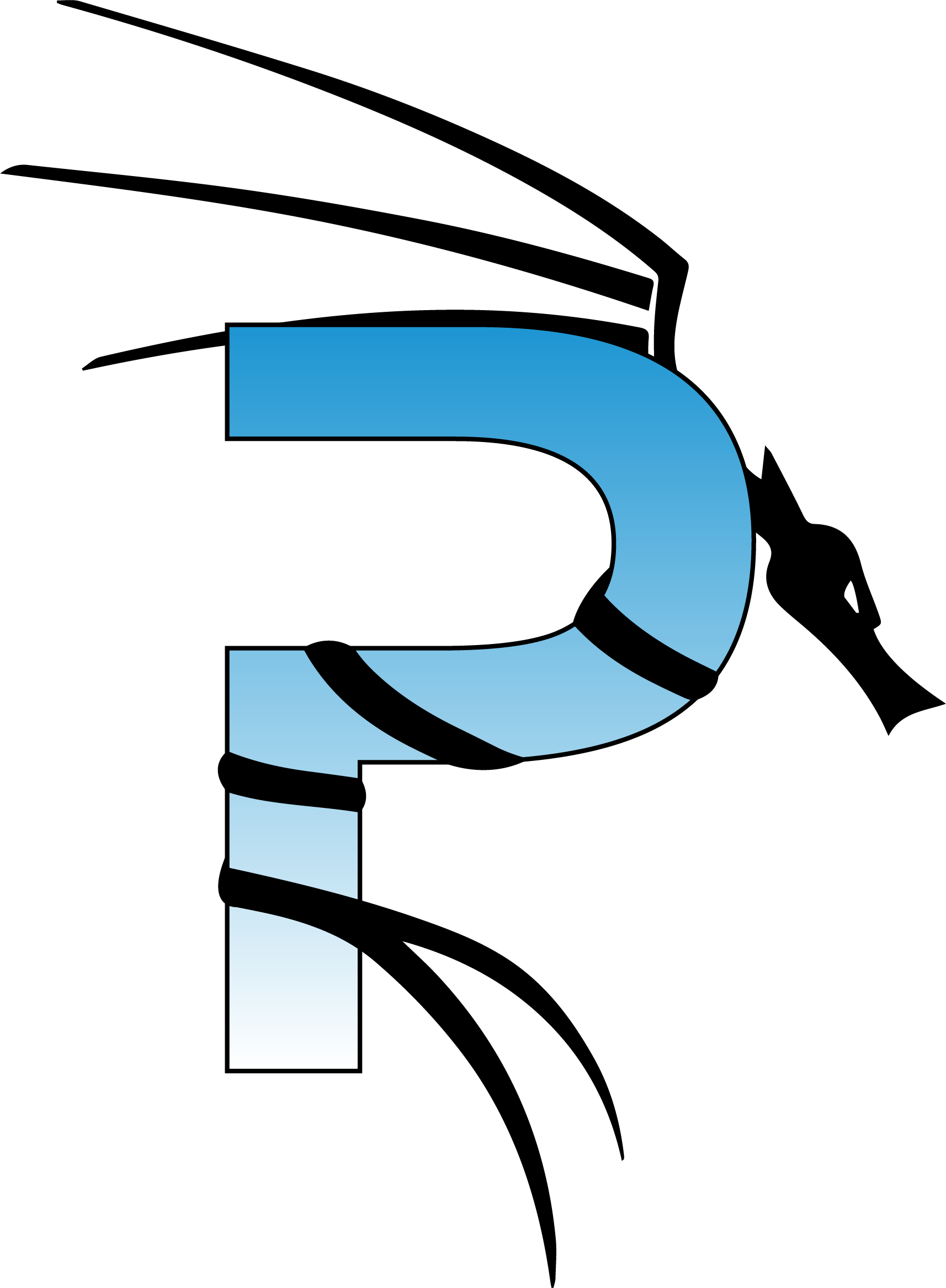 Historique et format de hash
Une courte vidéo sur ce qu’il faut retenir du format de hash LM :
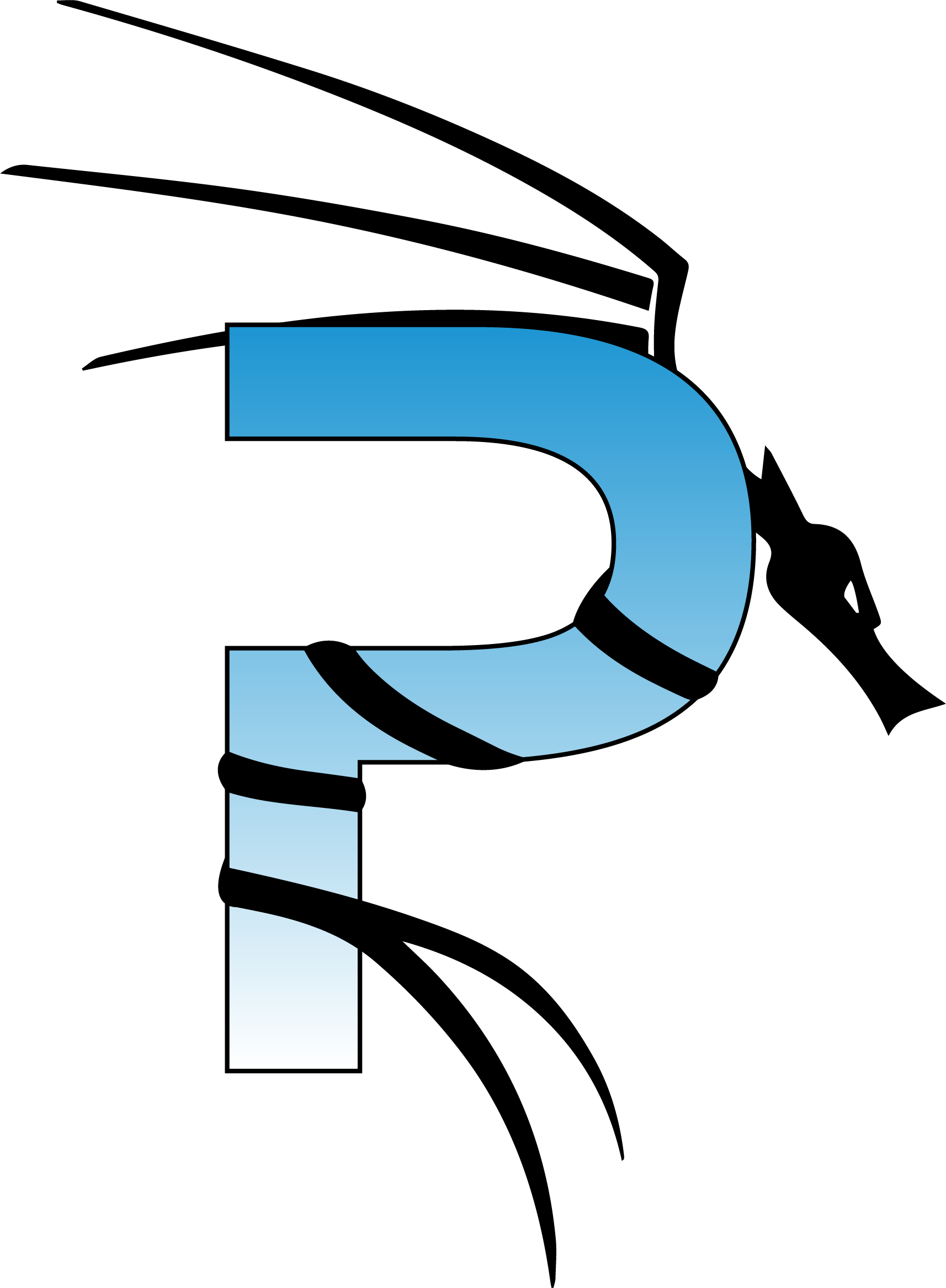 Historique et format de hash
Le format de hash LM, c’est :

     - Un mot de passe limité à 14 caractères

     - Un alphabet restreint

     - Un algorithme DES ancien et faible

     - Le calcul du hash ne se fait même pas sur toute la longueur du mot          	de passe (Ce dernier est décomposé en deux portions de 7 caractères)
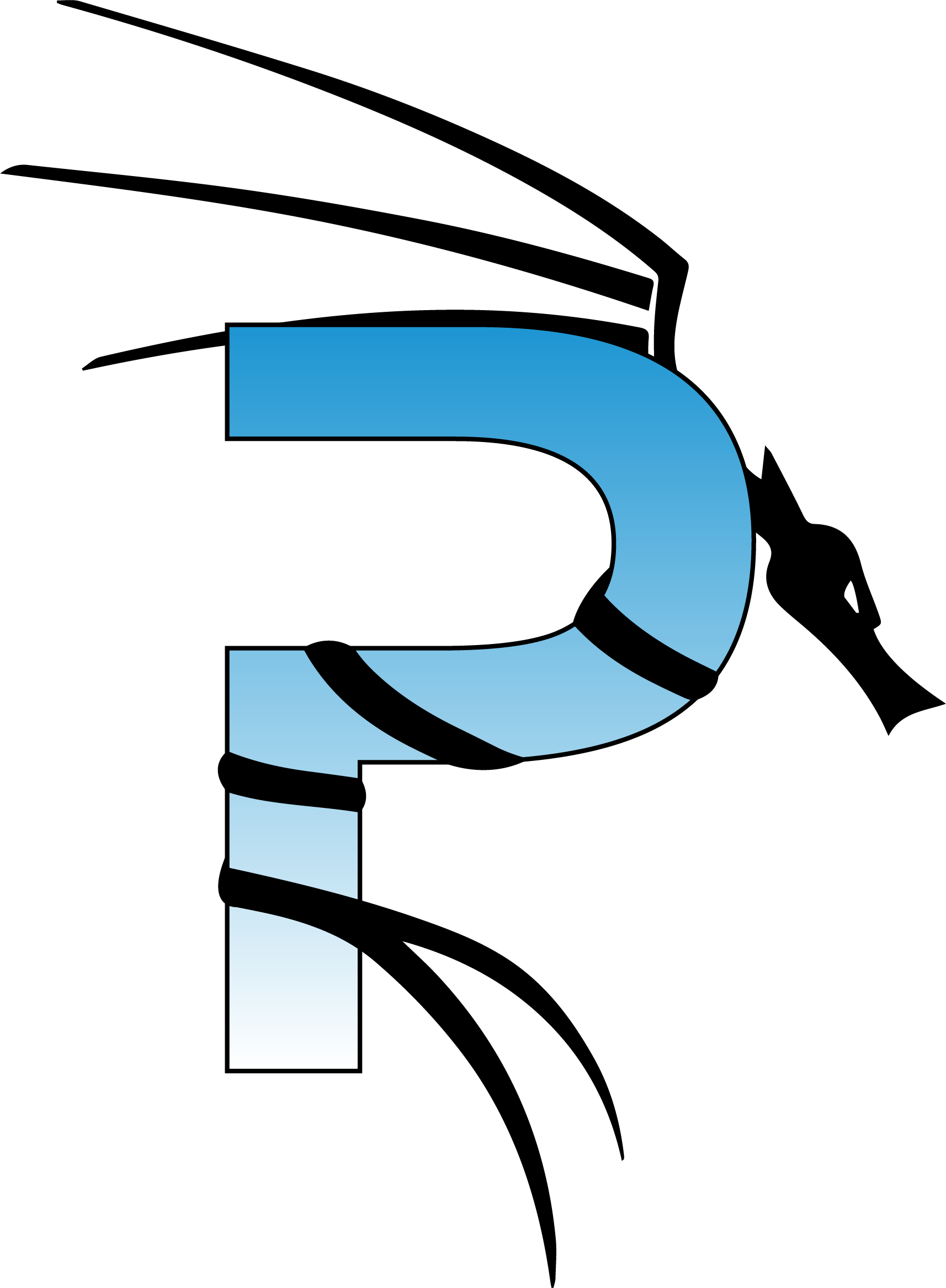 Historique et format de hash
NT Hash c’est :

Les mots de passe peuvent aller jusqu'à 255 caractères en Unicode

L'algorithme du hash NT est MD4 et il est plus robuste

L’algorithme de hachage complet :

MD4(UTF-16-LE(password))
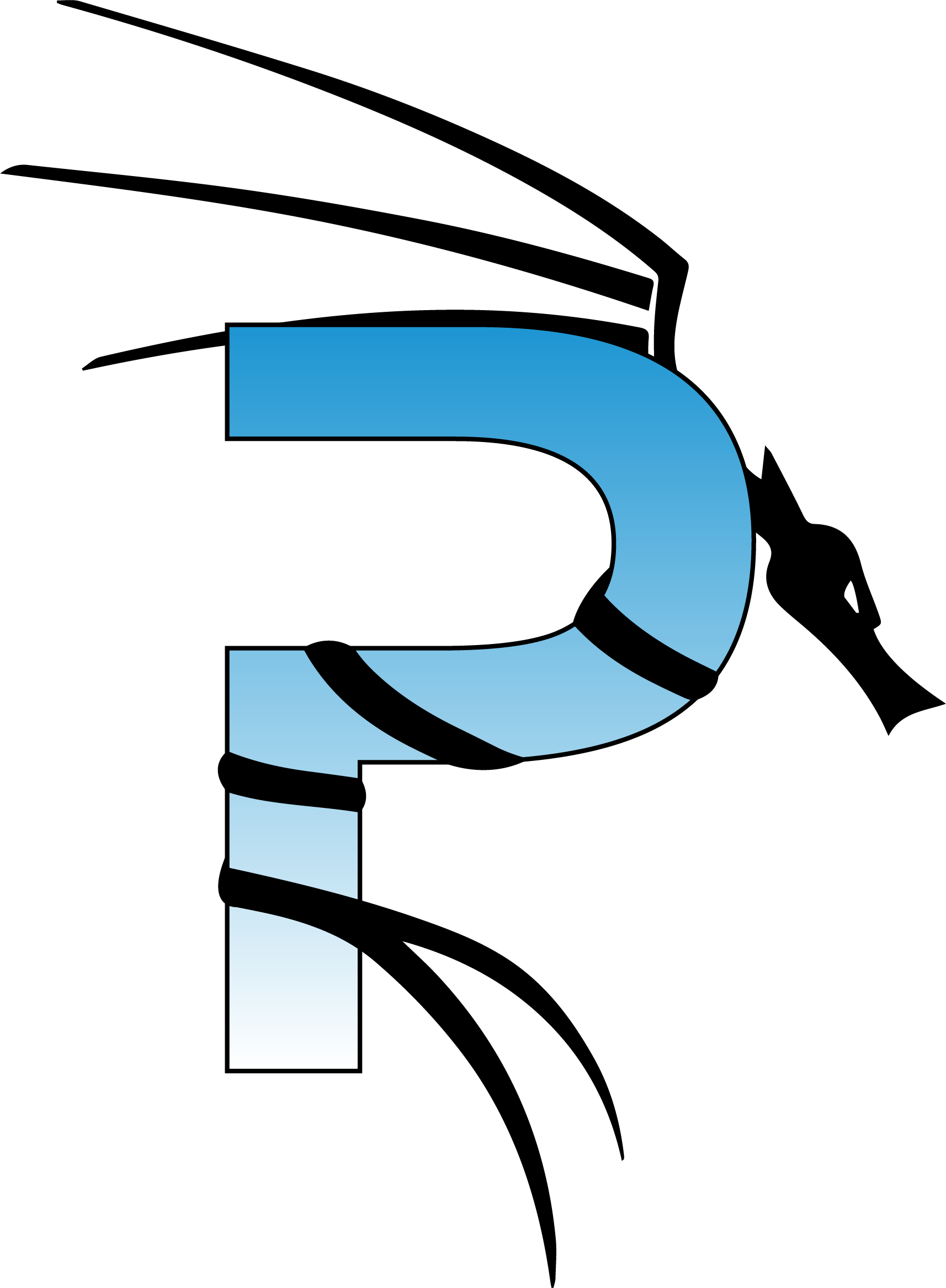 Limitations de sécurité
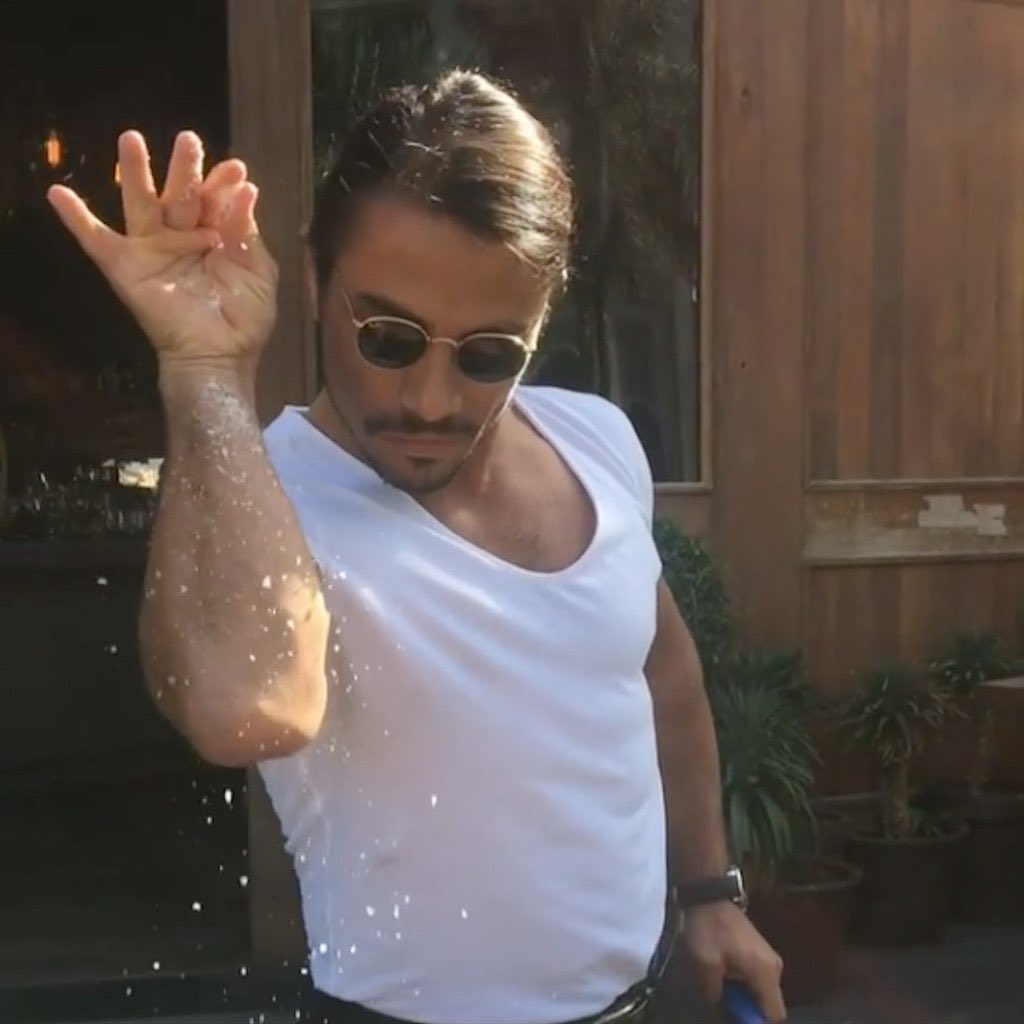 LE SALAGE

Le hash d’un même mot de passe sera donc différent à chaque fois qu’on le génèrera
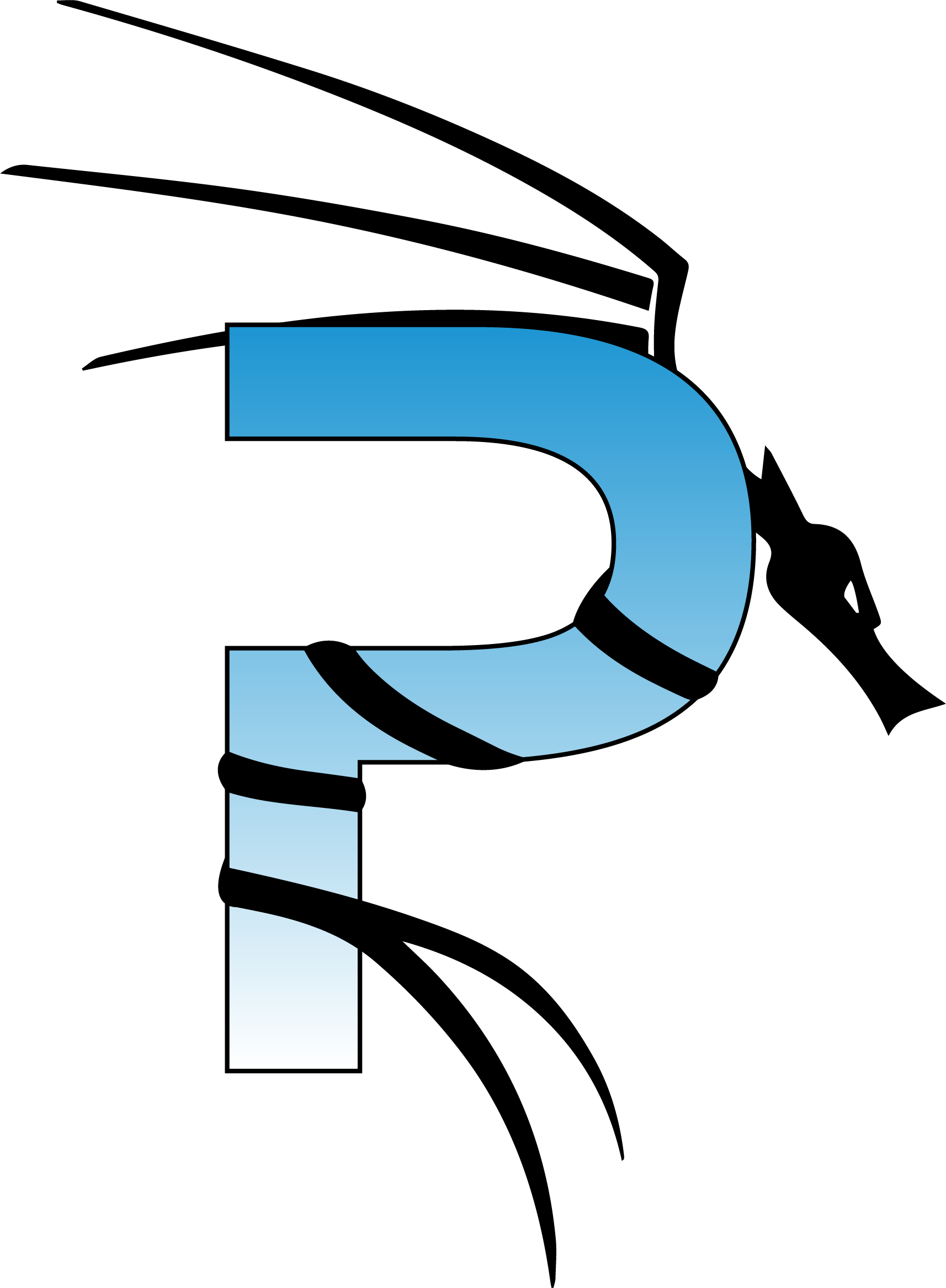 Limitations de sécurité
Mais :

Dans le cas de ces 2 formats de hash, il n’existe pas de « grain de sel »
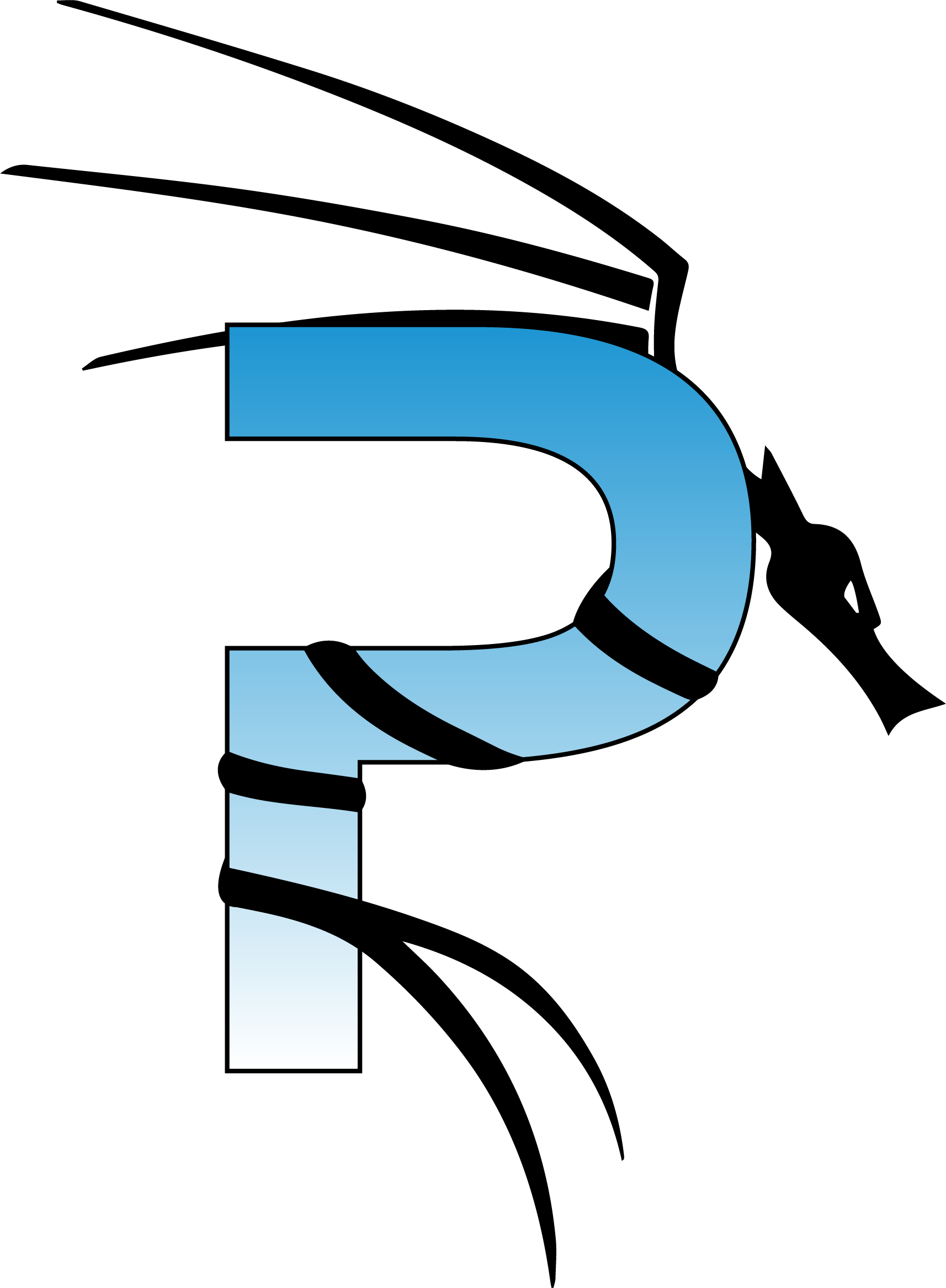 Limitations de sécurité
Il est donc possible pour un attaquant d’utiliser des tables de pré-calcul pour retrouver le mot de passe à partir d’un hash donné

Ces tables sont appelées « Rainbow tables »
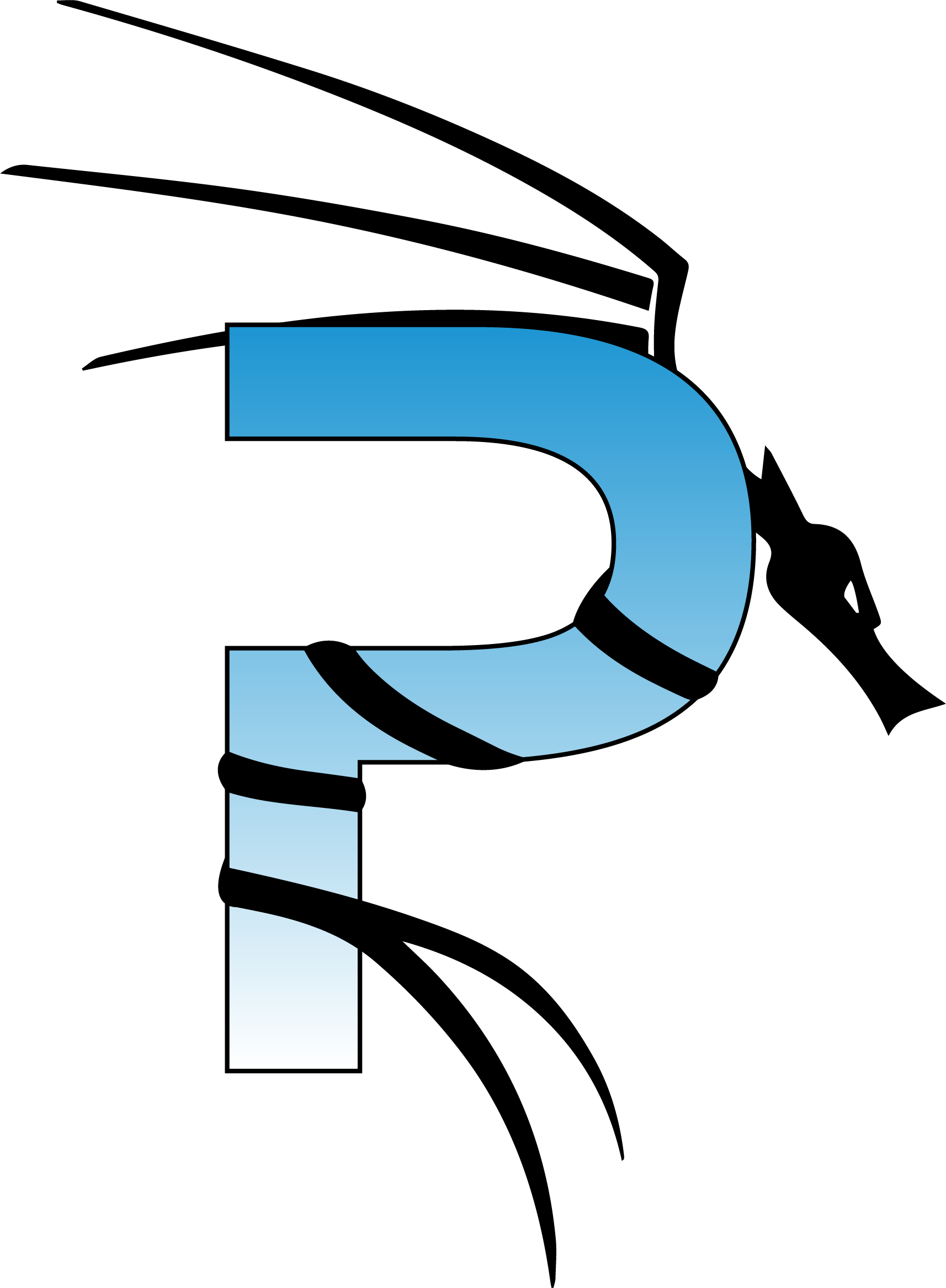 Limitations de sécurité
Lors d’une attaque par force brute, le calcul d’un hash est l’étape la plus longue a effectuer

Si l’ensemble des hash que nous souhaitons comparer sont déjà calculés, nous nous affranchissons de la durée de calcul.
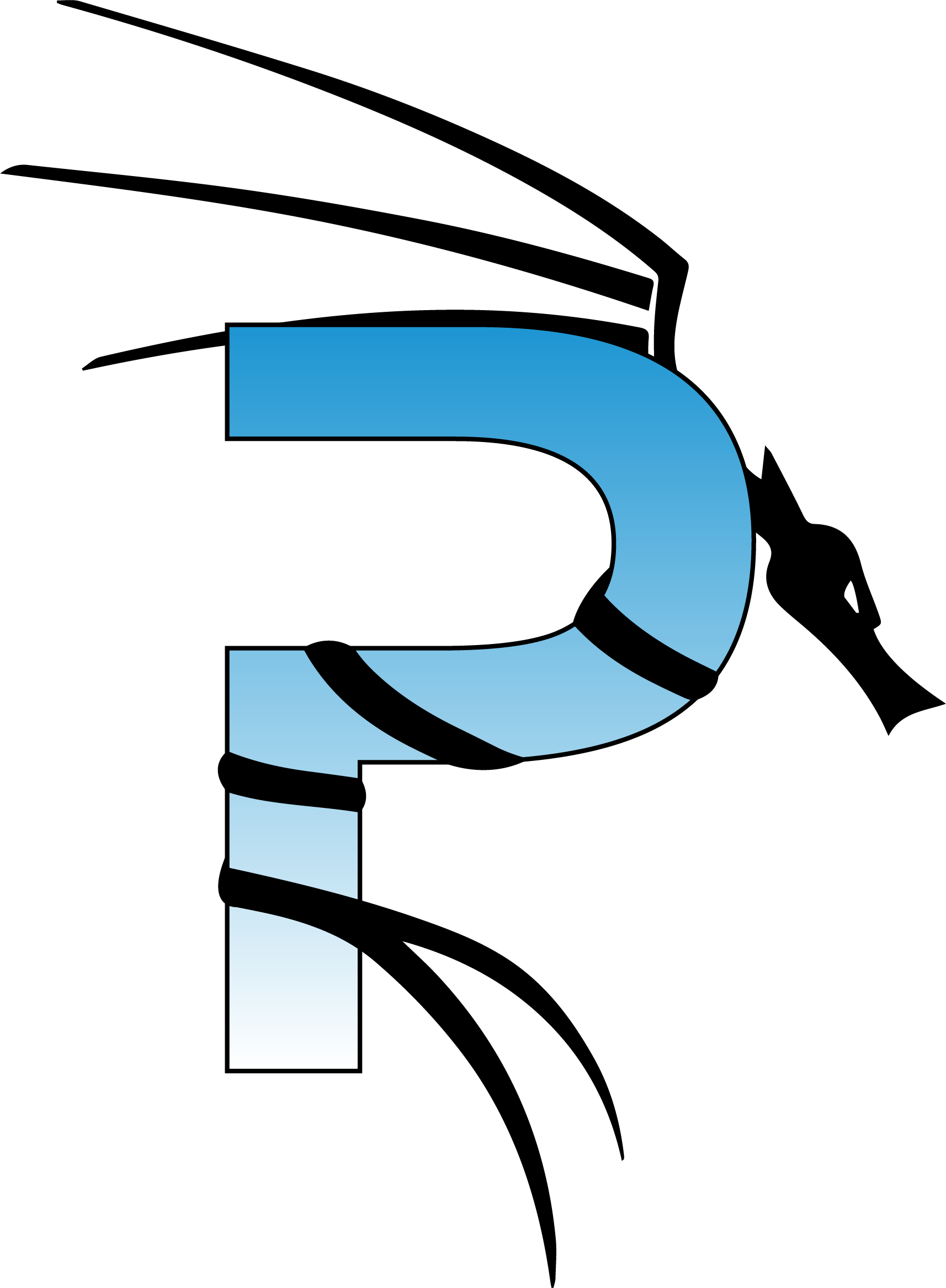 Evolution des formats de hash dans Windows
Le format 	LM                                     Windows 95, 98 et 98 Second Edition

Le format NT Hash                            Windows XP et Server 2003


NTLM est le protocole d'authentification par défaut pour Windows NT 4.0 (Windows 2000)
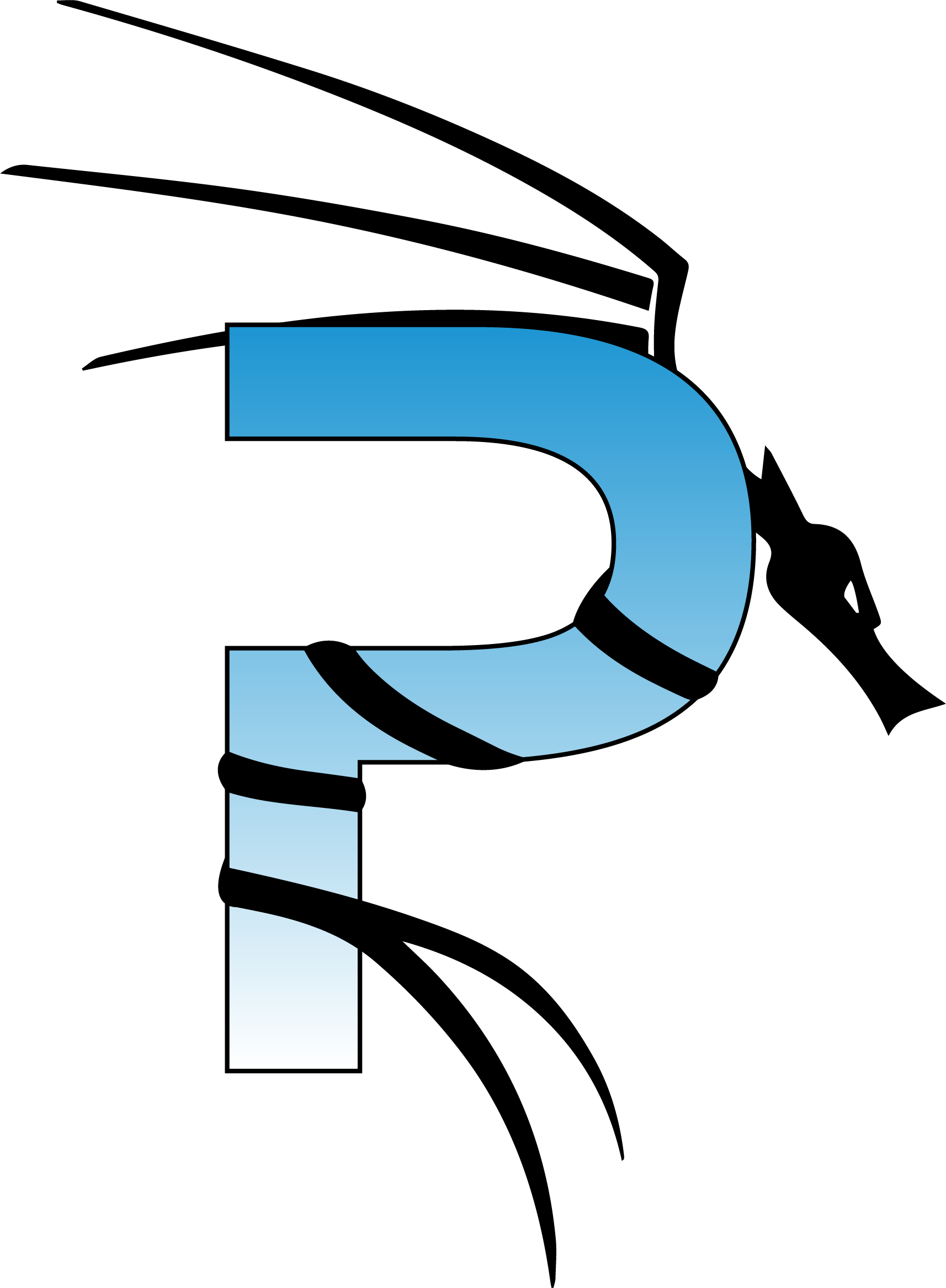 Evolution des formats de hash dans Windows
Le protocole NTLM, appelé également Net-NTLMv1, utilise à la fois le hash NT et le hash LM, en fonction de la configuration du client ou du serveur et de ce qui est disponible

Il est donc possible de forcer une authentification avec un hash LM en le spécifiant au serveur lors de la transaction !
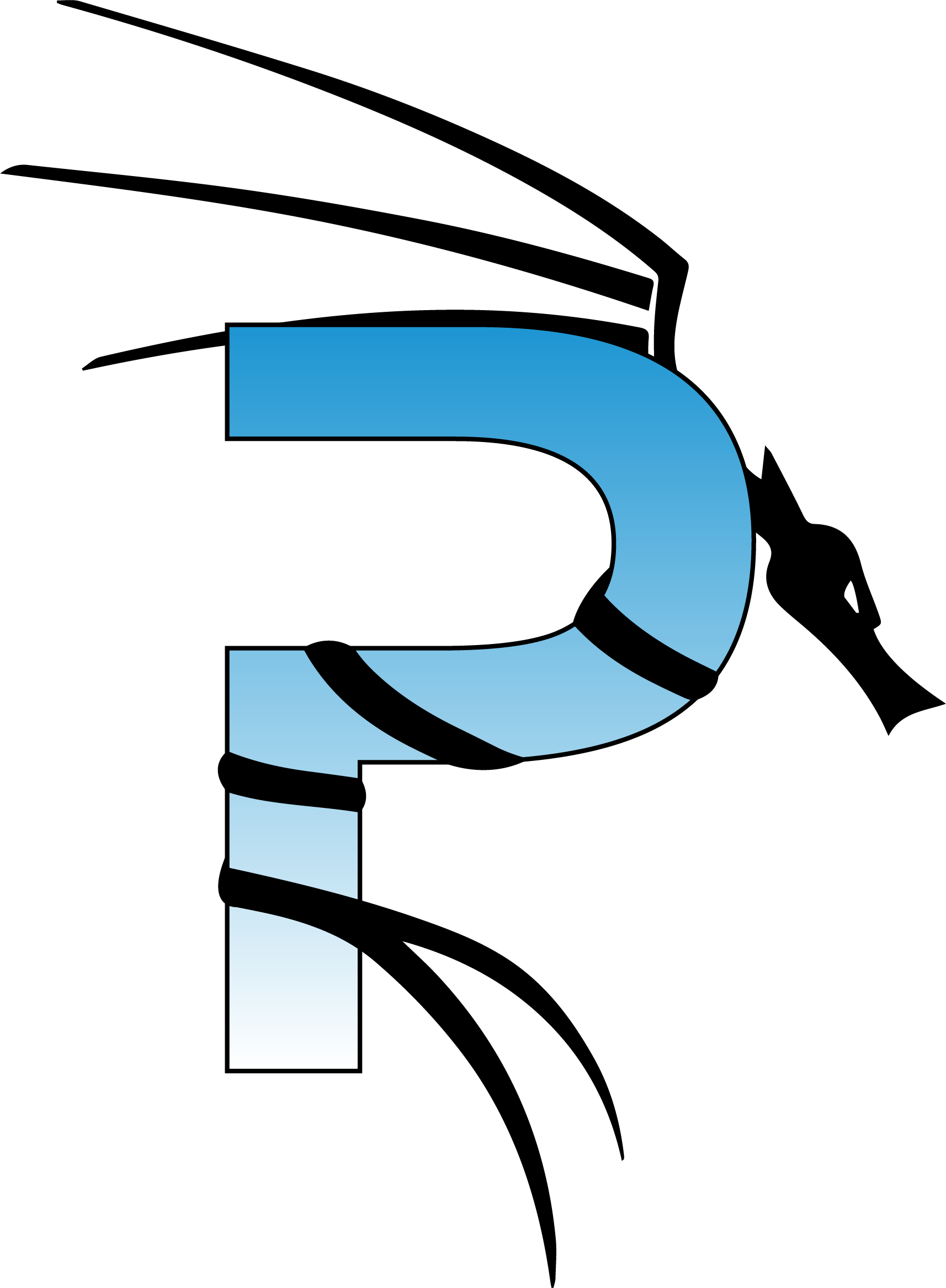 Evolution des formats de hash dans Windows
Depuis Windows 2000, l’authentification NTLMv2, appelée Net-NTLMv2, est prise en charge nativement et son fonctionnement améliore la sécurité de l’authentification au niveau de l’authenticité des acteurs

Son algorithme : HMAC-MD5

Avec un petit quelque chose en plus !
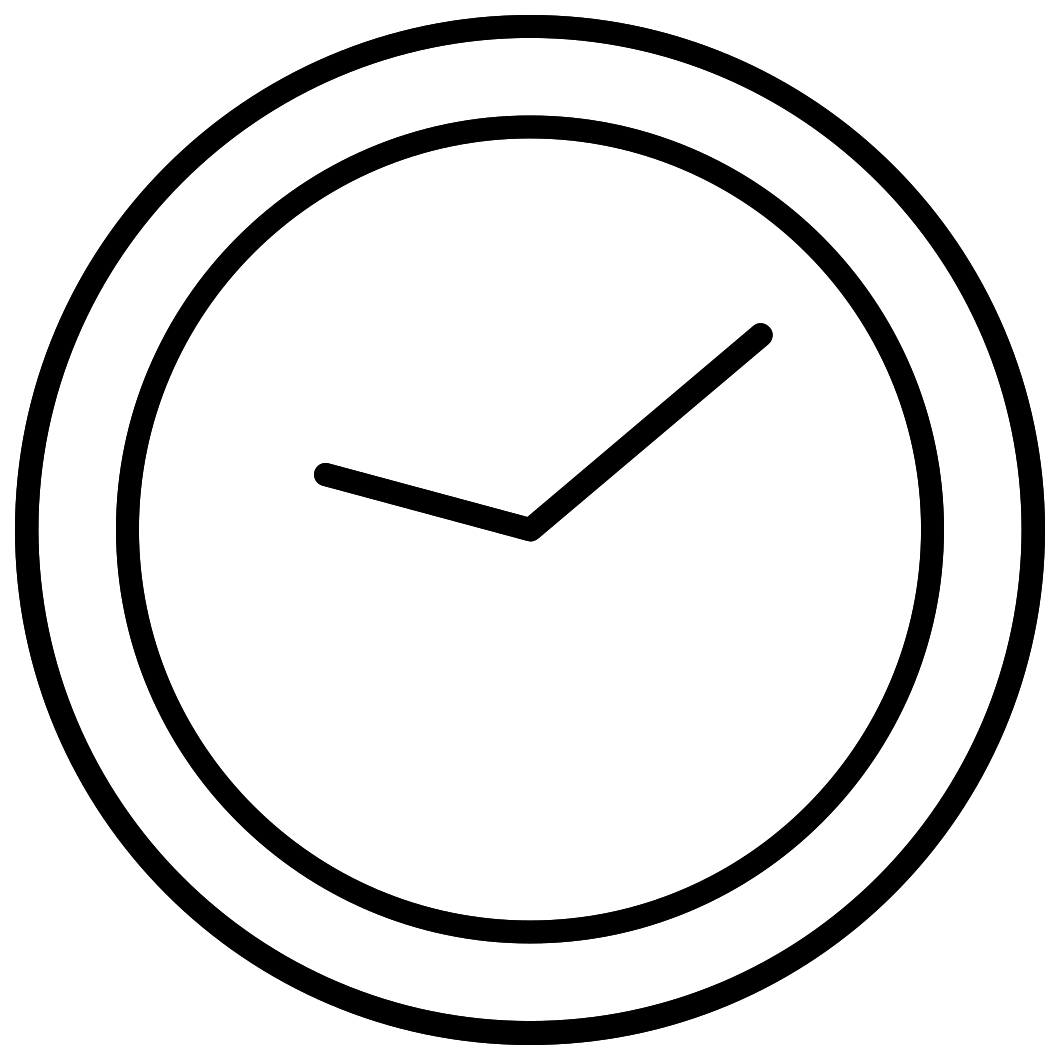 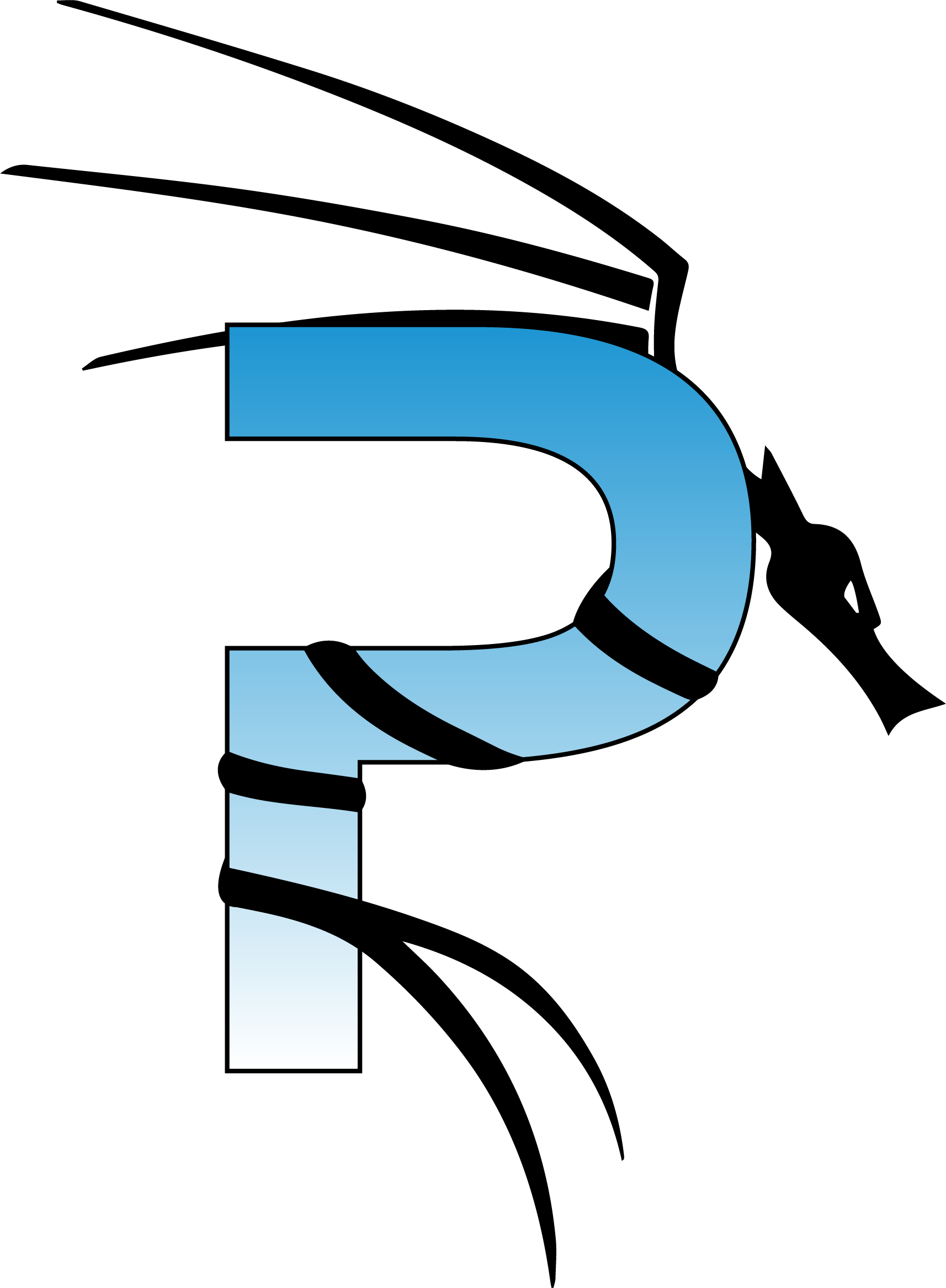 Authentification locale
Lors d’une authentification locale, sans gestion de domaine, le nom d’utilisateur est envoyé en clair, sans chiffrement :
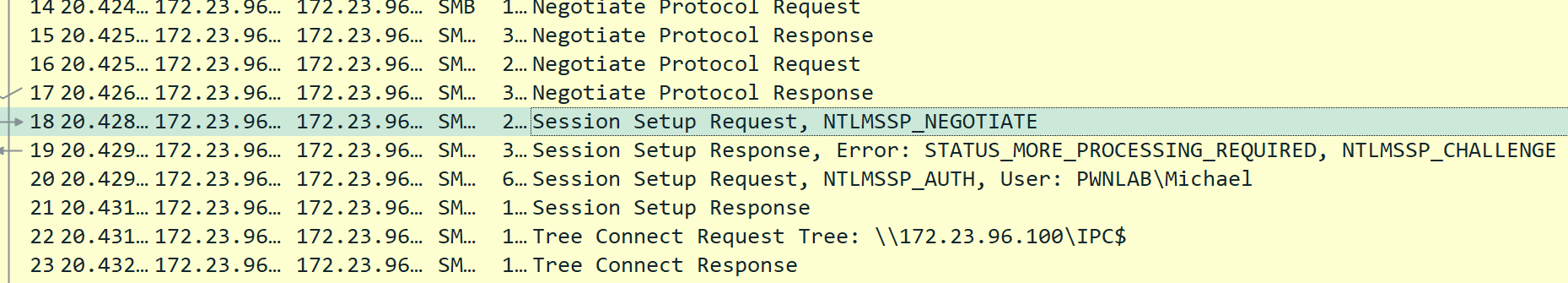 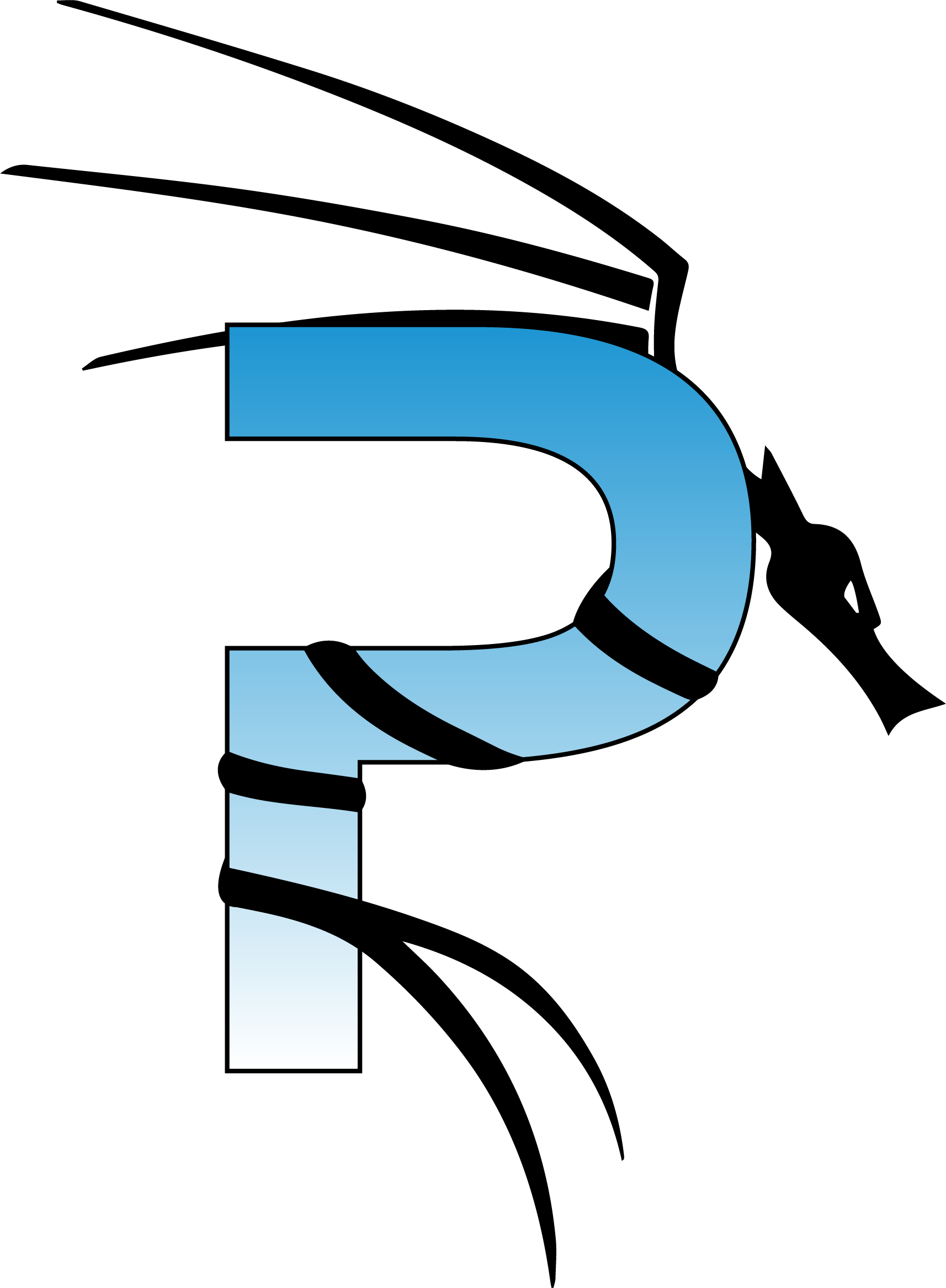 Authentification locale
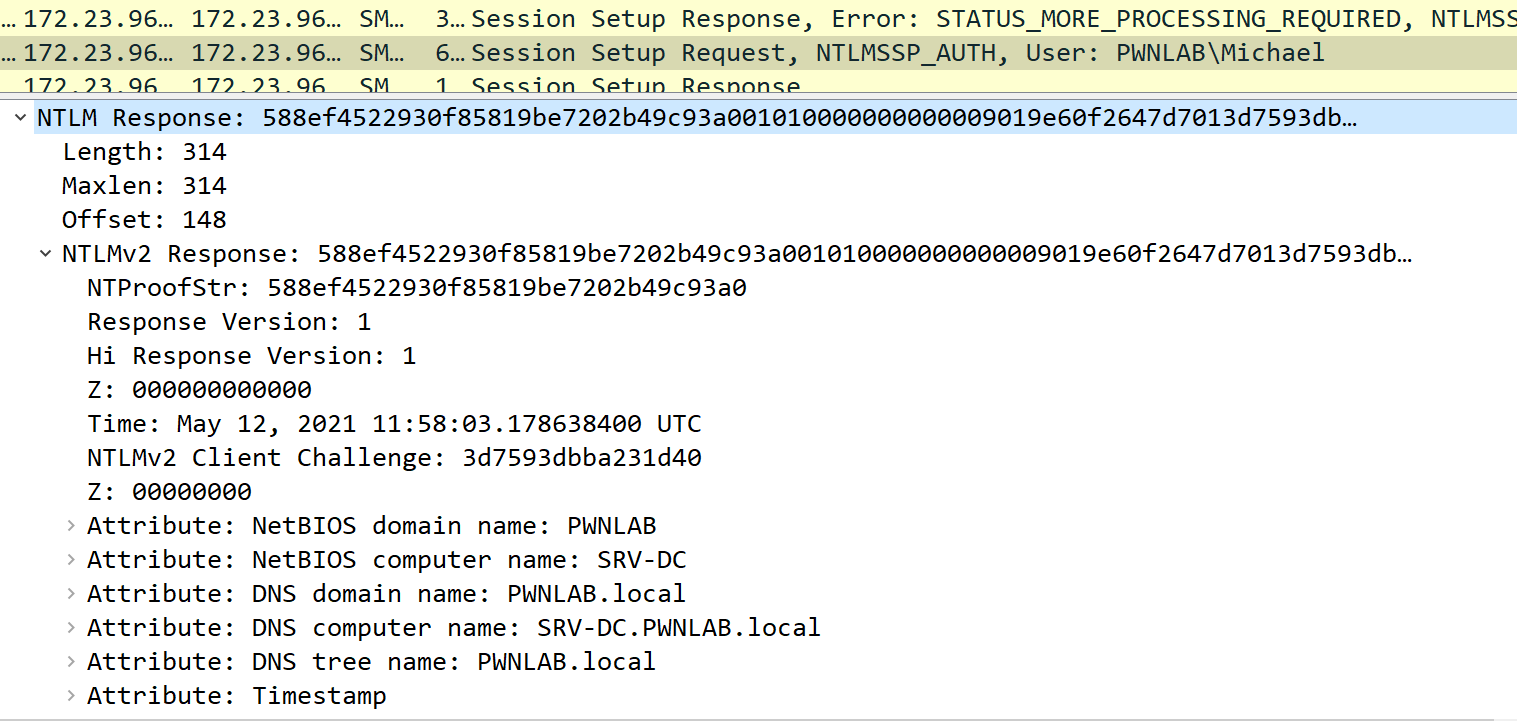 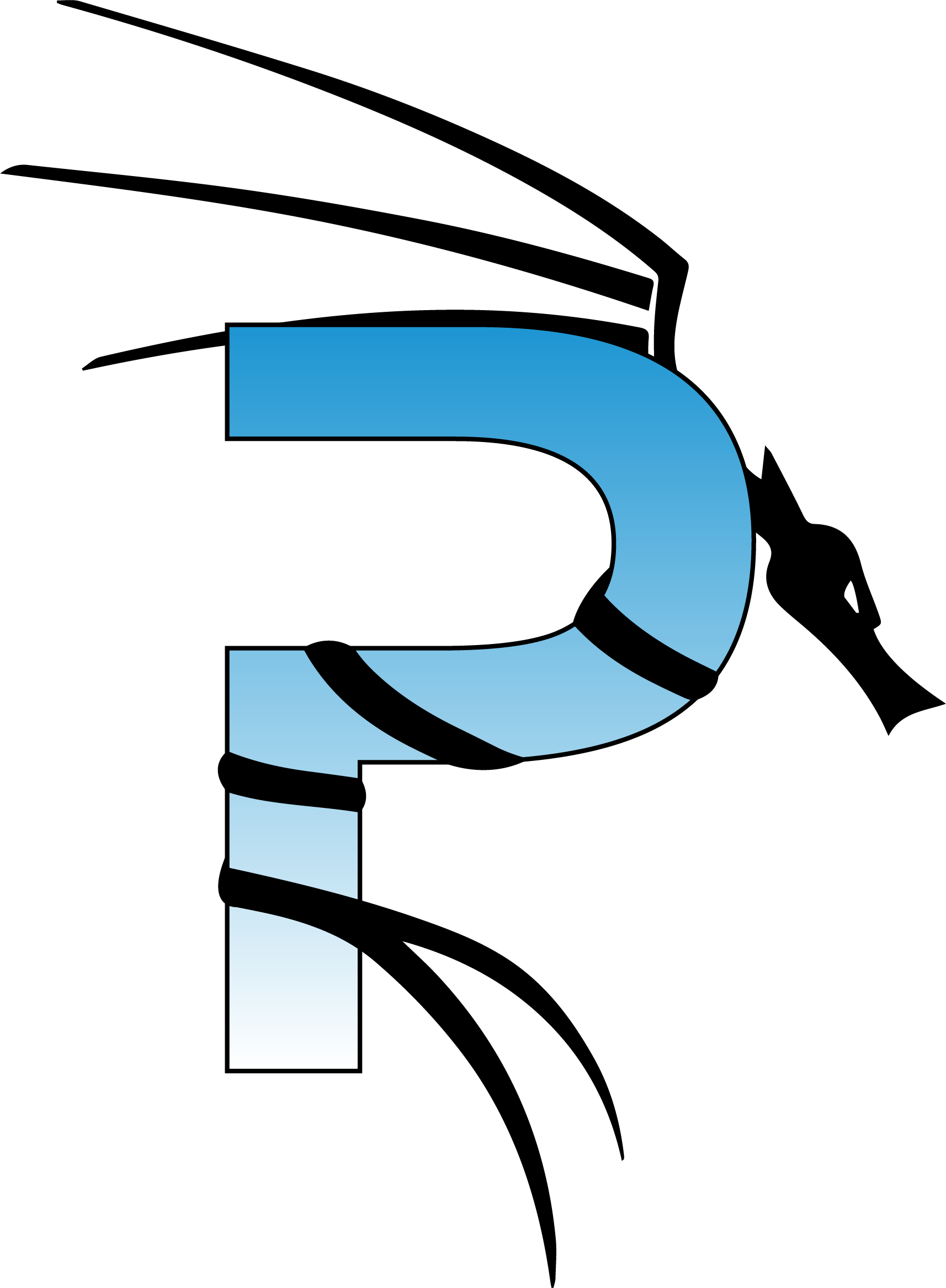 Principe d’authentification sur un domaine Active Directory
L’authentification KERBEROS : LA CENTRALISATION
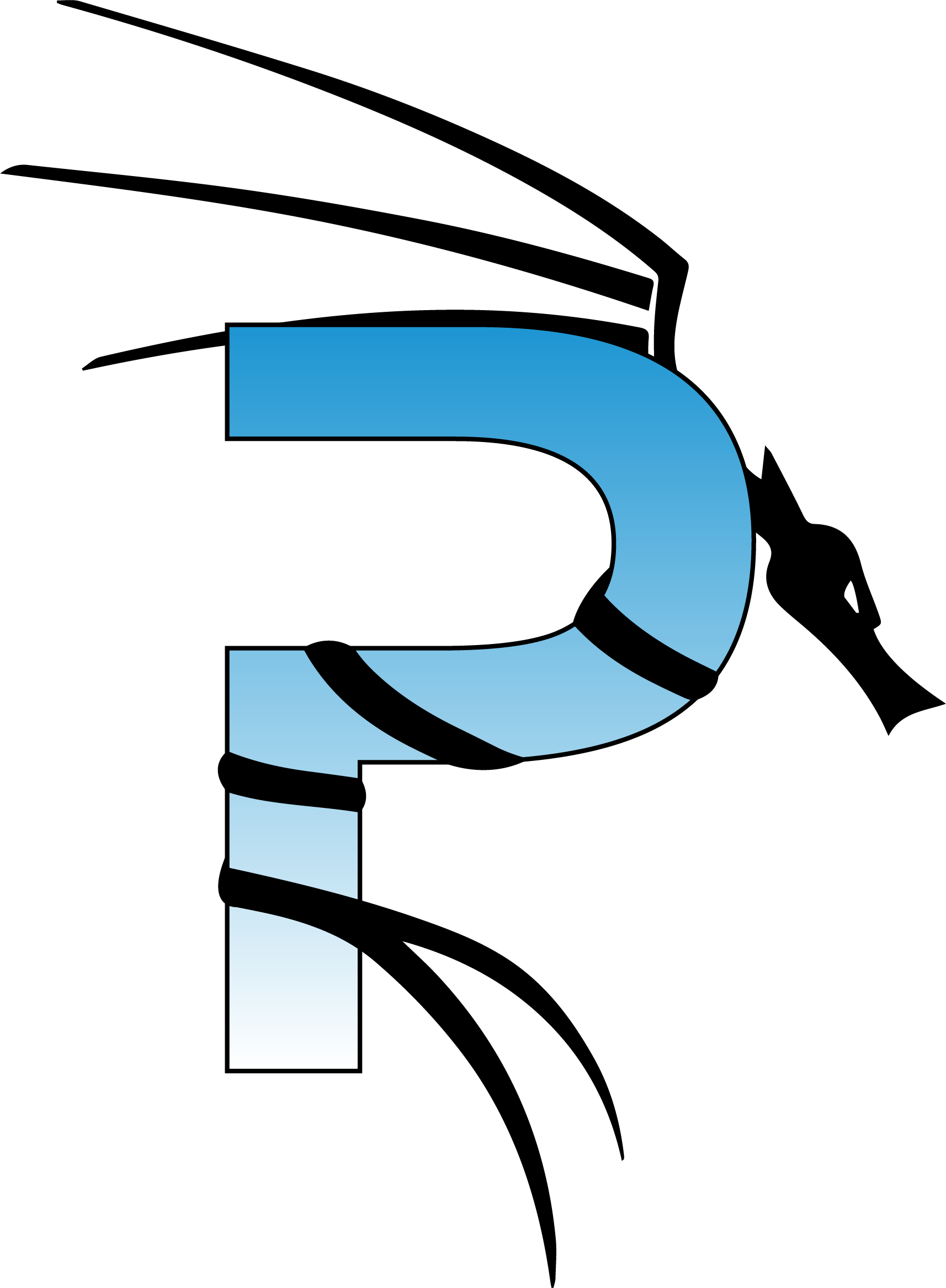 Principe d’authentification sur un domaine Active Directory
Active Directory c’est quoi ?

Kerberos c’est quoi ?

Vous avez dit KDC ?
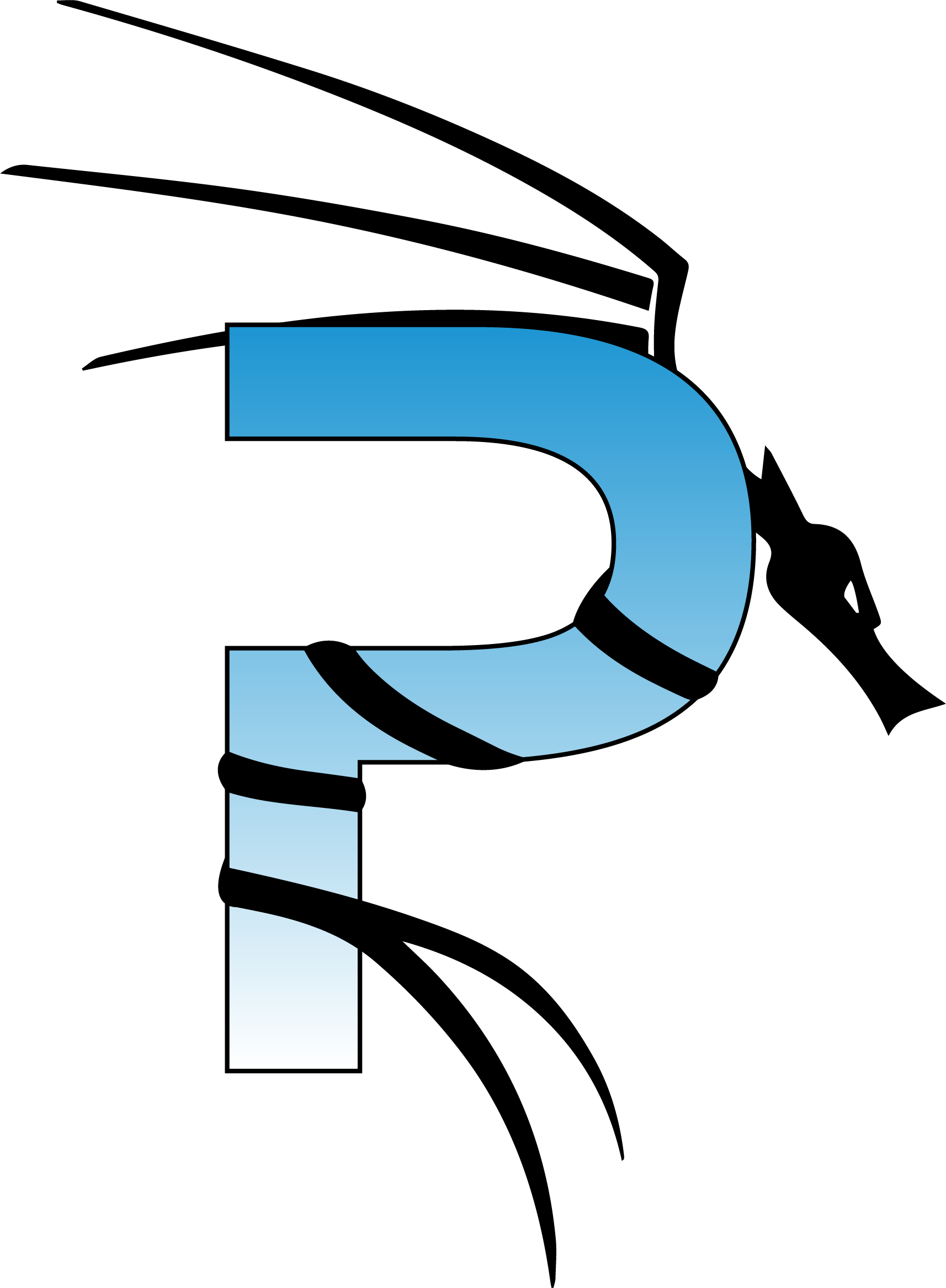 Principe d’authentification sur un domaine Active Directory
Exemple simple de transaction KERBEROS :

Le client souhaite accéder à une ressource d’un serveur A

Il s’authentifie auprès du KDC qui vérifie son identité

Si elle est vérifiée, le KDC fourni au client un Jeton garantissant son authenticité

Le client utilise ce Jeton pour demander au KDC l’accès à la ressource du serveur A

Le KDC lui fournit un nouveau Jeton contenant ses permissions

Le client peut fournir au serveur A son nouveau Jeton afin qu’il vérifie si le compte dispose des permissions pour accéder à la ressource
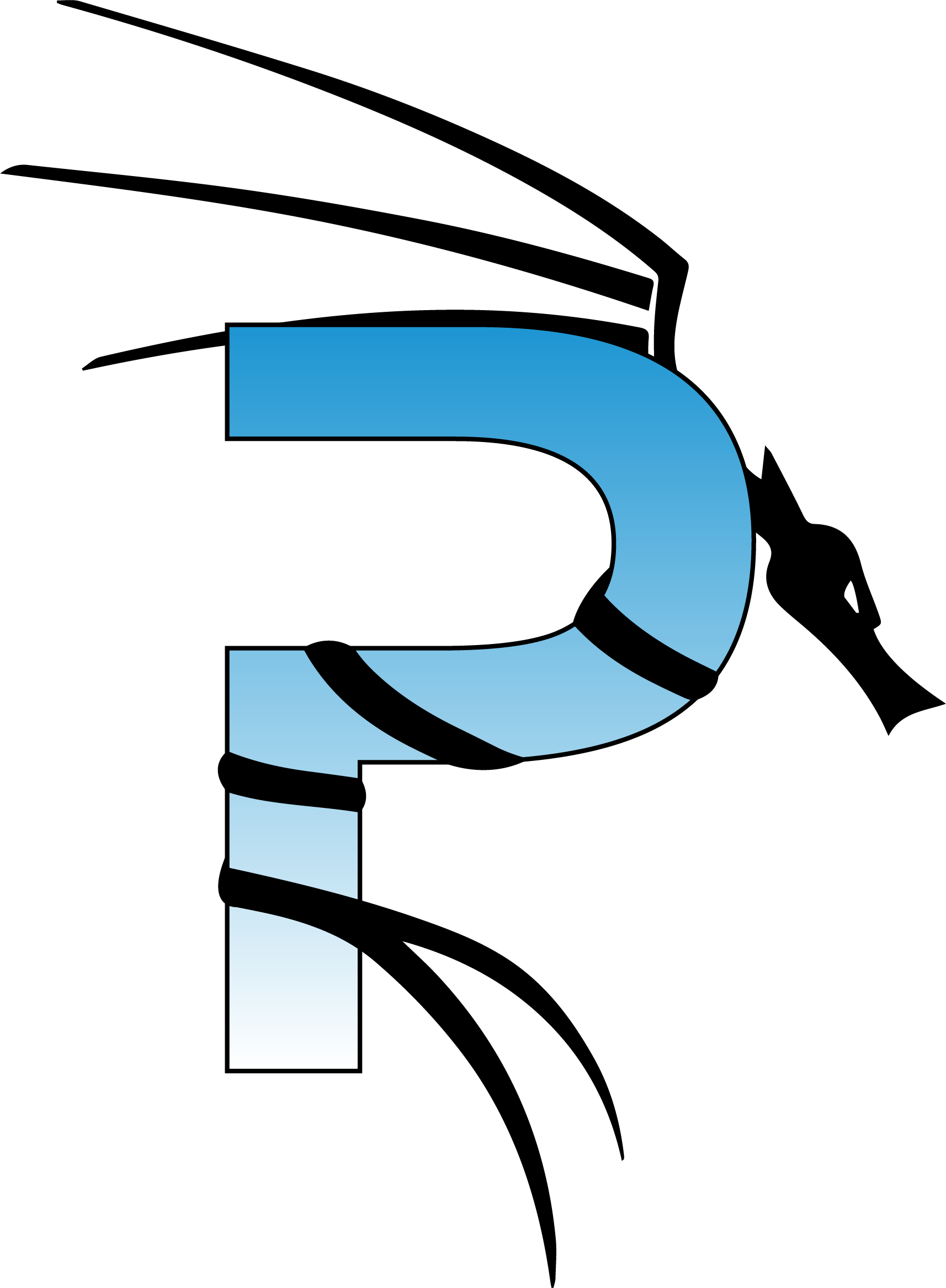 Principe d’authentification sur un domaine Active Directory
AVERTISSEMENT

Certaines séquences de cette présentation peuvent heurter la sensibilité.
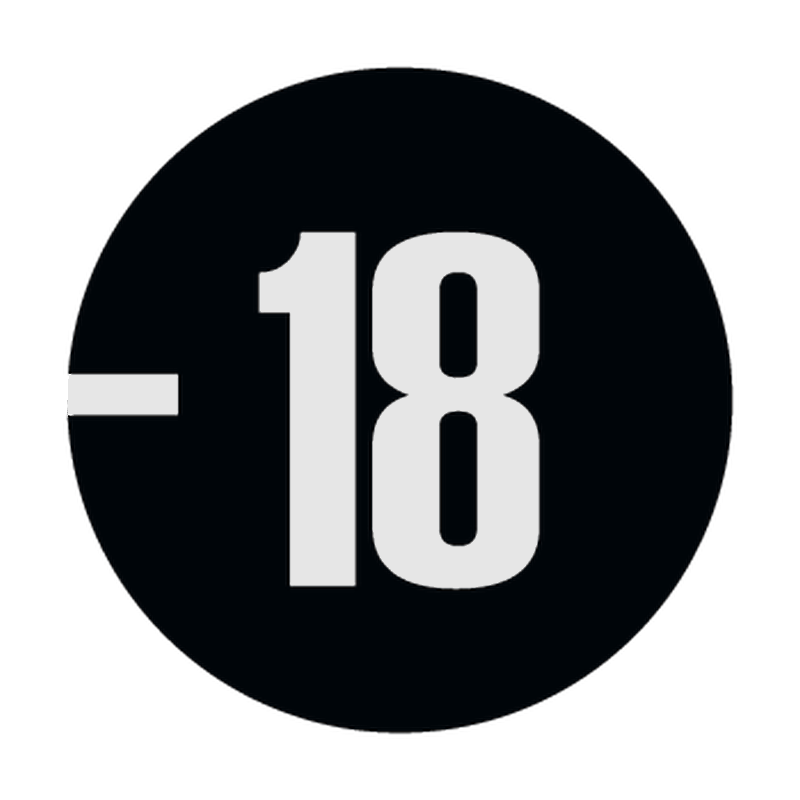 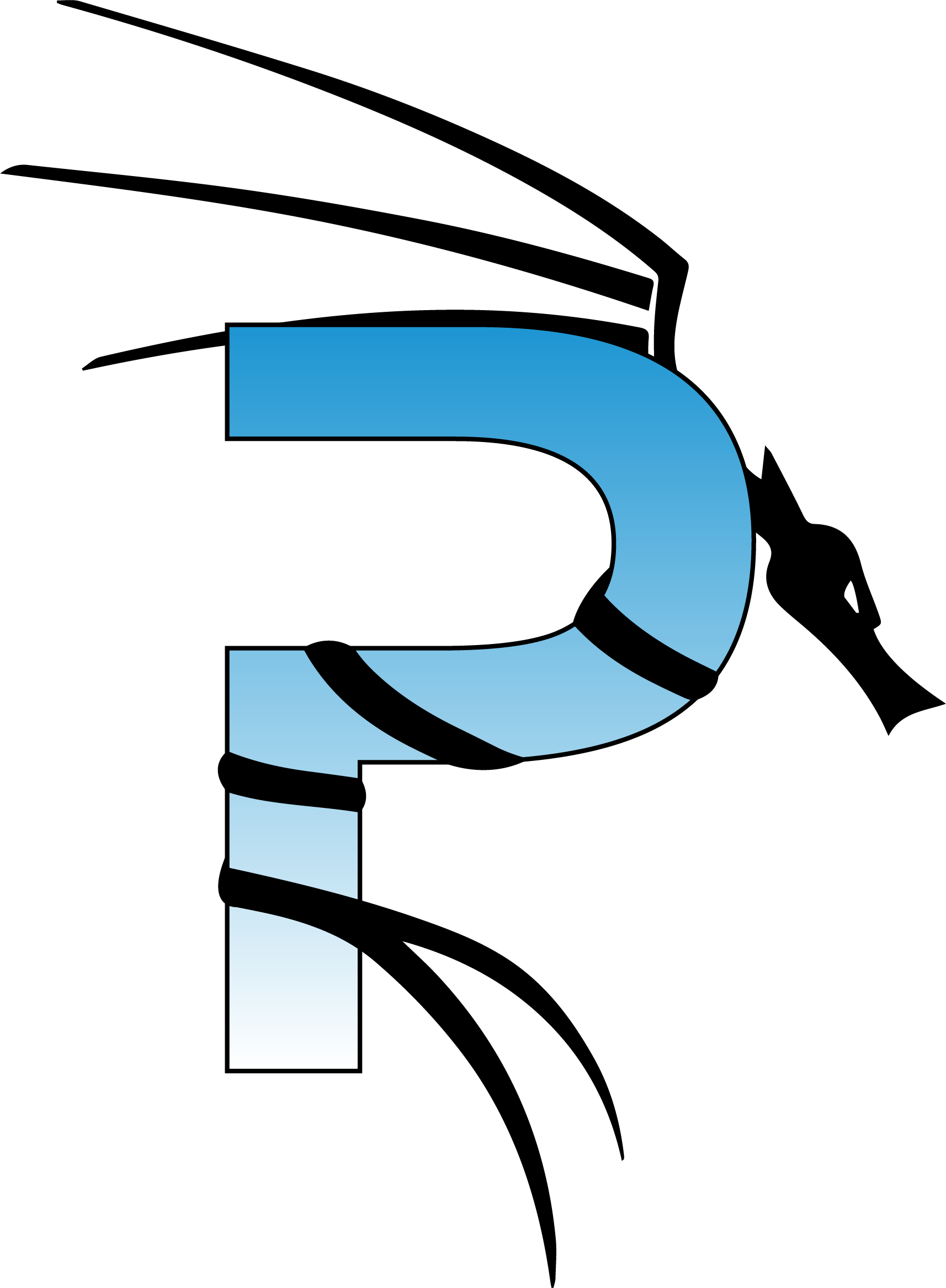 Principe d’authentification sur un domaine Active Directory
Exemple détaillé de transaction KERBEROS :

La demande de TGT : KRB_AS_REQ
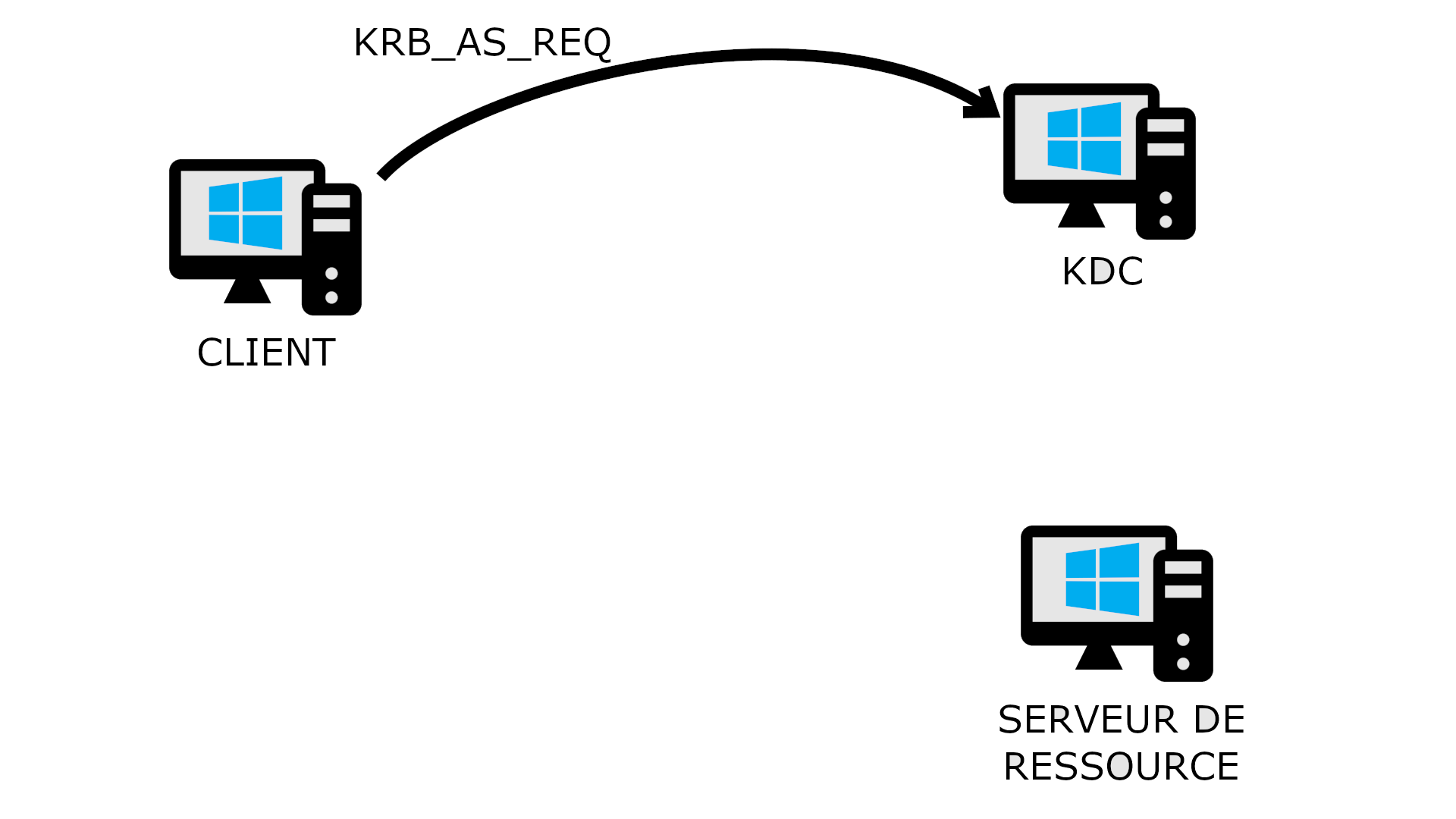 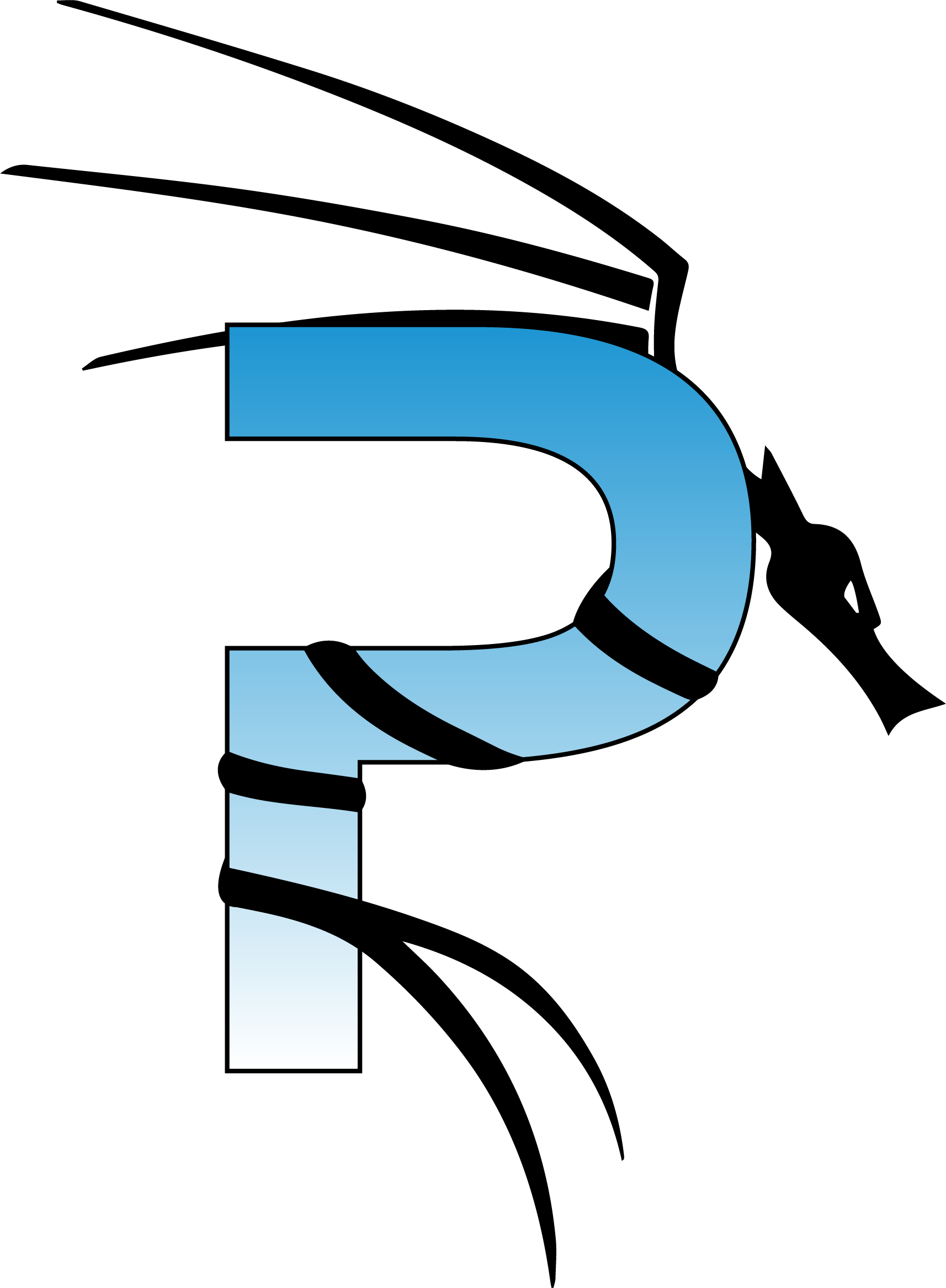 Principe d’authentification sur un domaine Active Directory
Exemple détaillé de transaction KERBEROS :

La réponse au TGT : KRB_AS_REP
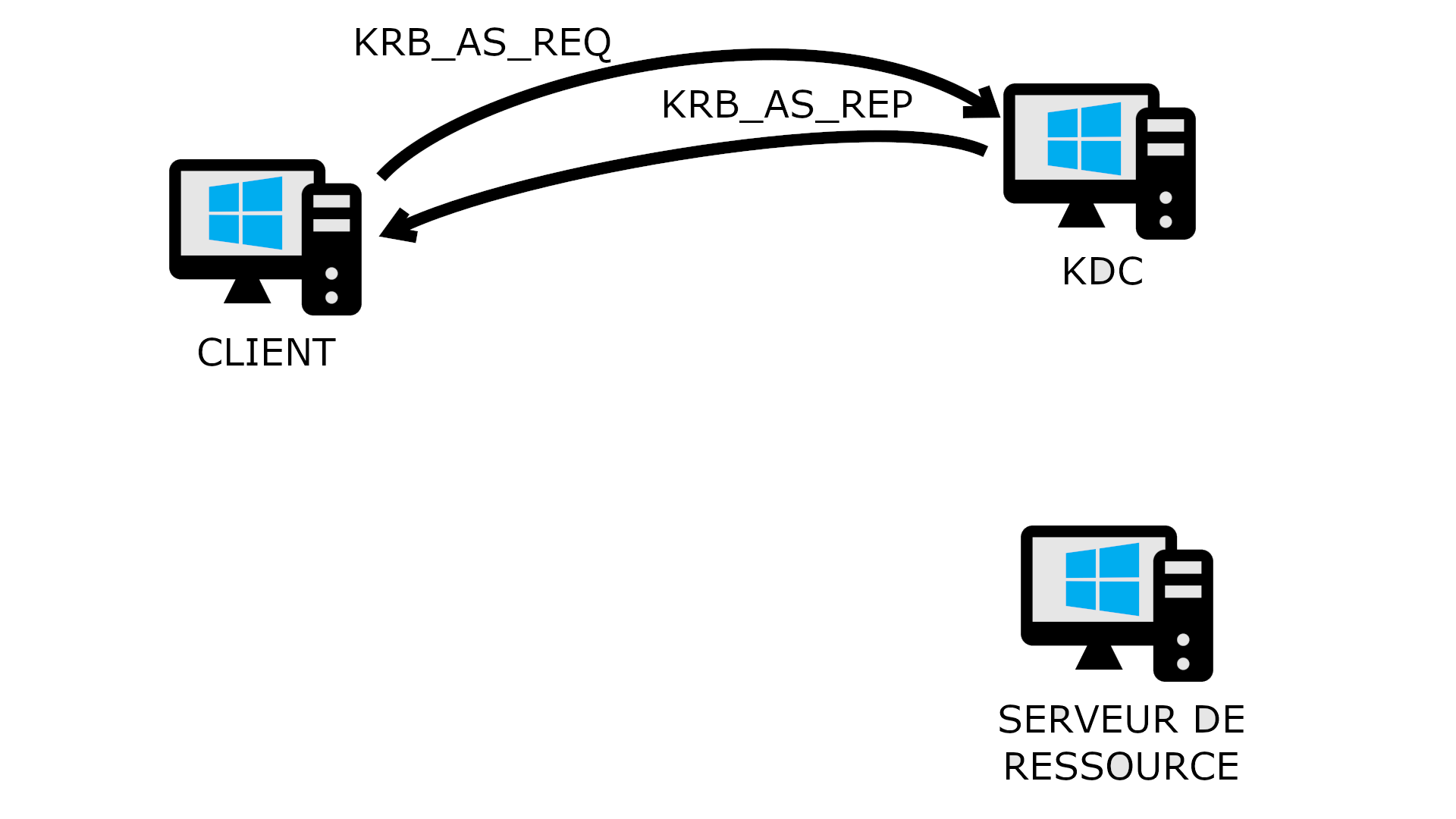 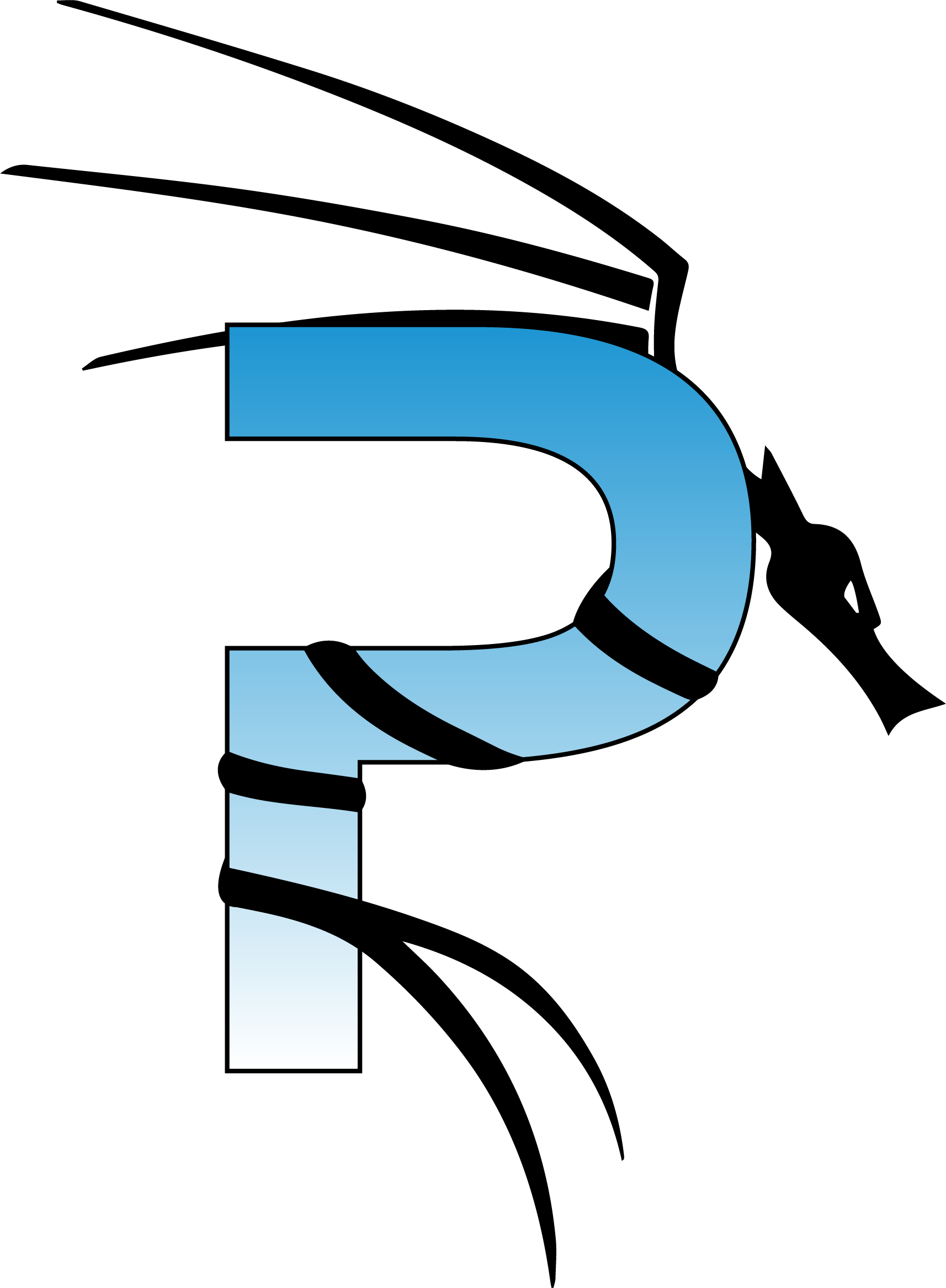 Principe d’authentification sur un domaine Active Directory
Exemple détaillé de transaction KERBEROS :

Important : Le jeton TGT n’est pas lisible par le client, il est chiffré avec la clé du KDC

Seul le KDC est donc en mesure de déchiffrer et accéder au contenu de ce Jeton
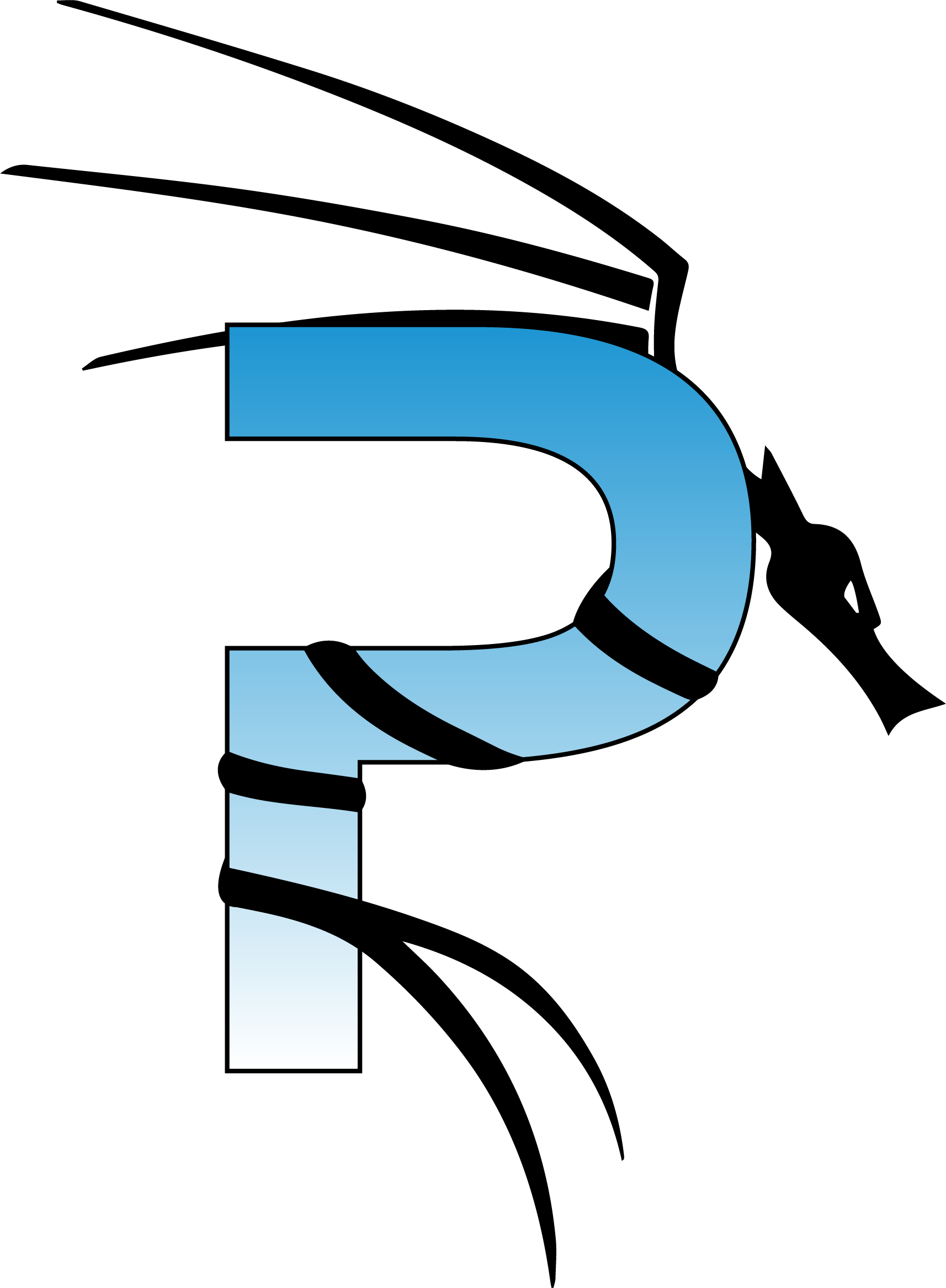 Principe d’authentification sur un domaine Active Directory
Exemple détaillé de transaction KERBEROS :

La demande de TGS : KRB_TGS_REQ
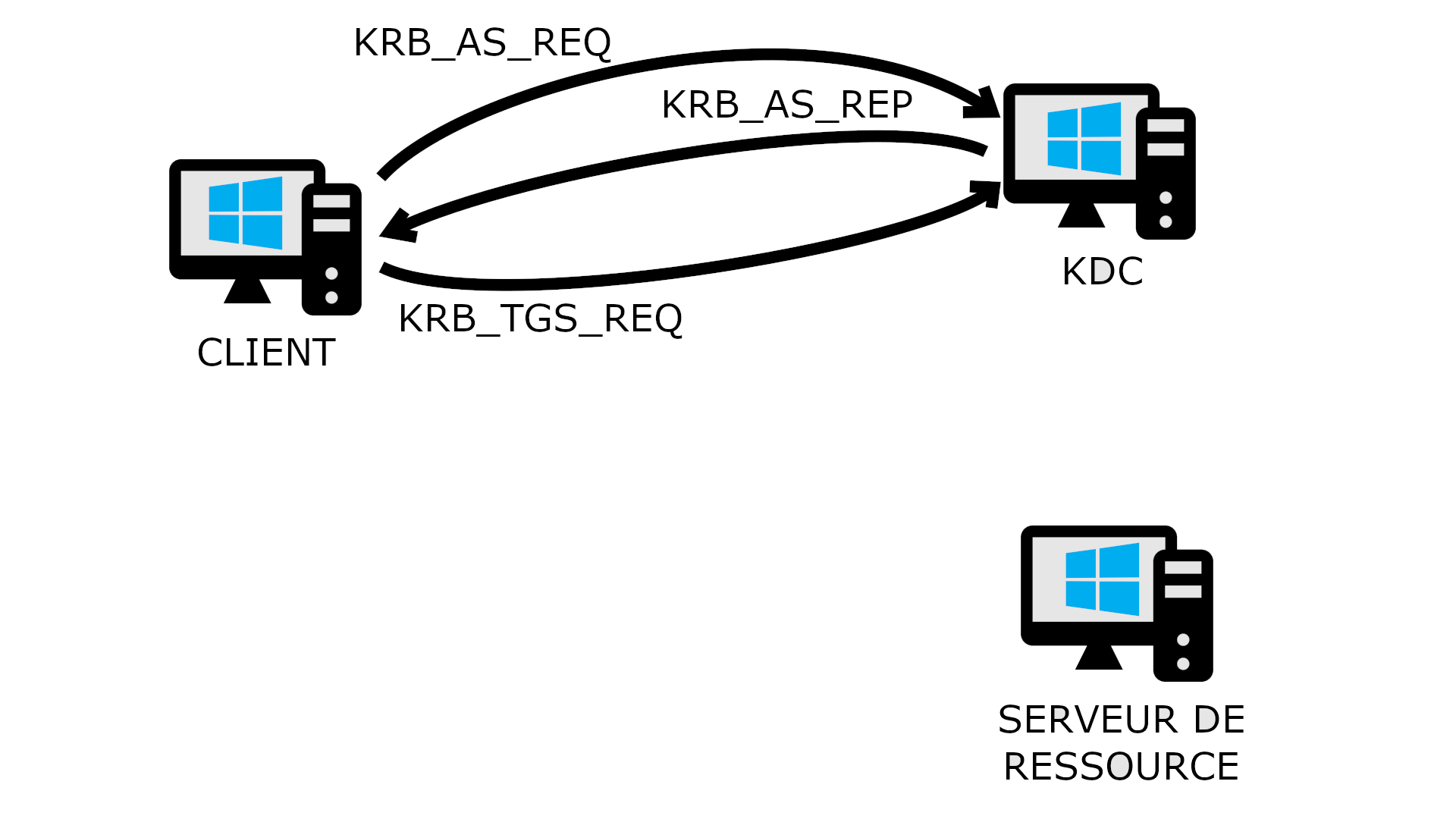 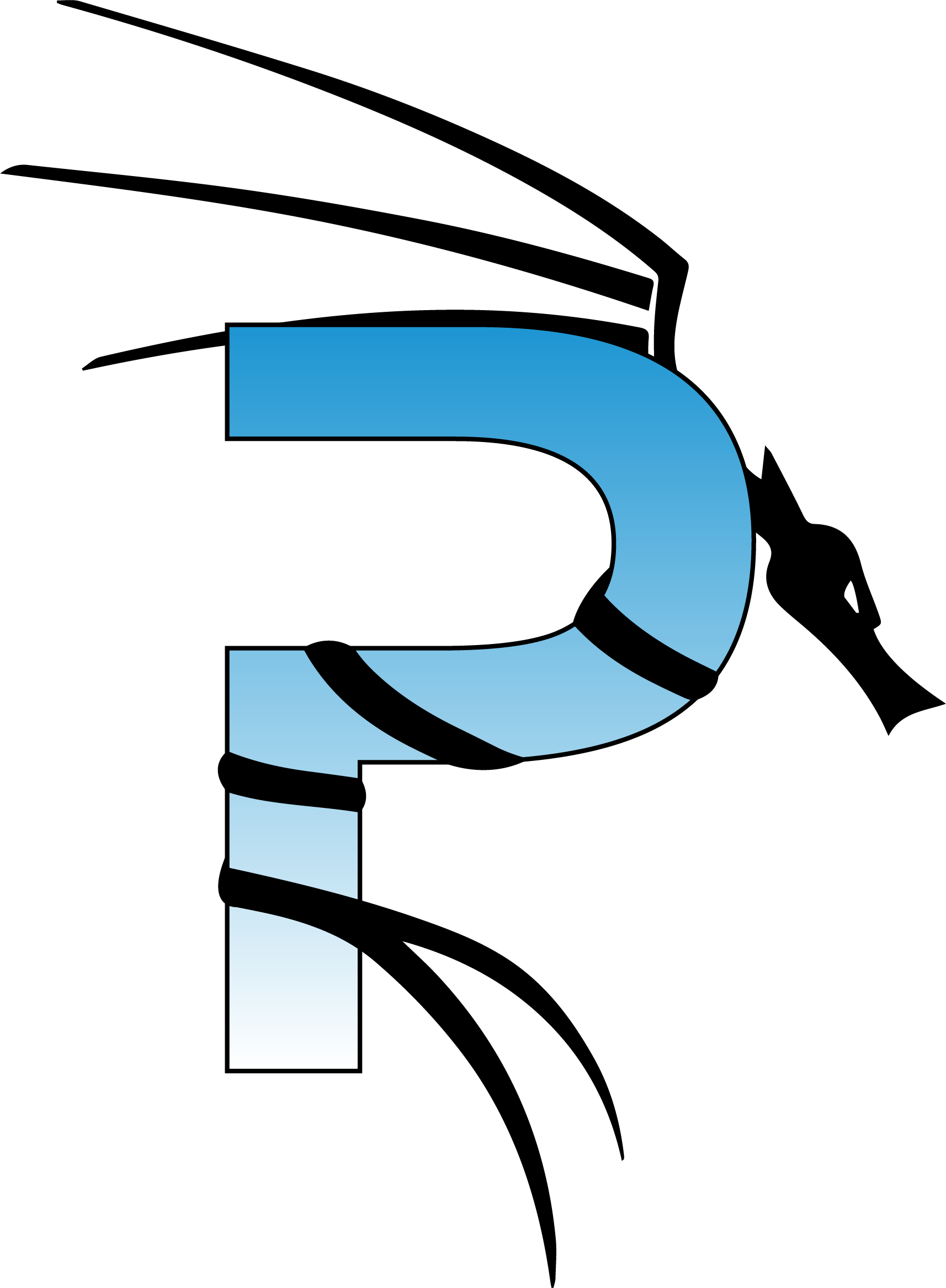 Principe d’authentification sur un domaine Active Directory
Exemple détaillé de transaction KERBEROS :

La réponse au TGS : KRB_TGS_REP
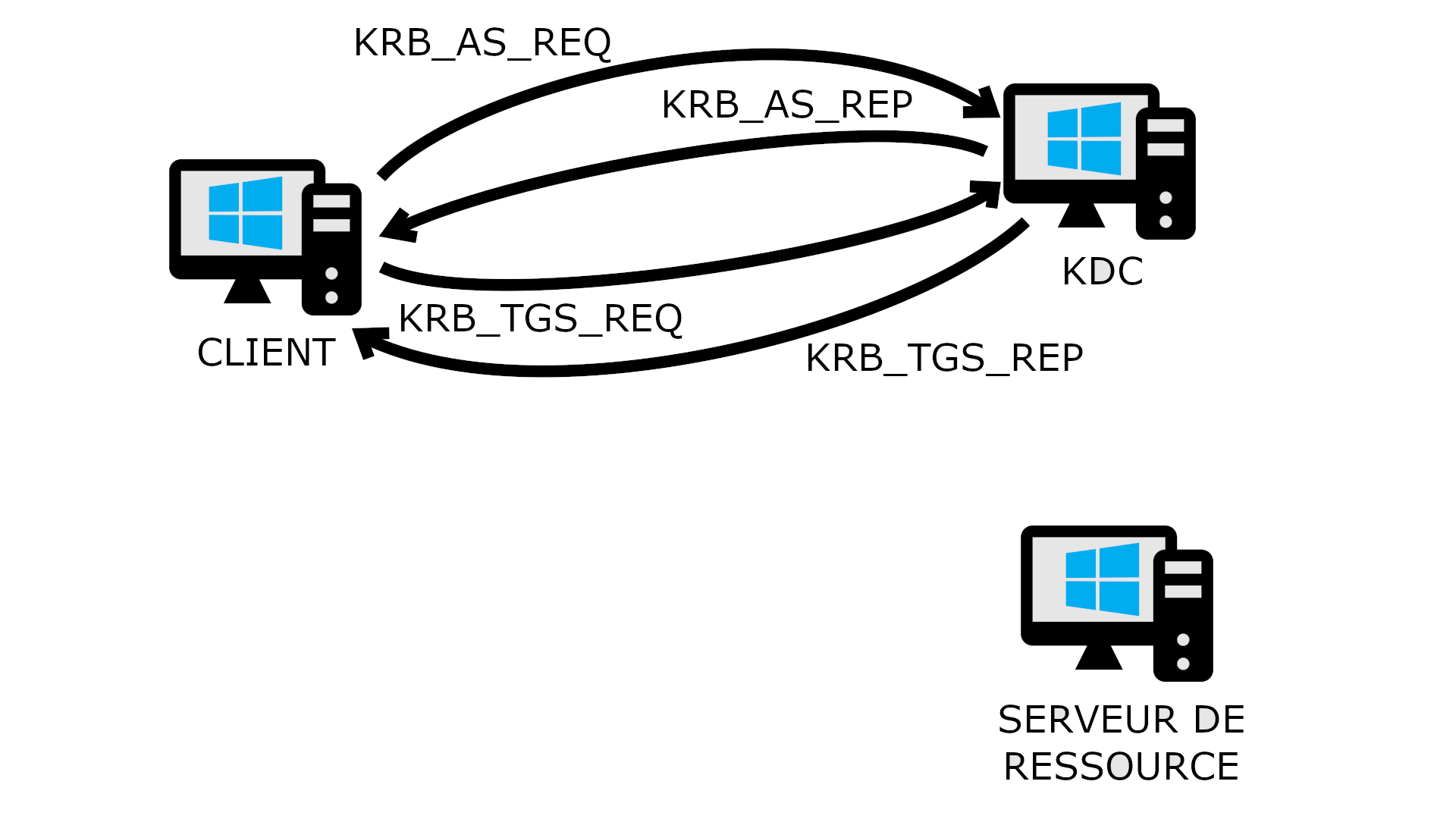 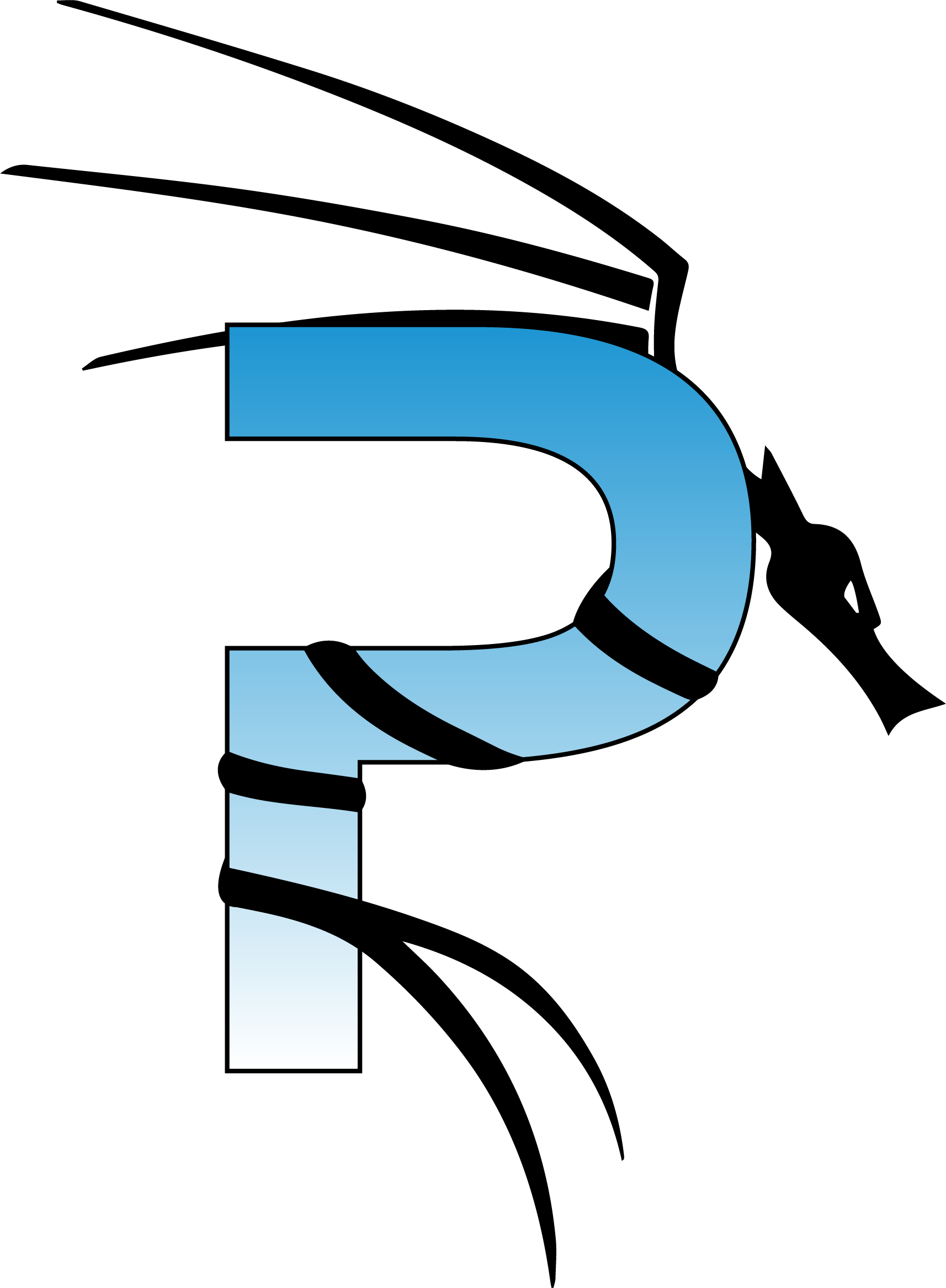 Principe d’authentification sur un domaine Active Directory
Exemple détaillé de transaction KERBEROS :

La demande d’accès à la ressource : KRB_AP_REQ
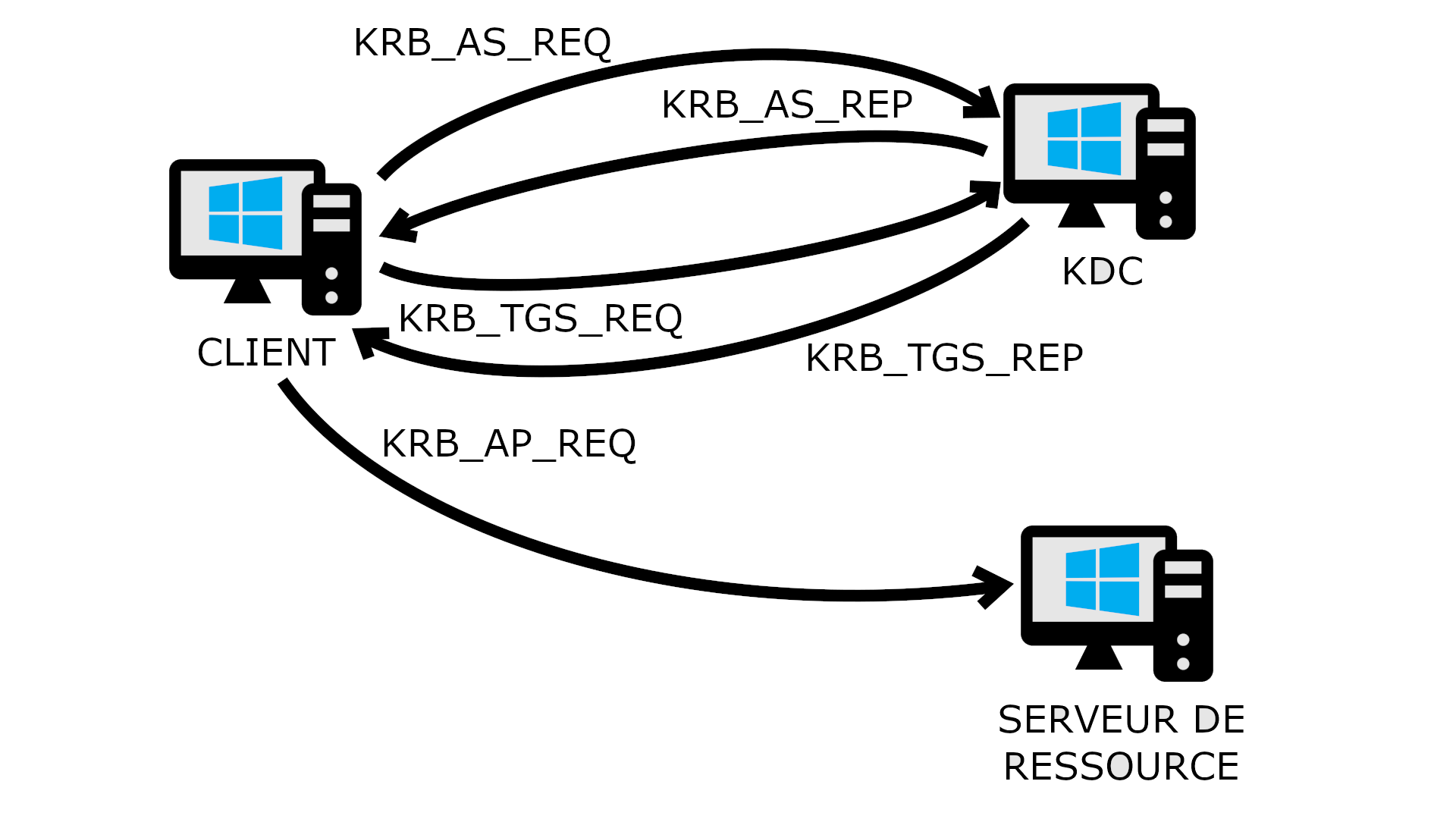 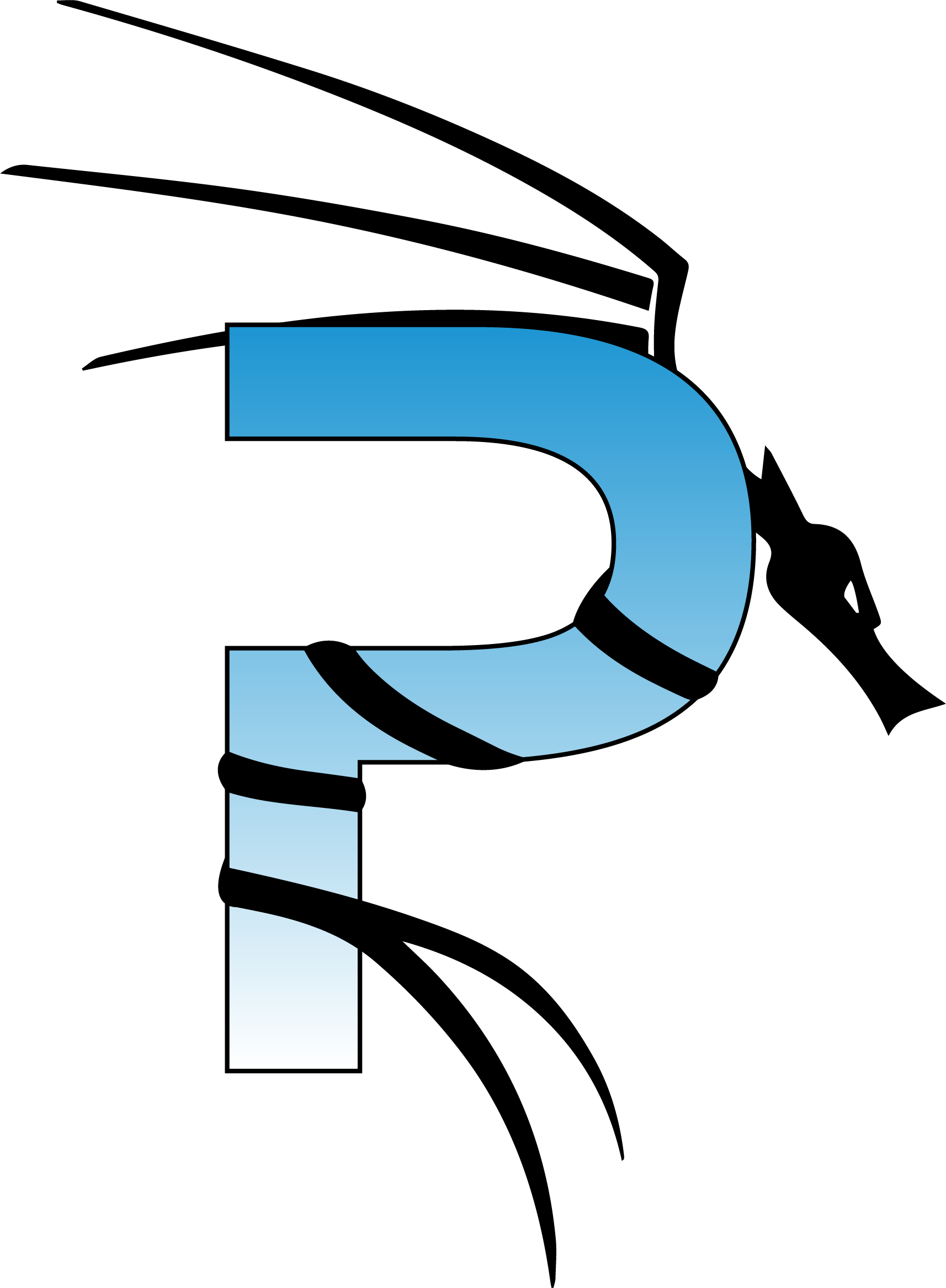 Principe d’authentification sur un domaine Active Directory
Exemple détaillé de transaction KERBEROS :

La fourniture d’accès : KRB_AP_REP
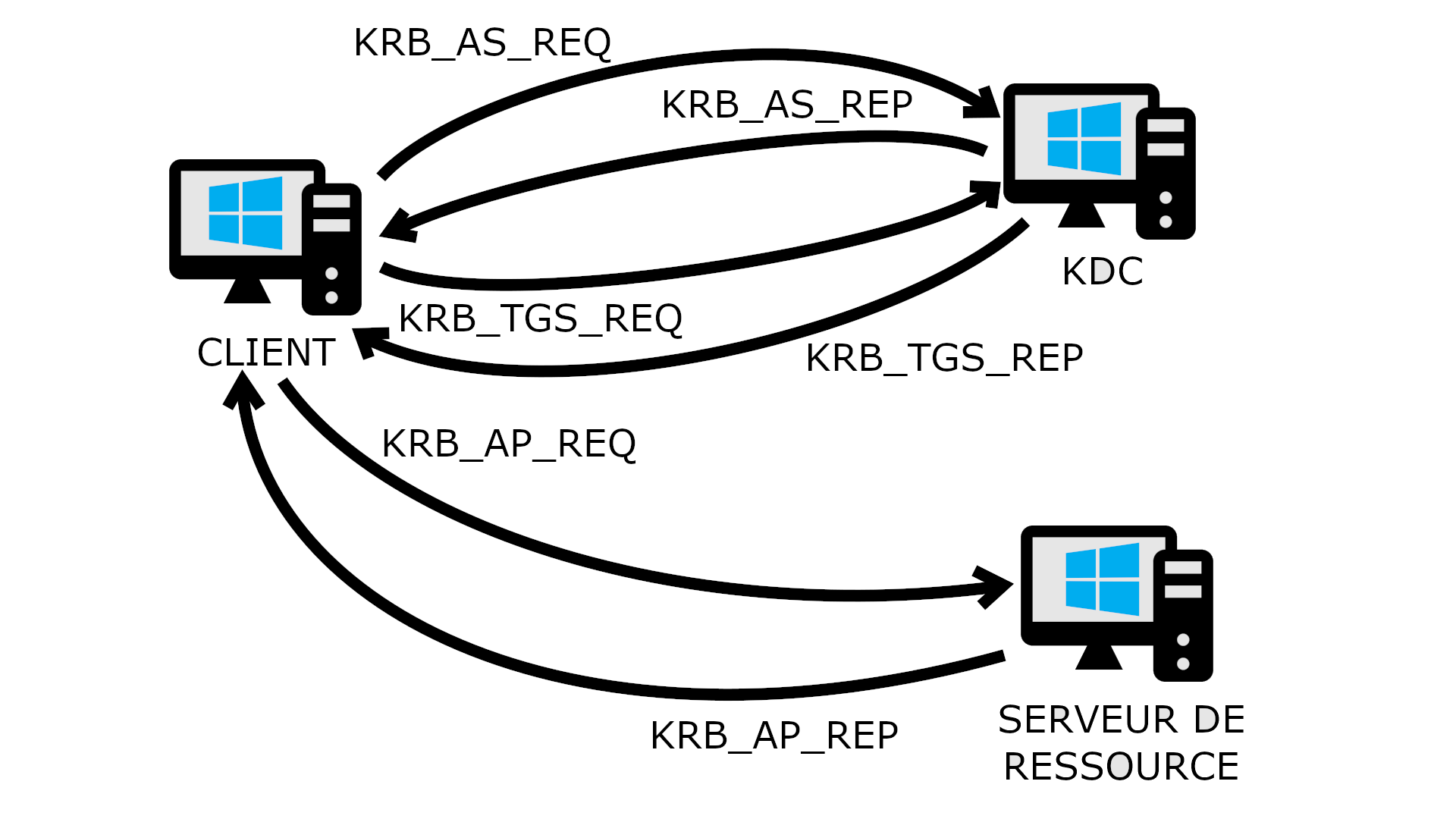 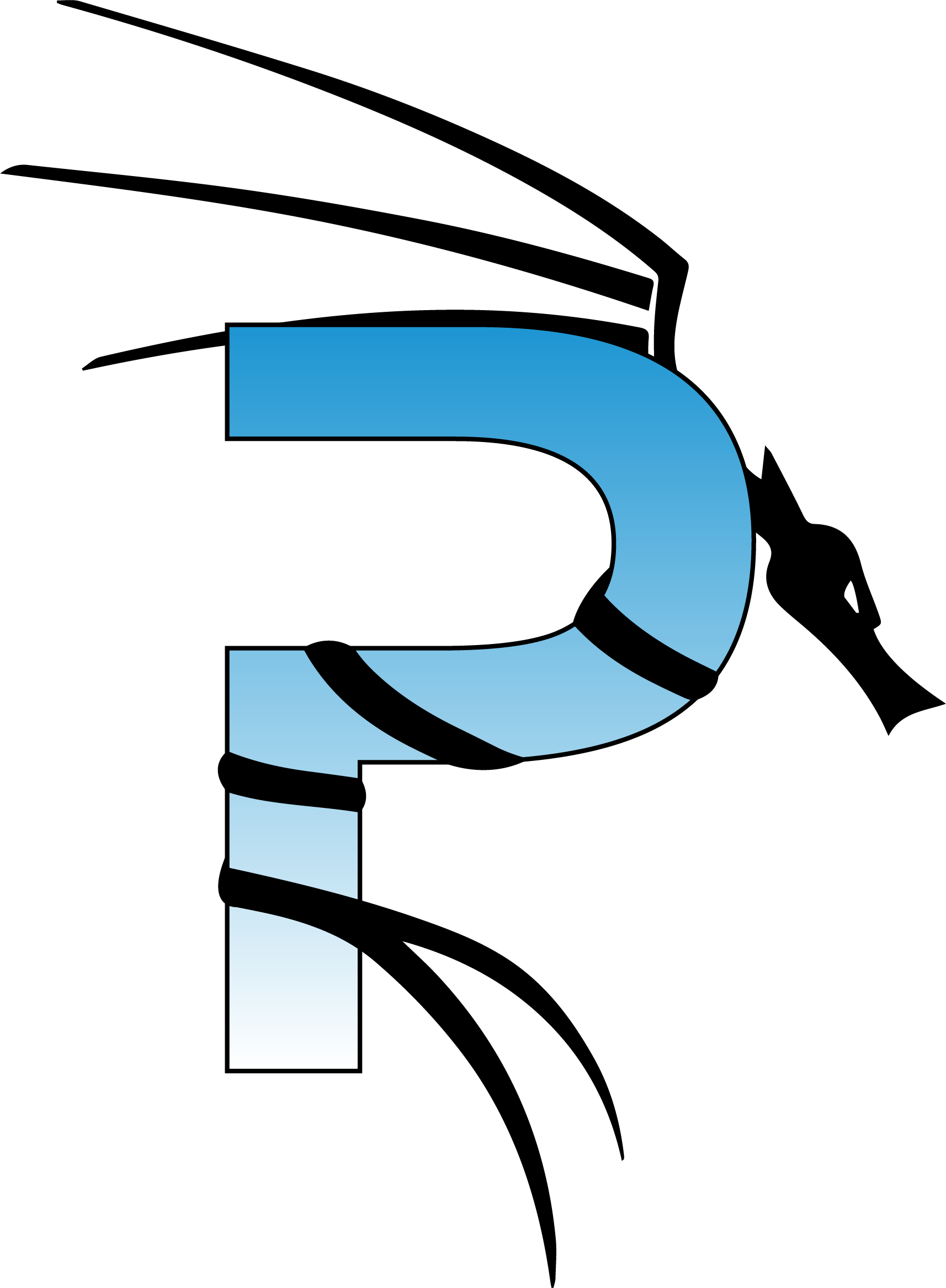 Principe d’authentification sur un domaine Active Directory
Authentification Kerberos dans Wireshark :
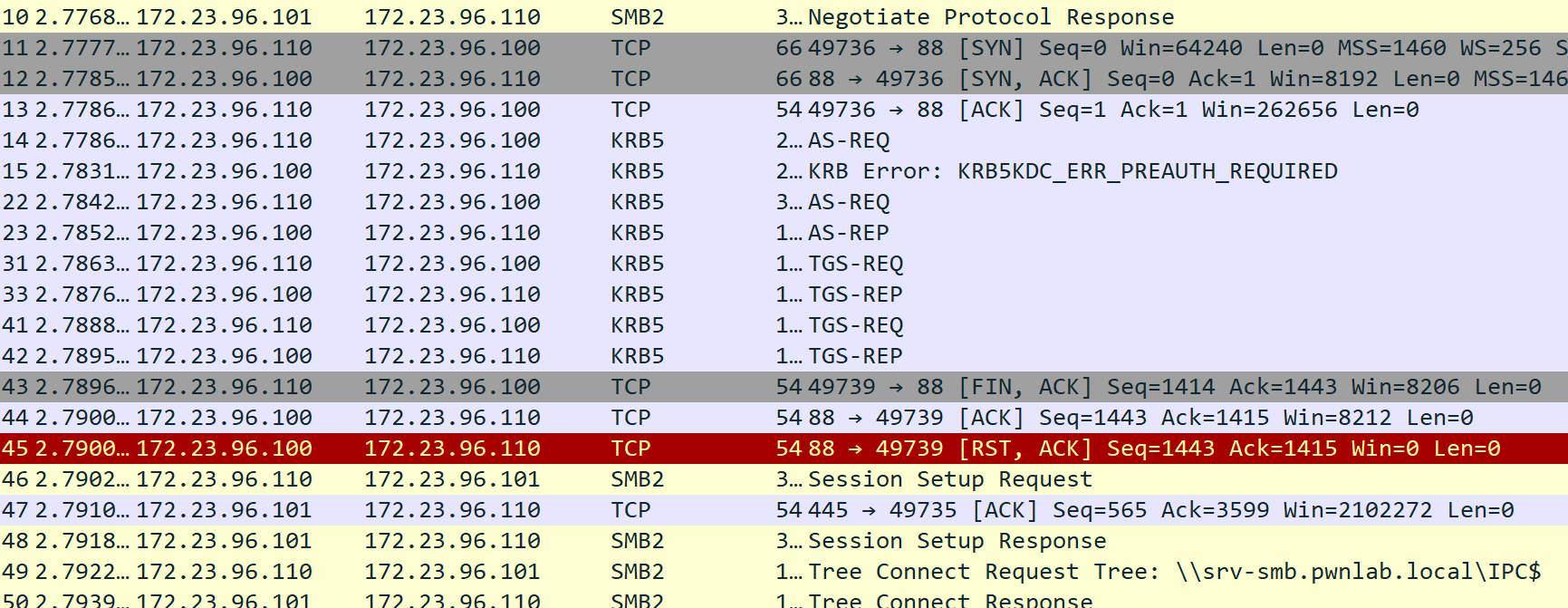 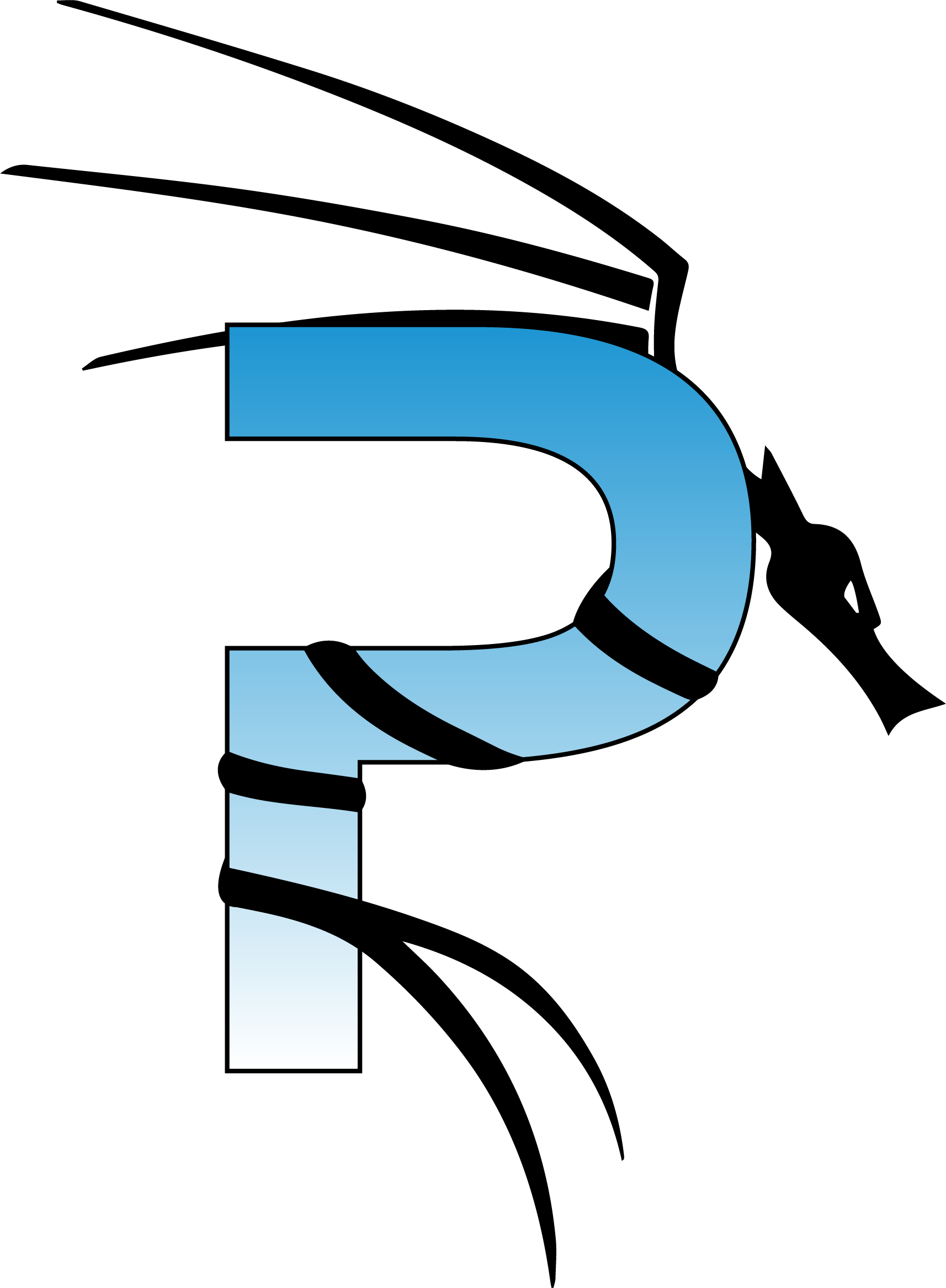 Fournisseur de support de sécurité et Processus Système
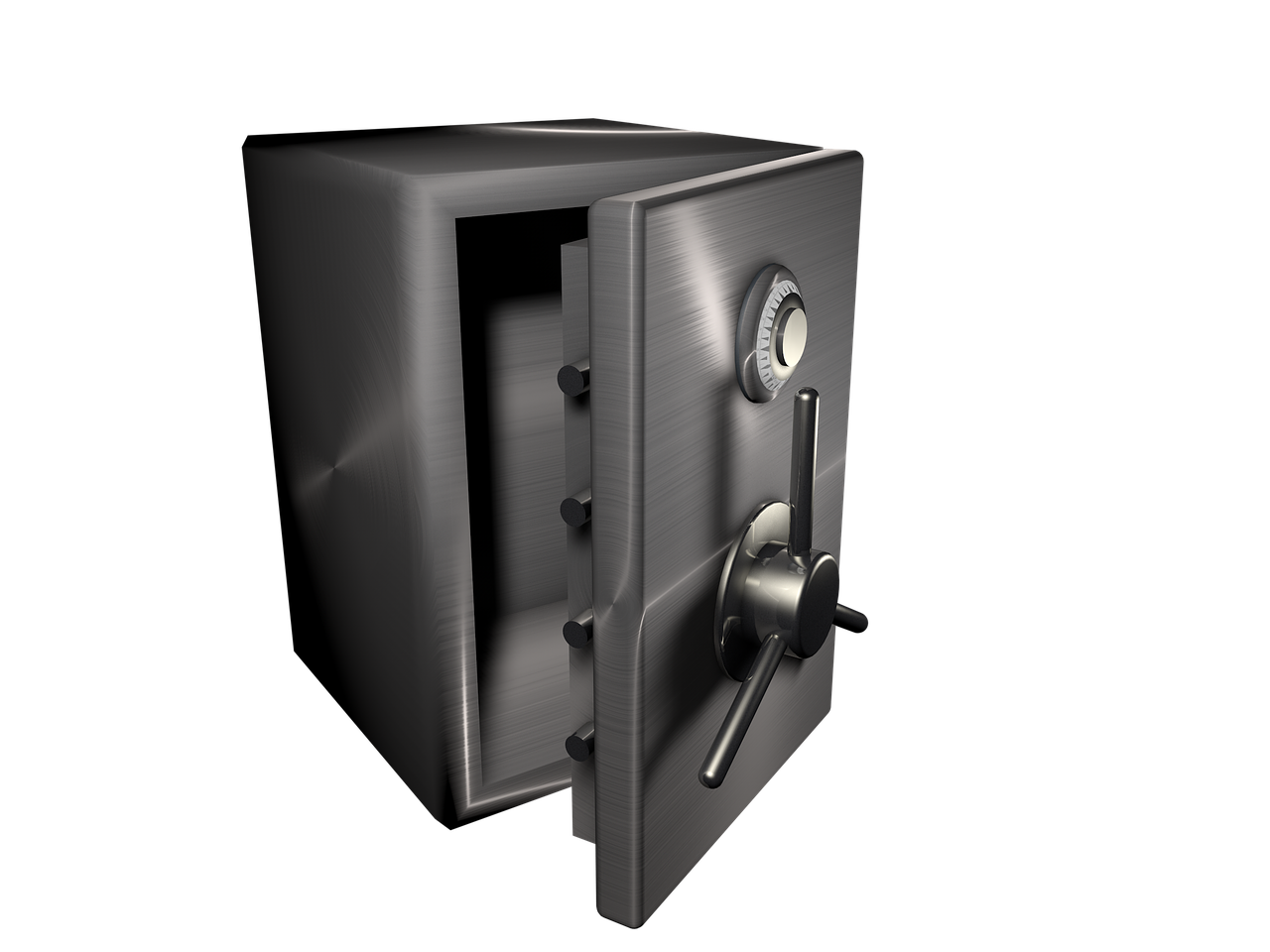 LSASS et ses petits SSP…
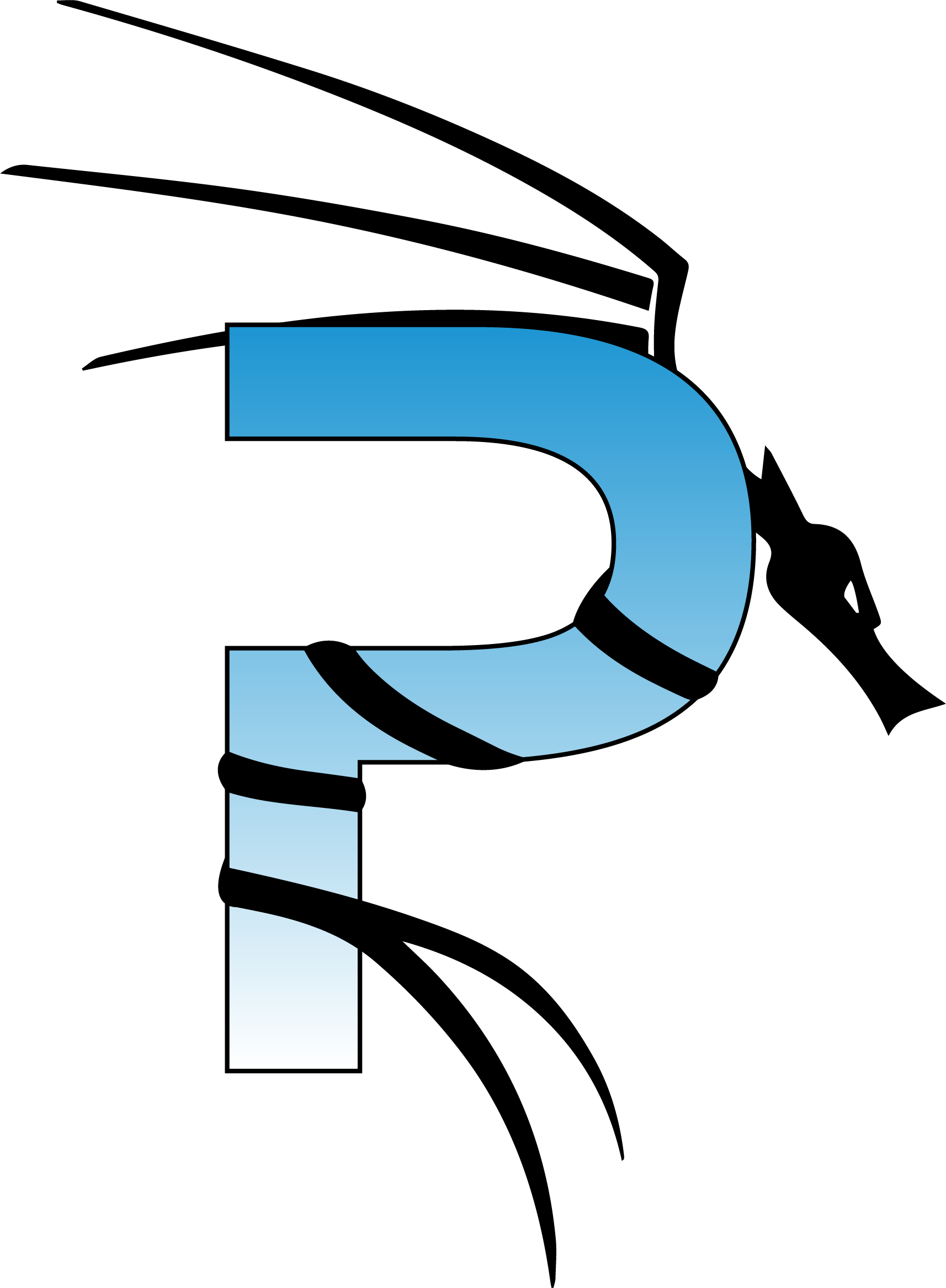 Fournisseur de support de sécurité et Processus Système
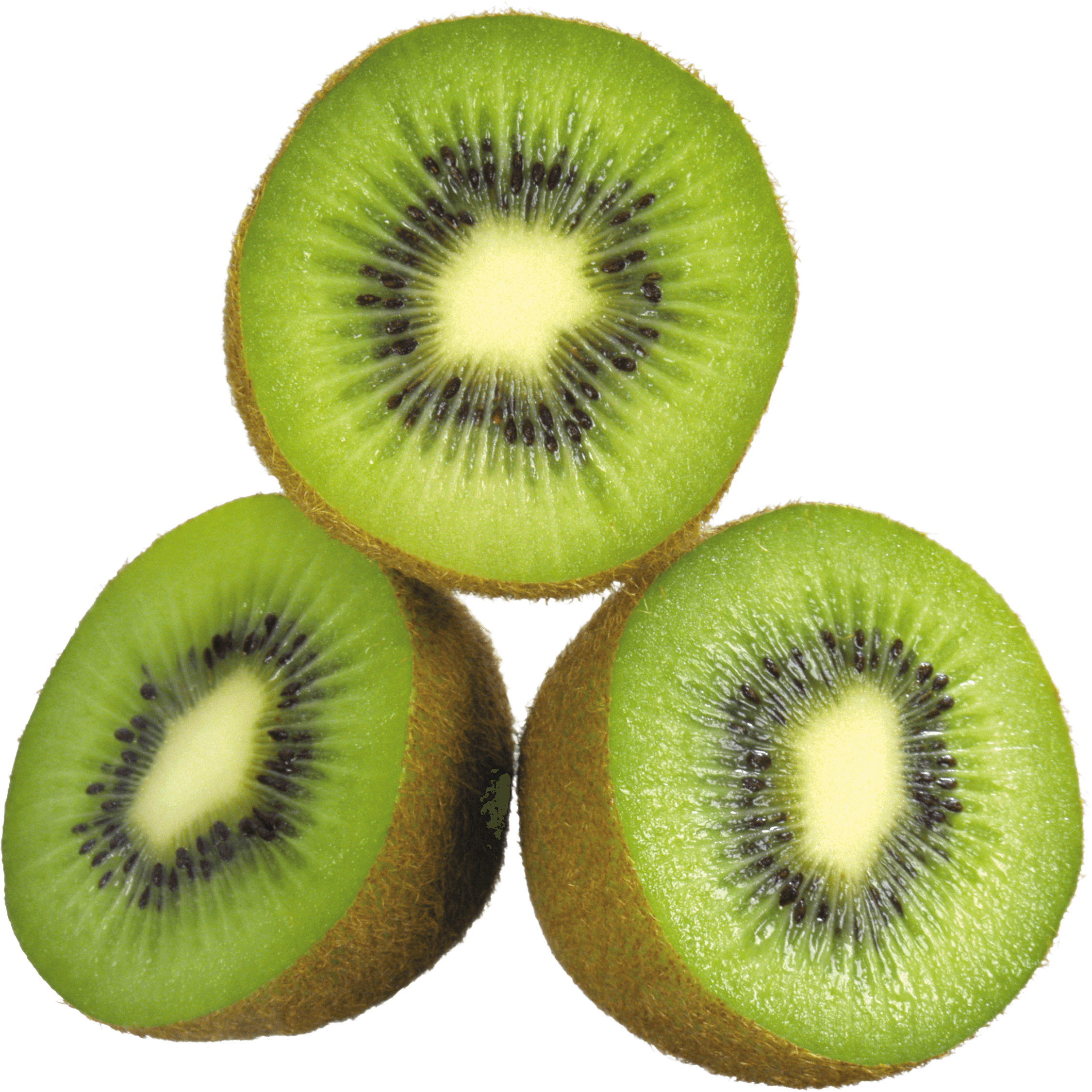 Mimikatz et le débogage…
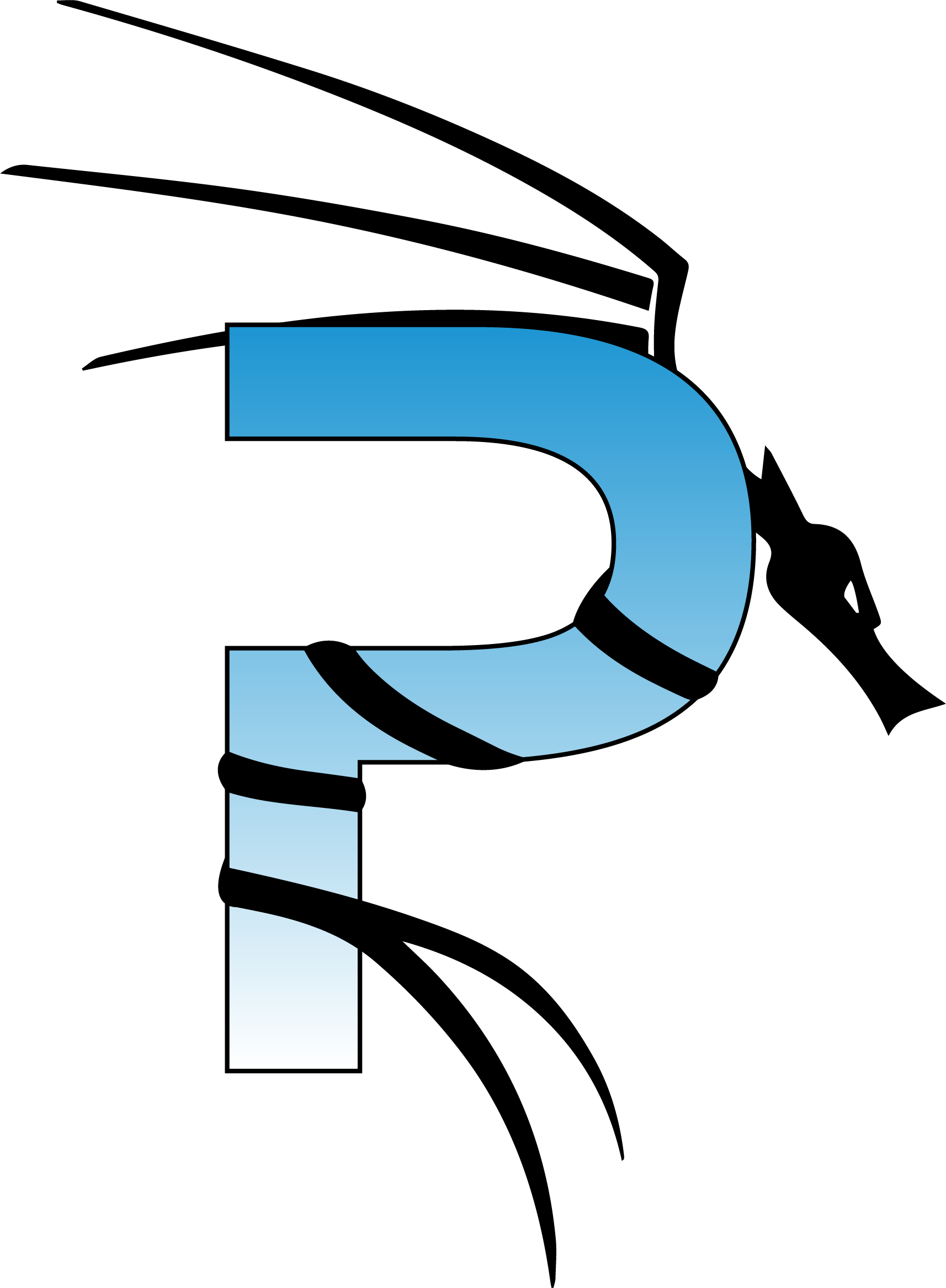 Attaque DC Sync
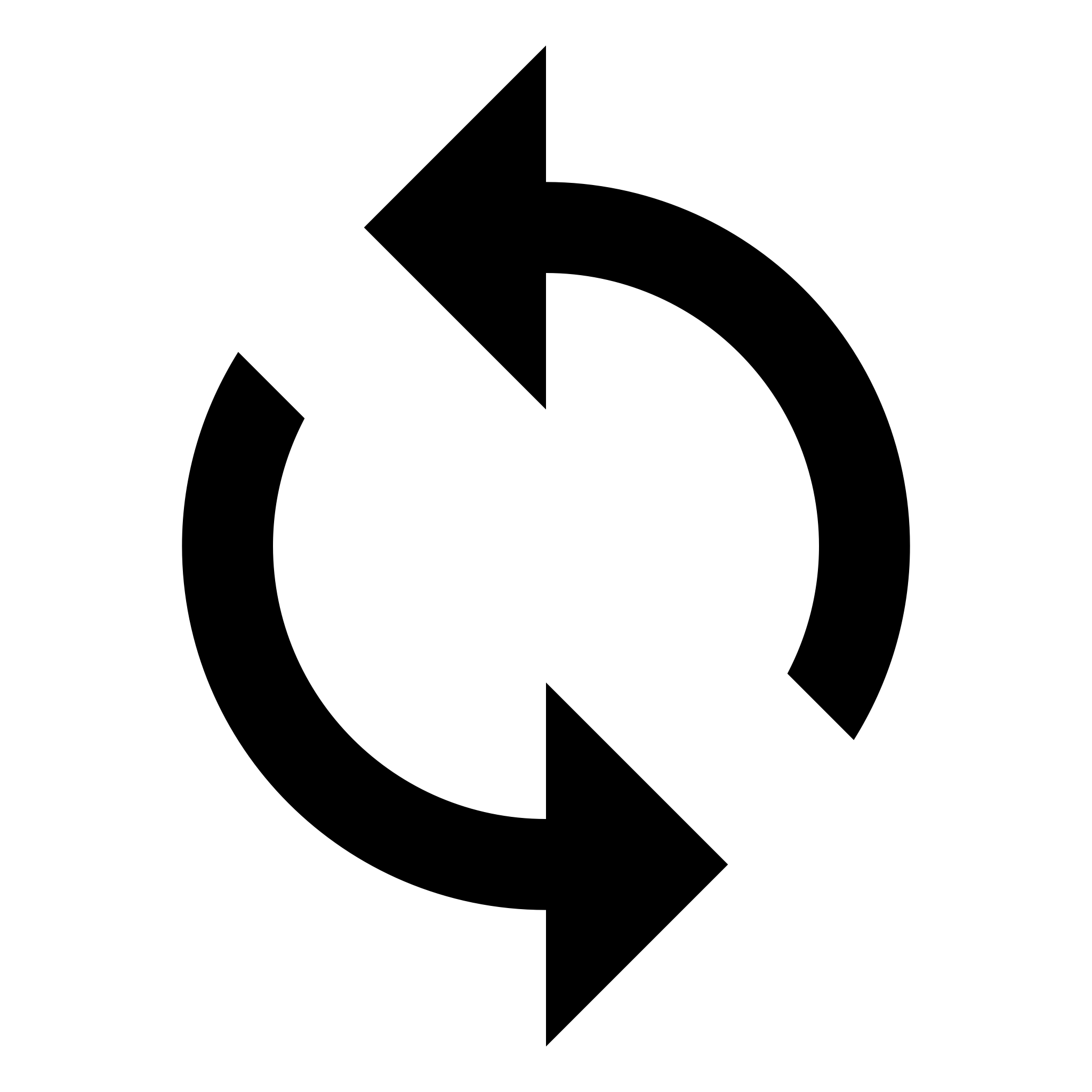 La réplication, ça a du bon !
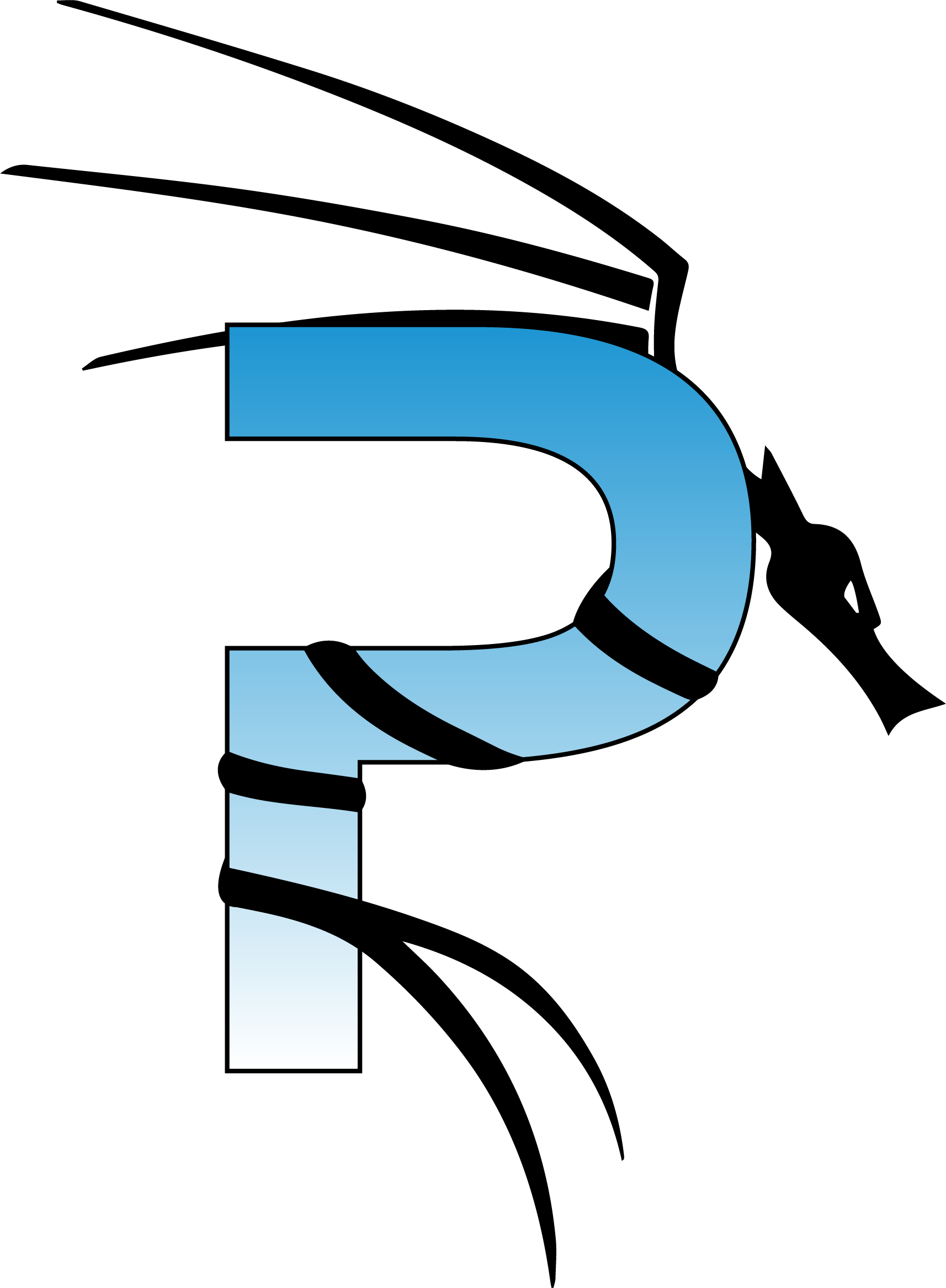 Pré-authentification Kerberos
Pas besoin de montrer patte blanche !
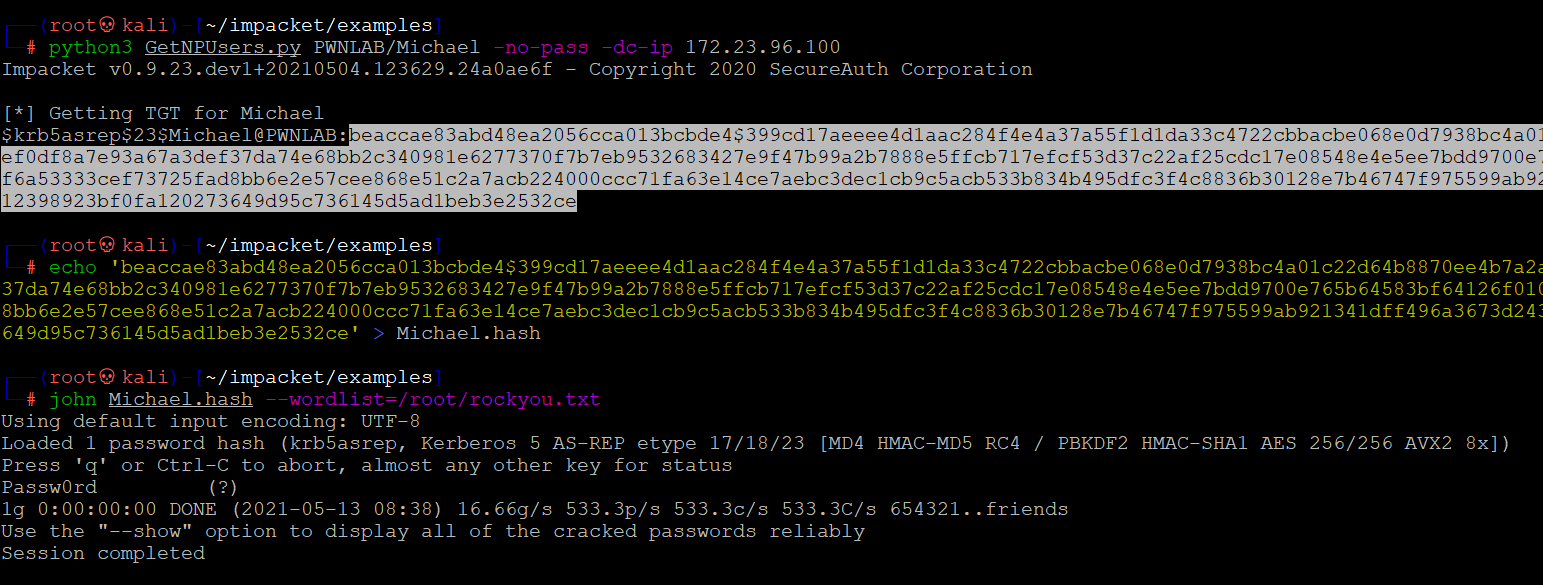 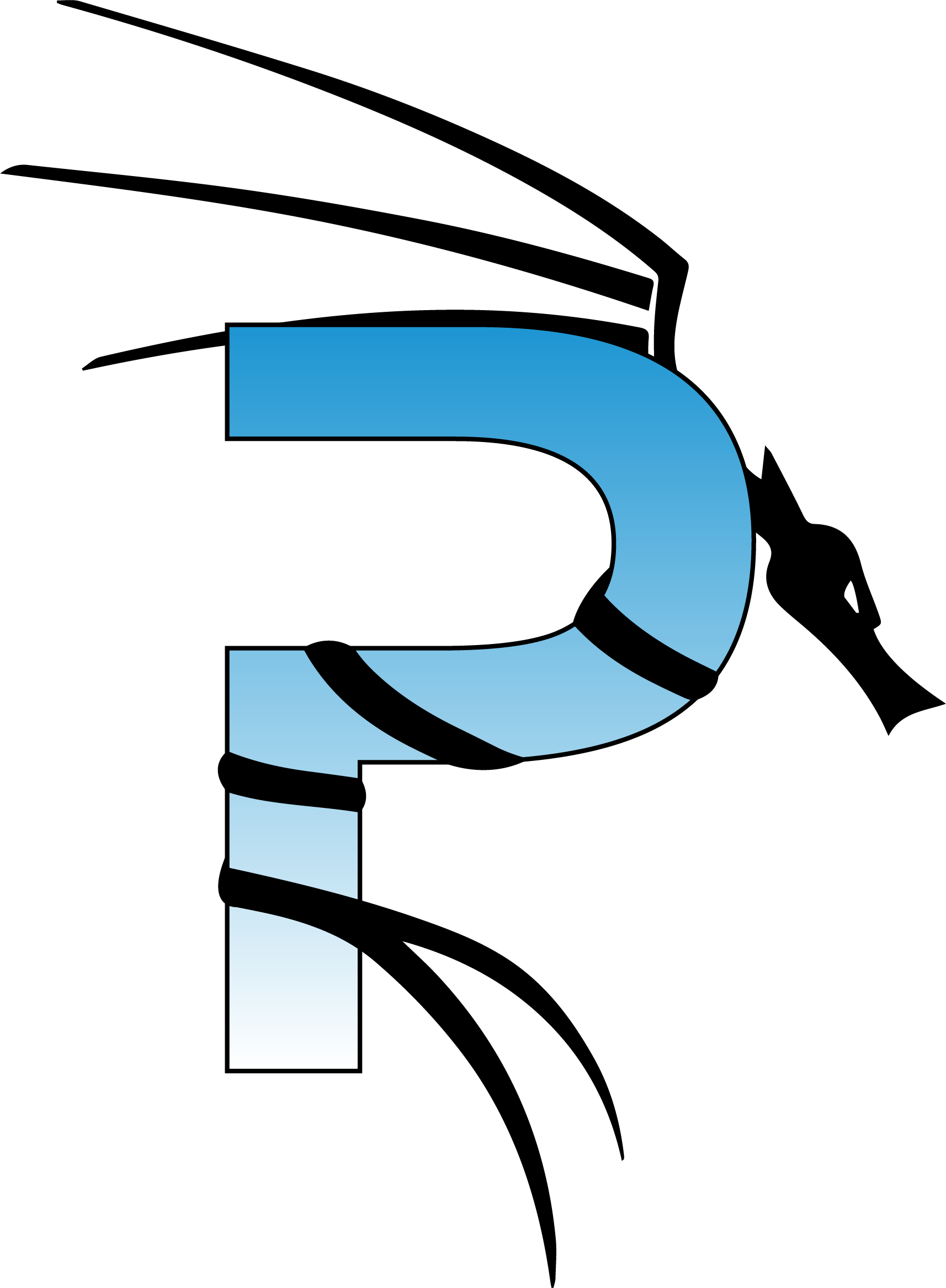 Attaque par Responder
Je suis tout le monde !
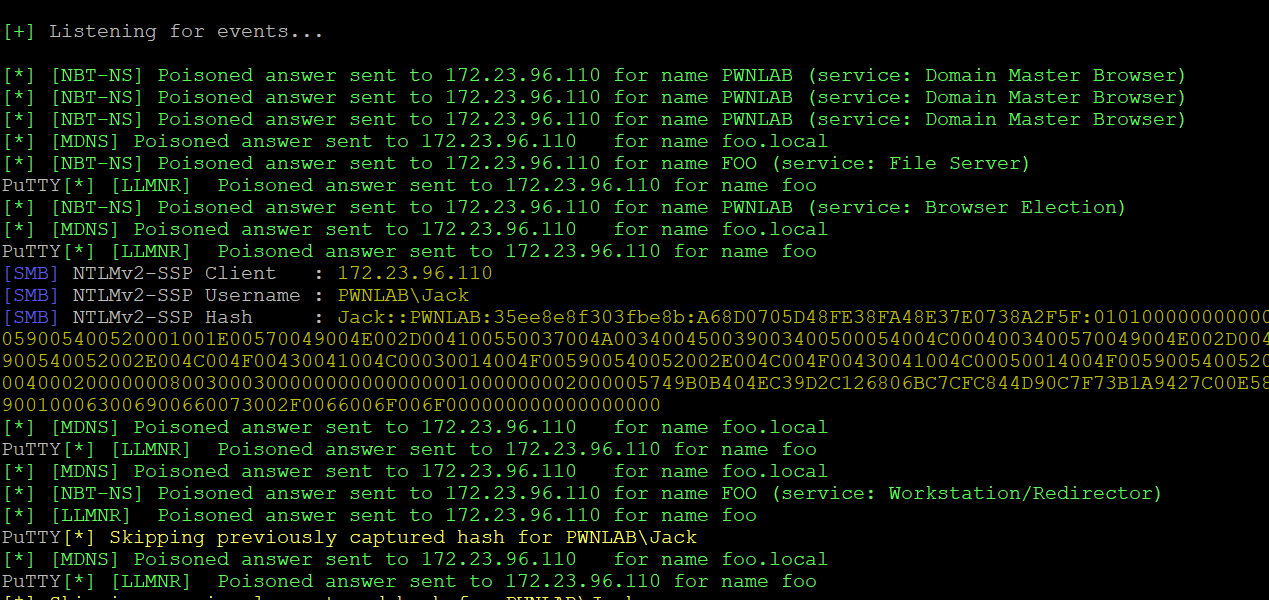 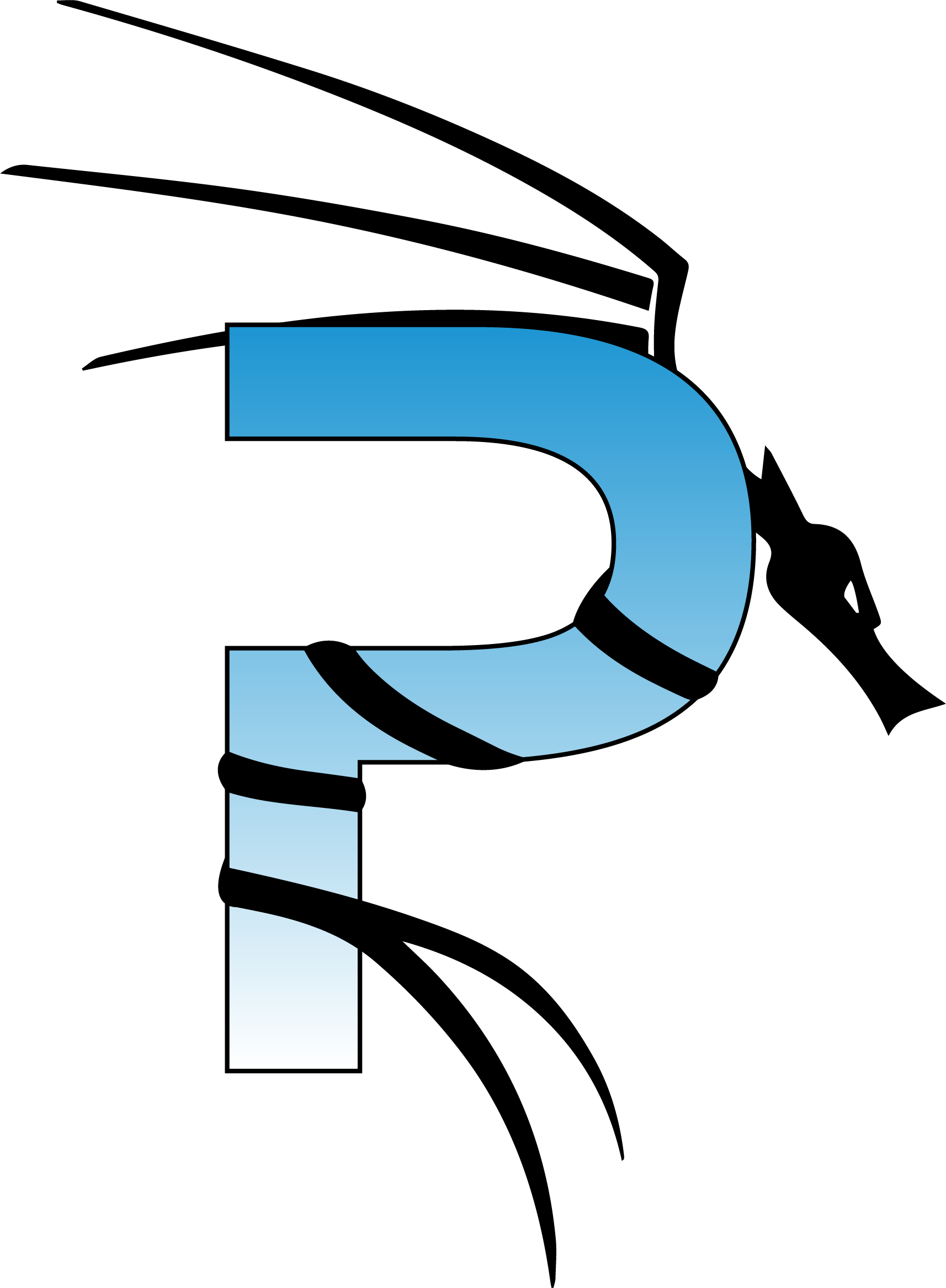 Relai NTLM
responder -I eth0 –wrf		python3 ntlmrelayx.py -smb2support -t 172.23.96.101
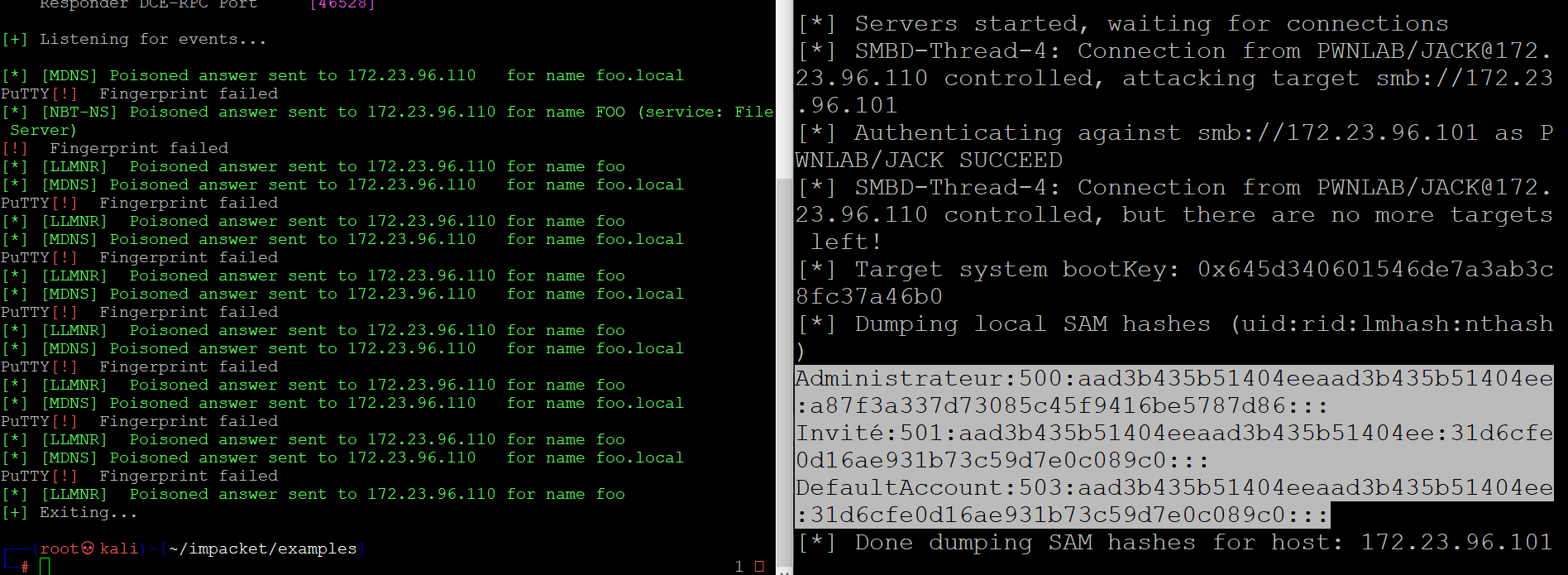 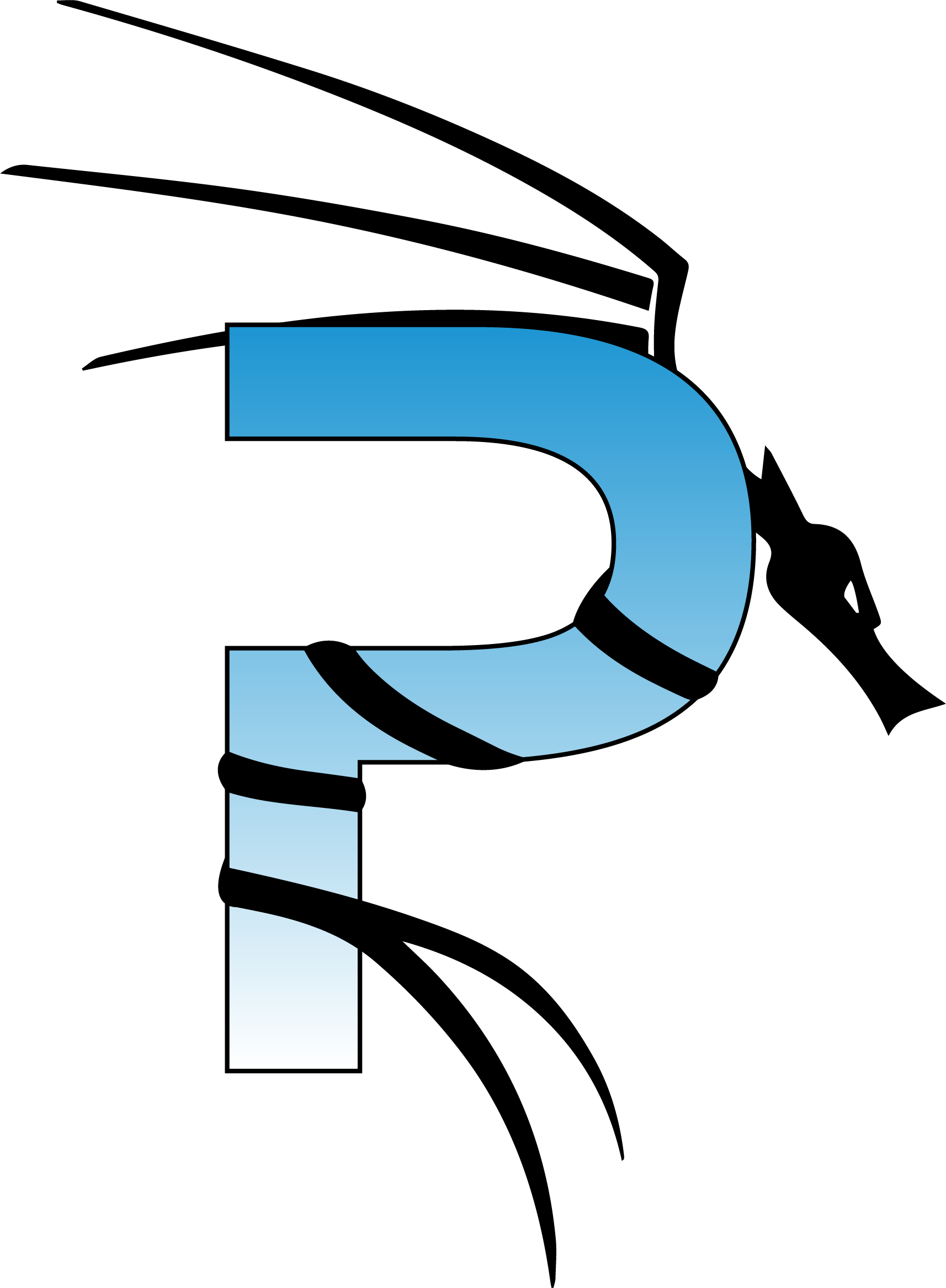 Délégations non contraintes
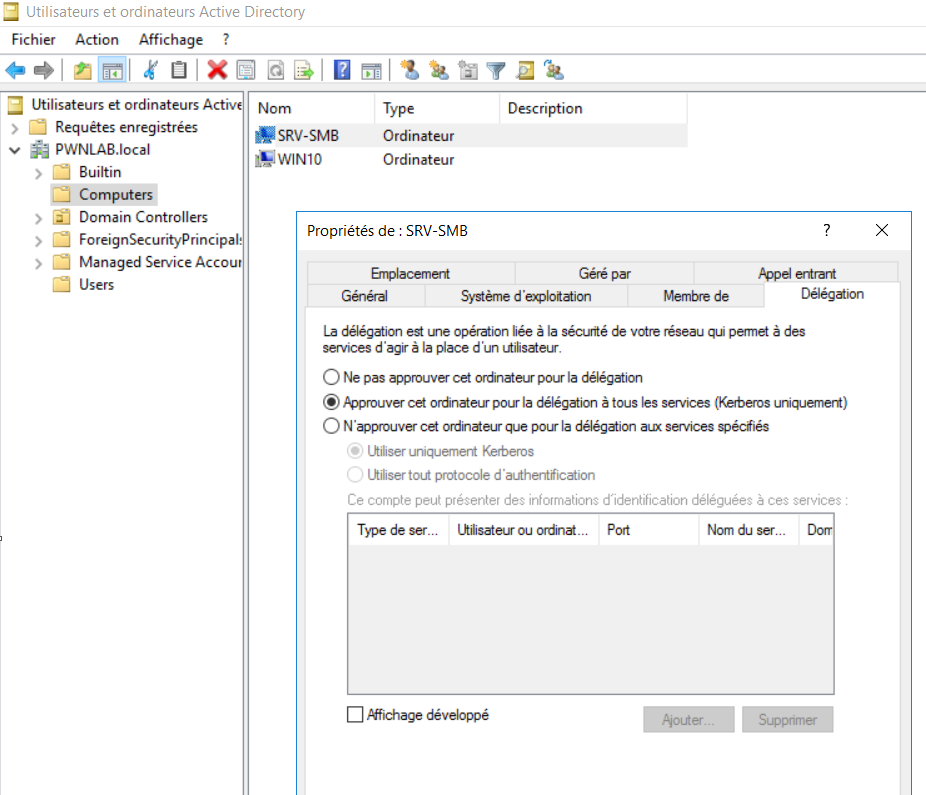 Attention aux autorisations accordées !
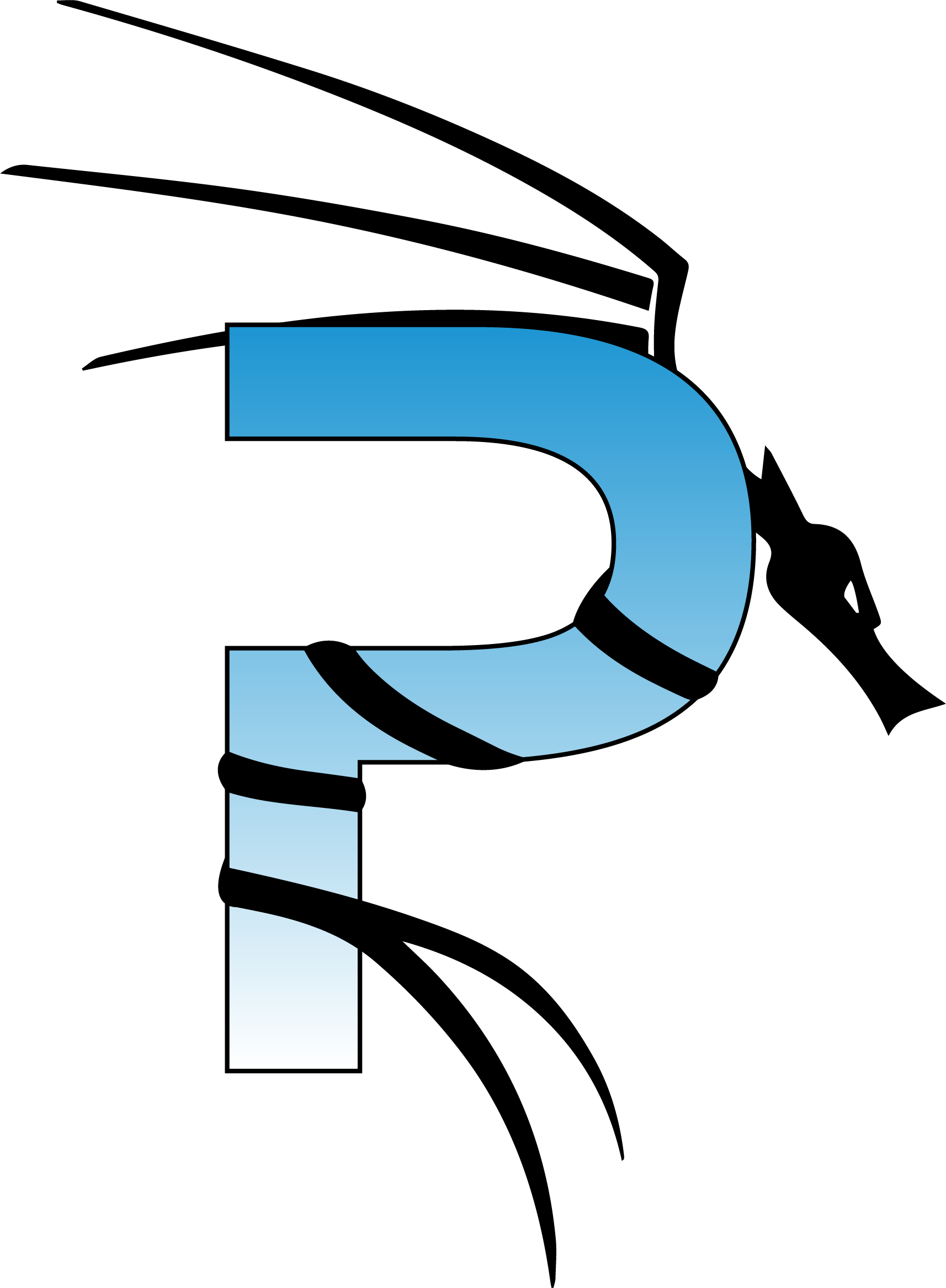 Délégations non contraintes
En lançant Rubeus en mode moniteur, on peut récupérer   
le jeton TGT d’un compte Utilisateur lors de la connexion
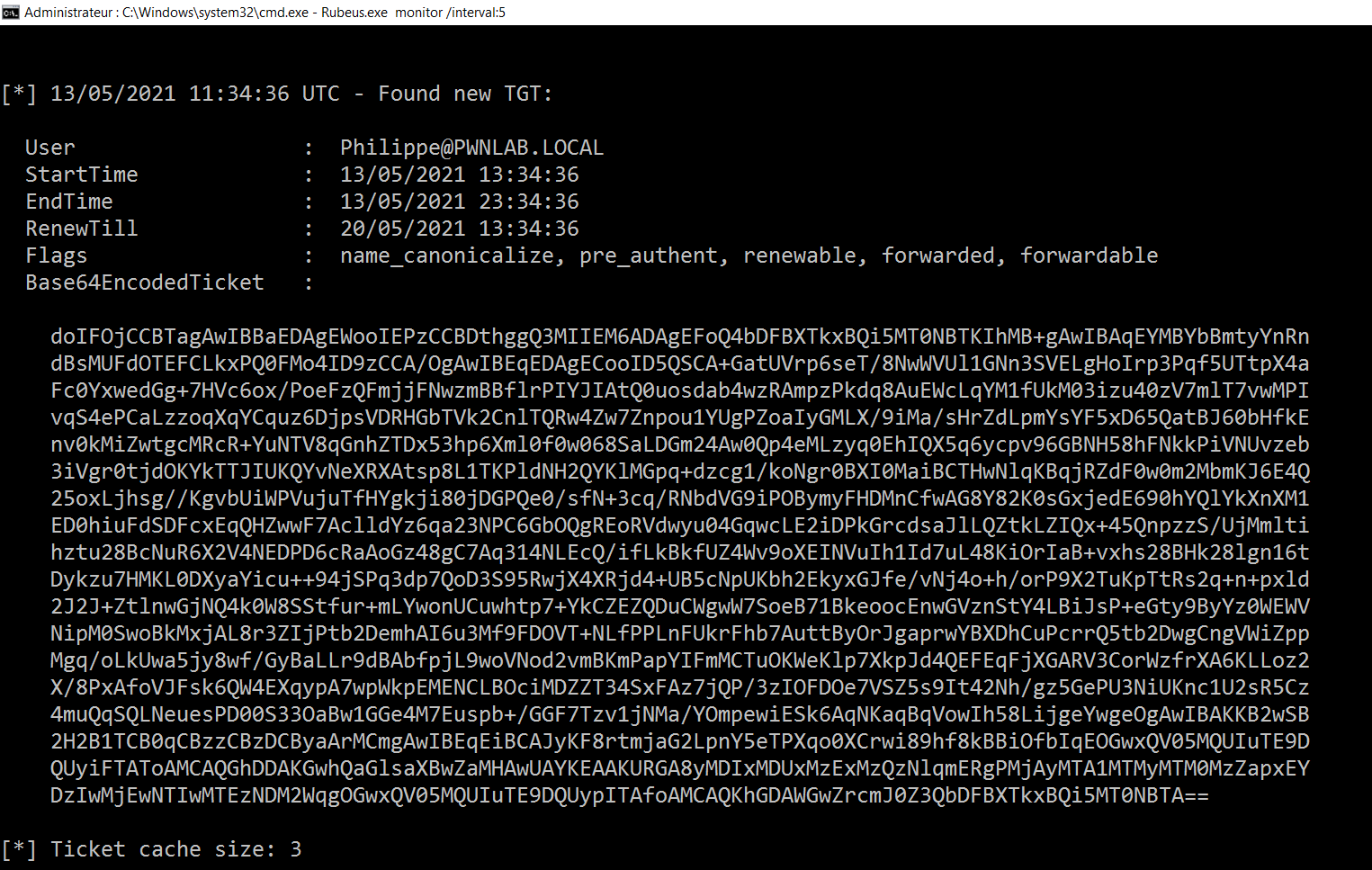 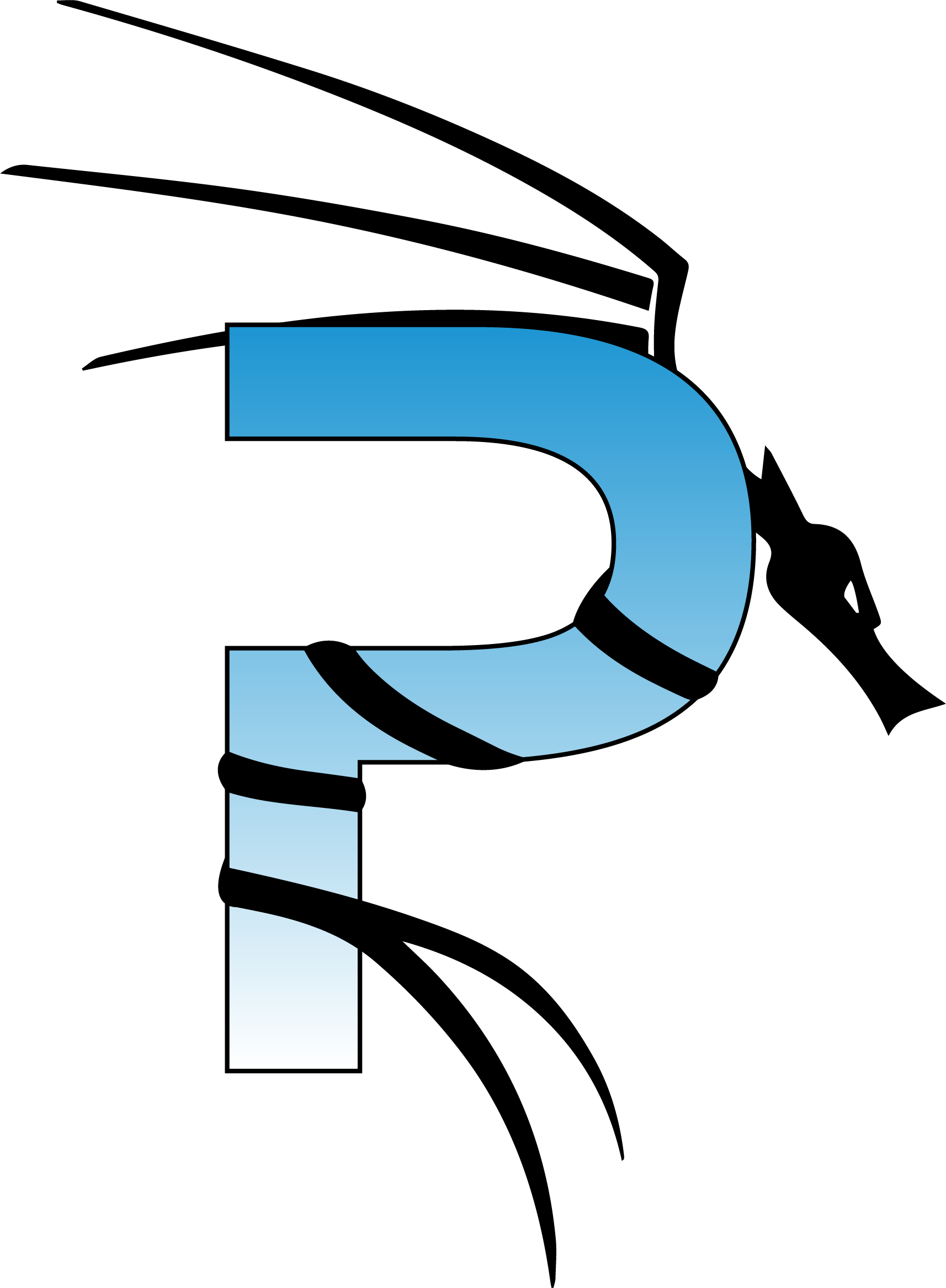 Délégations non contraintes
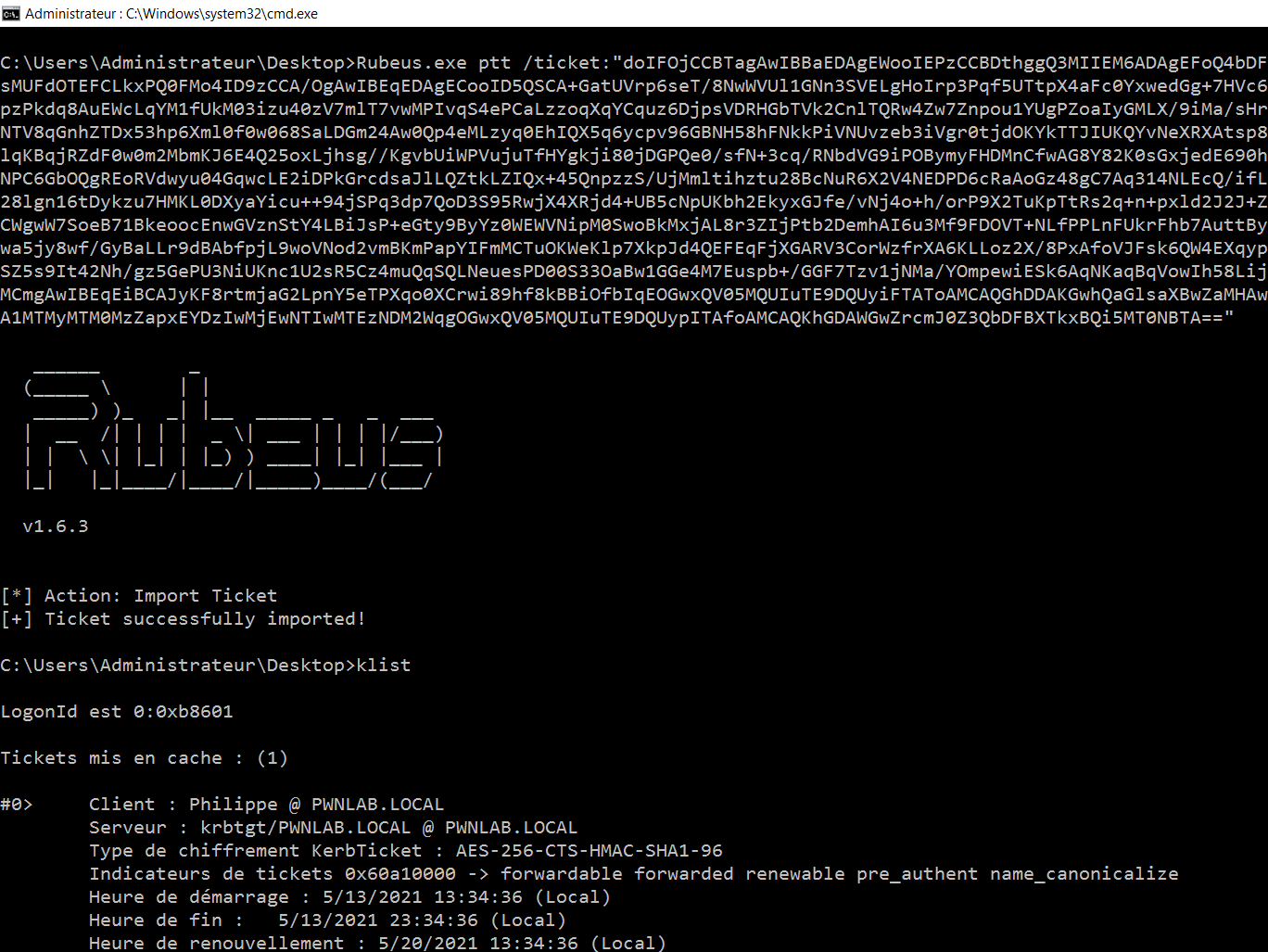 On peut ensuite faire une attaque de type Pass The Ticket
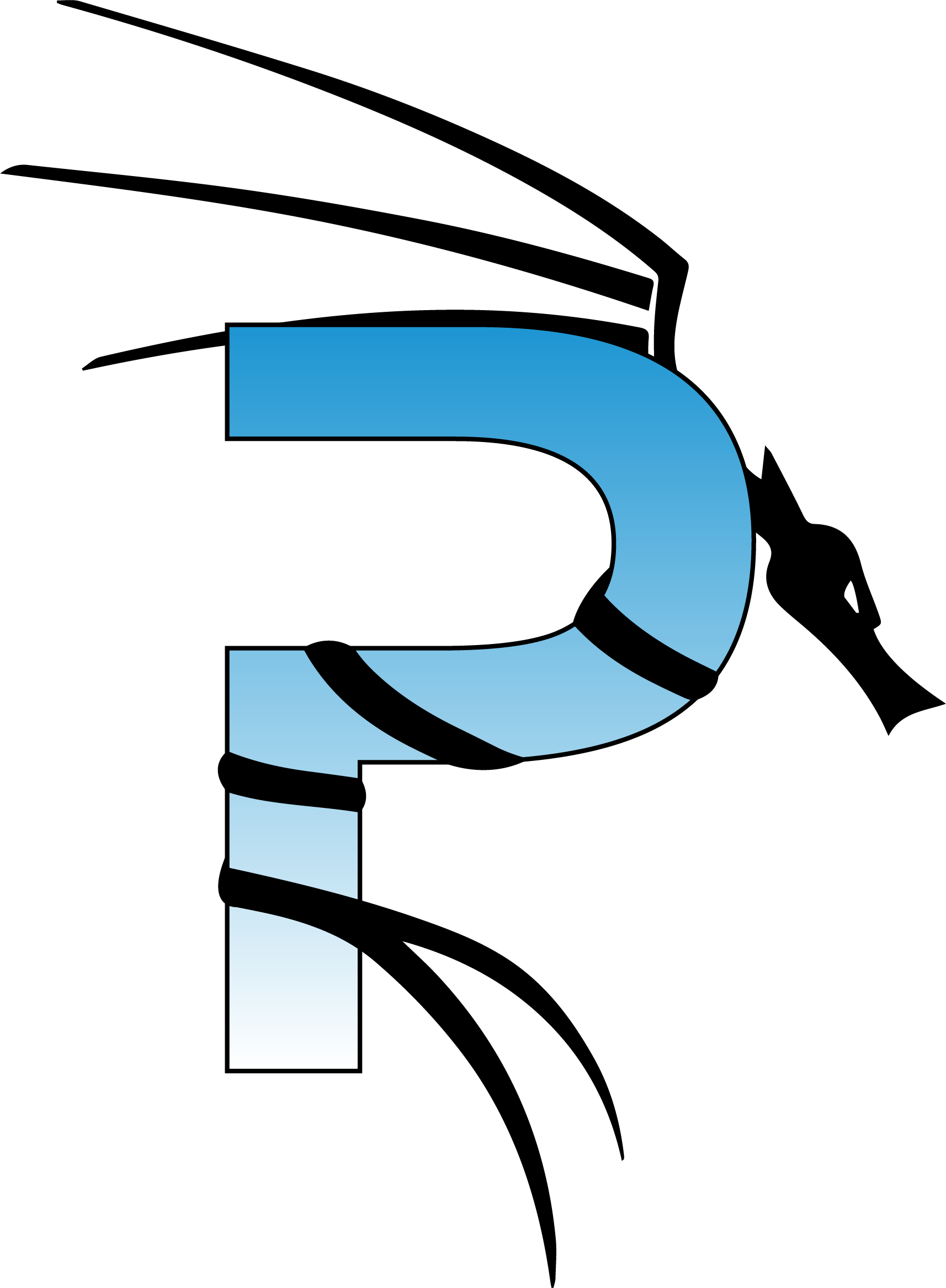 Délégations non contraintes
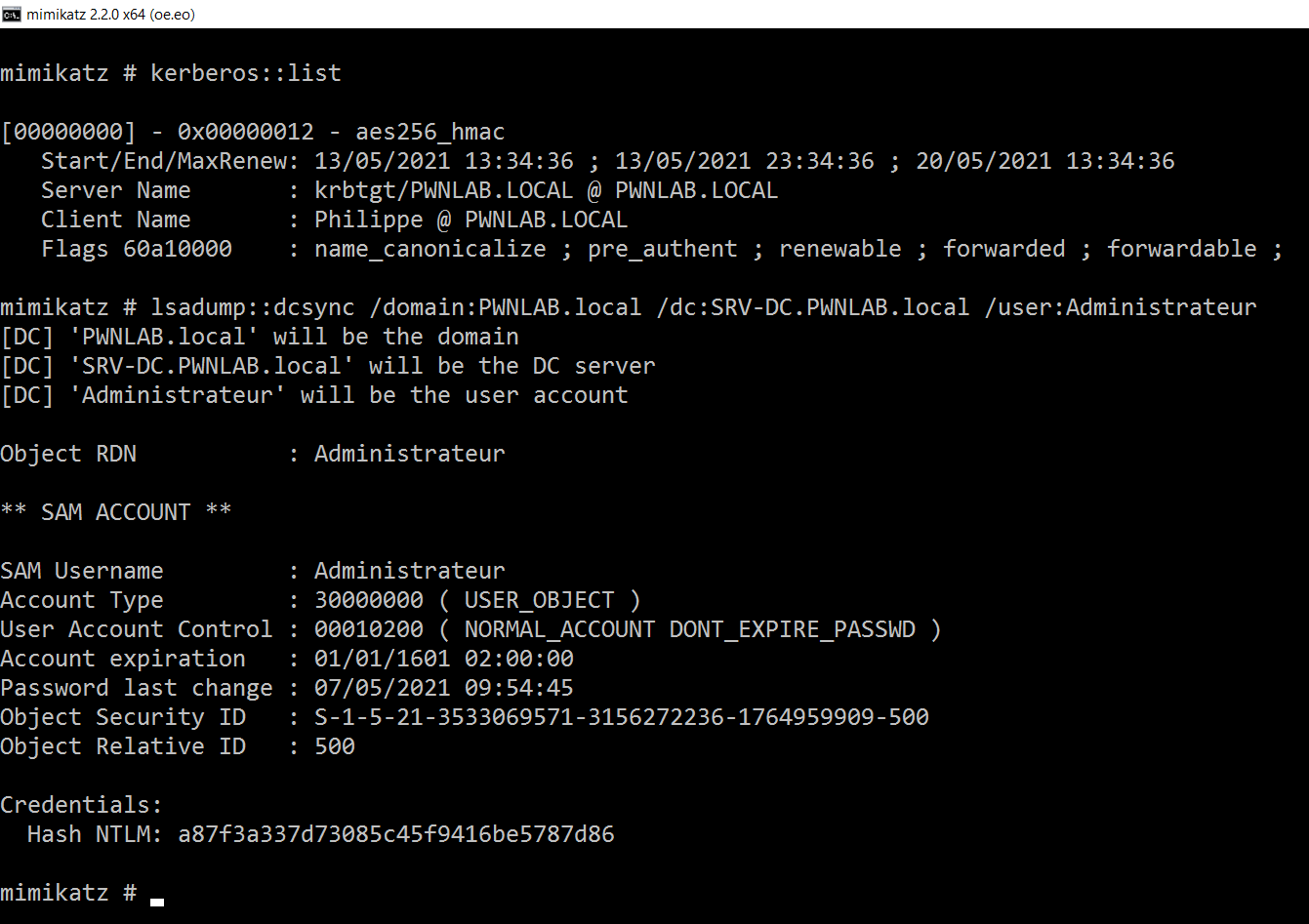 On exécute ensuite des commandes avec les privilèges de l’utilisateur
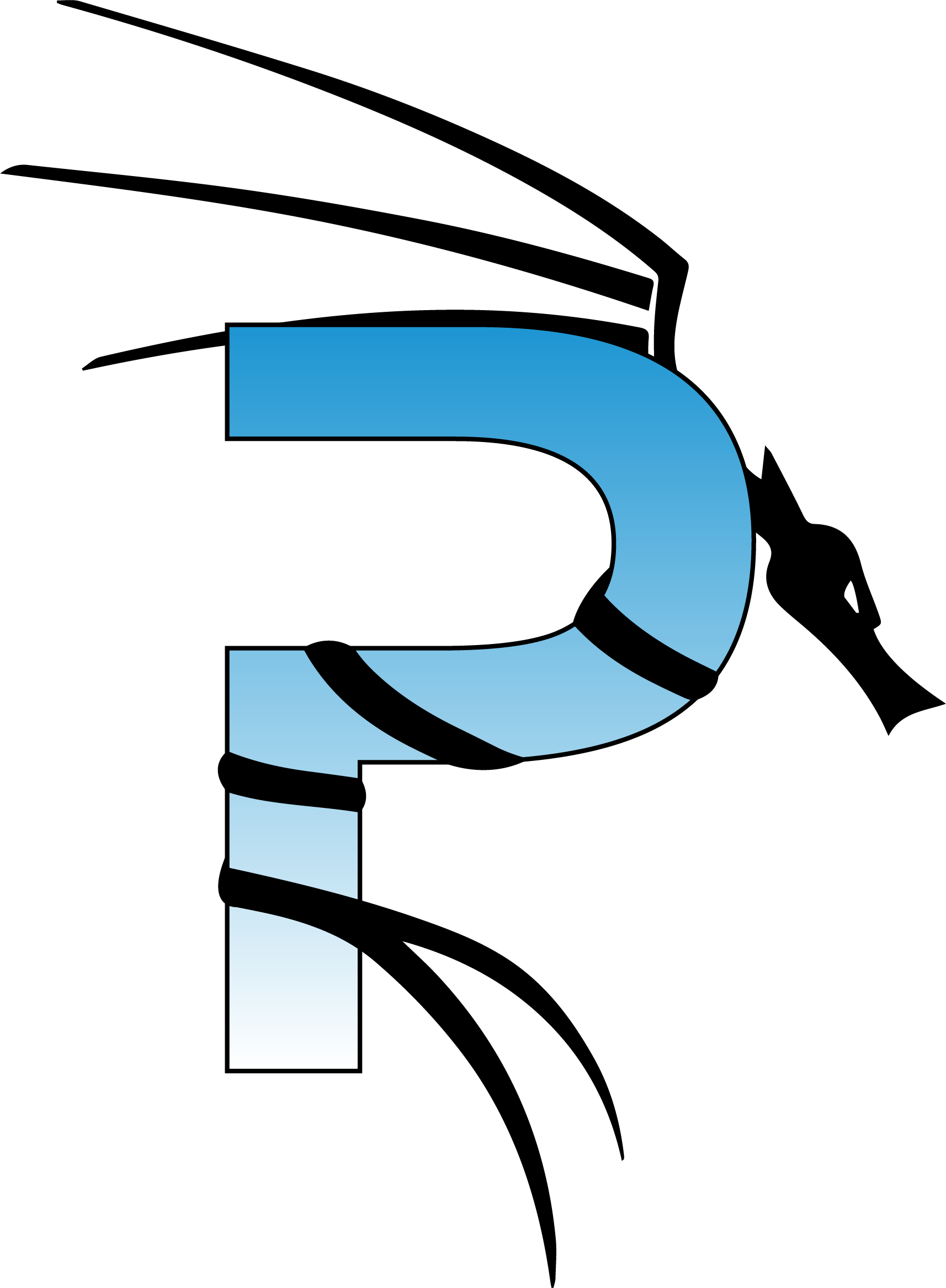 Génération de jetons TGT et TGS
On récupère les hash du domaine via secretsdump.py
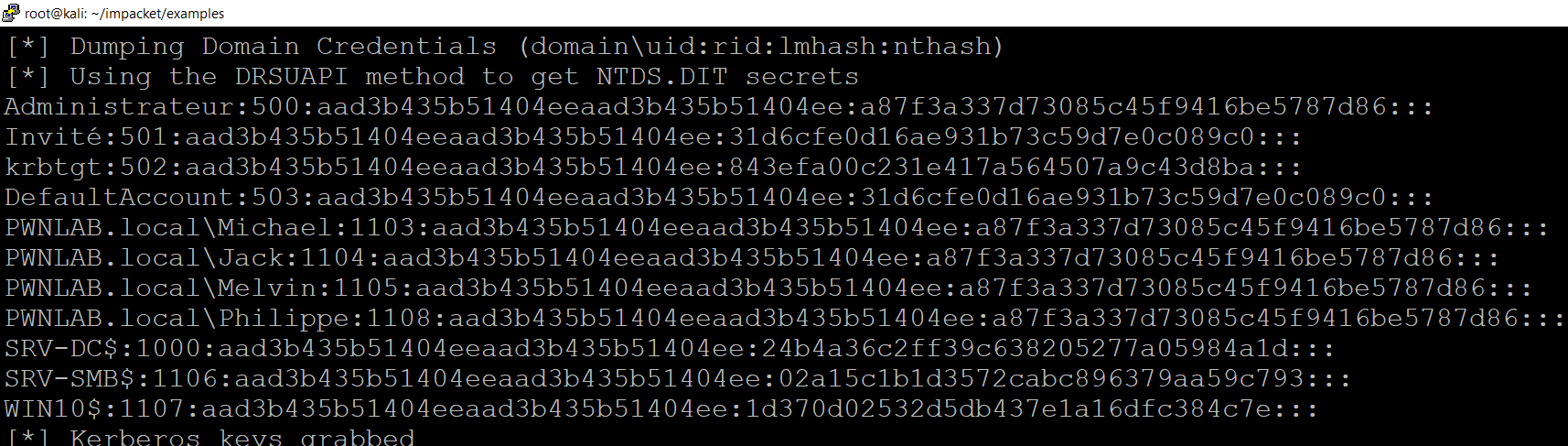 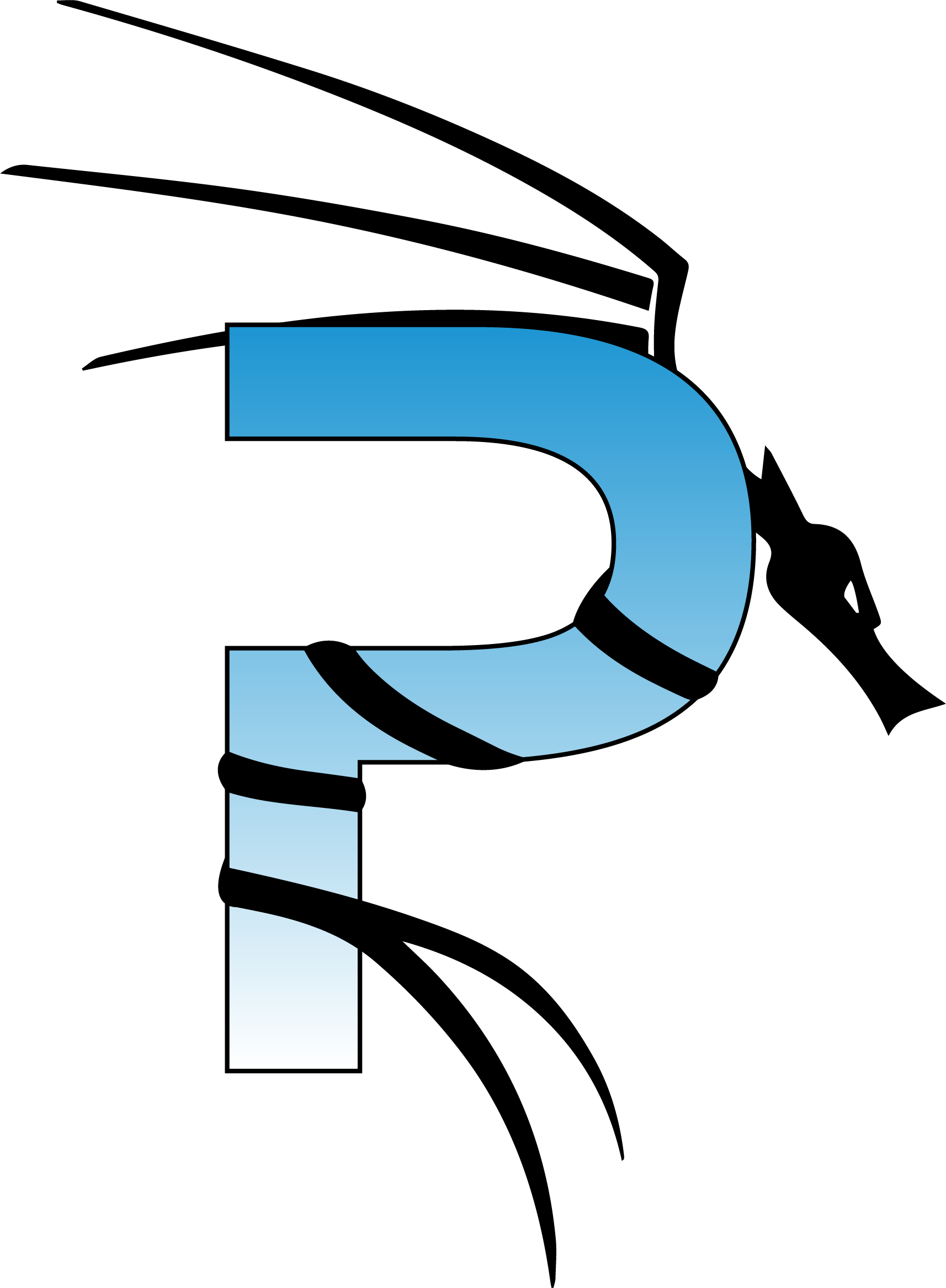 Génération de jetons TGT et TGS
On génère un jeton TGT pour s’authentifier
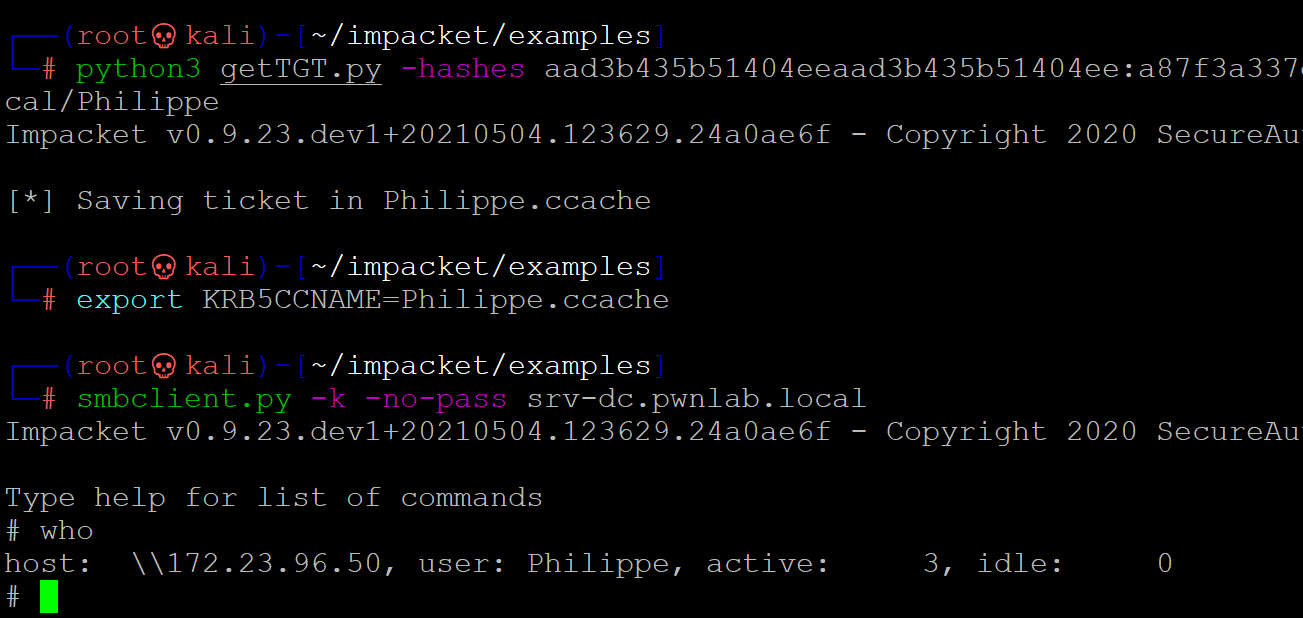 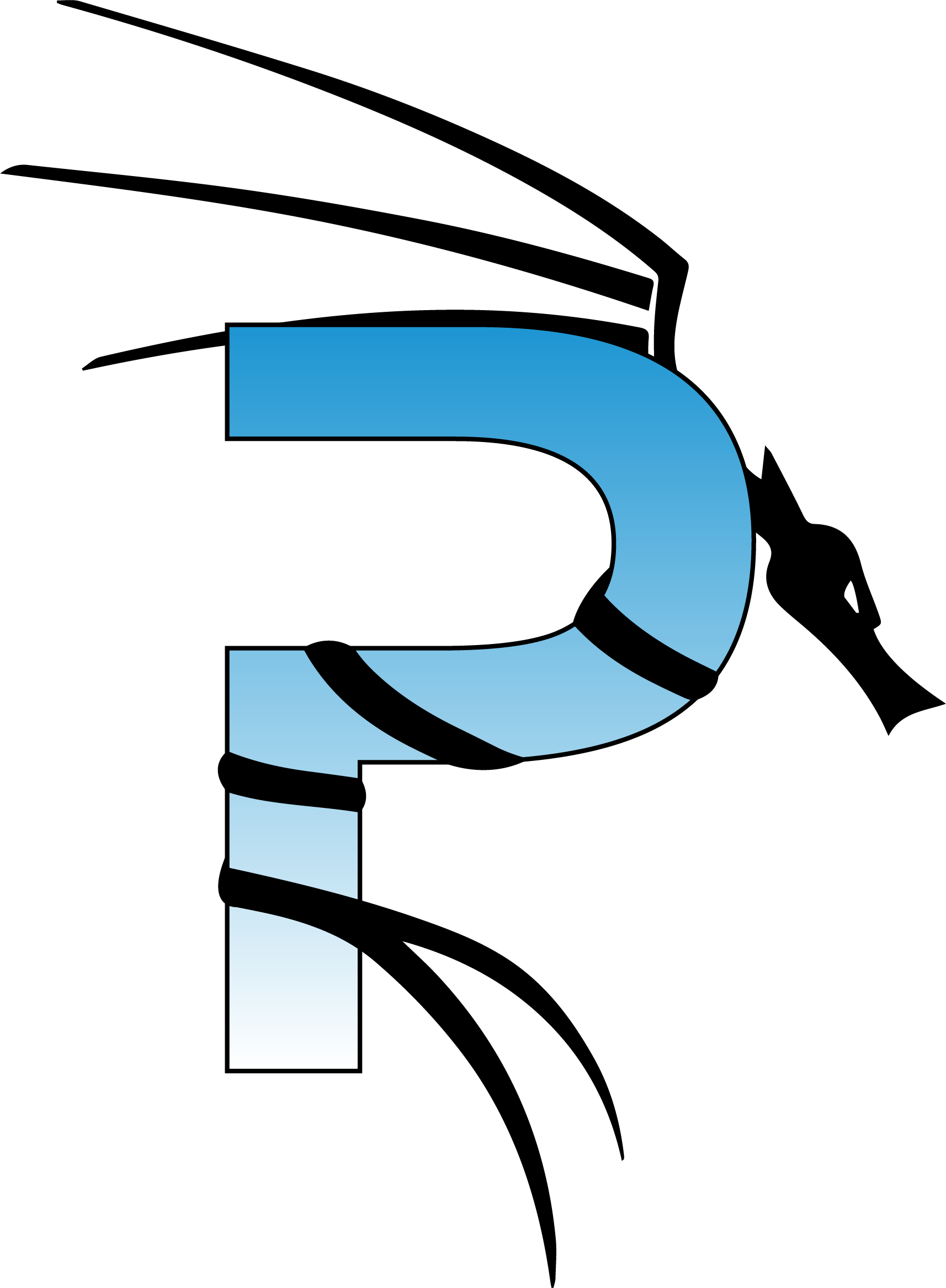 Le rôle du compte KRBTGT
KRBTGT : Kerberos Ticket Granting Ticket
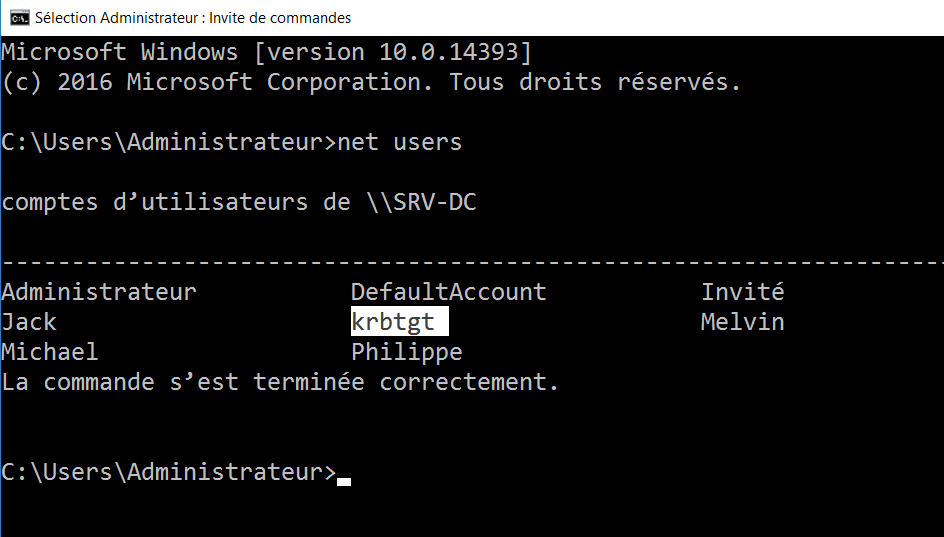 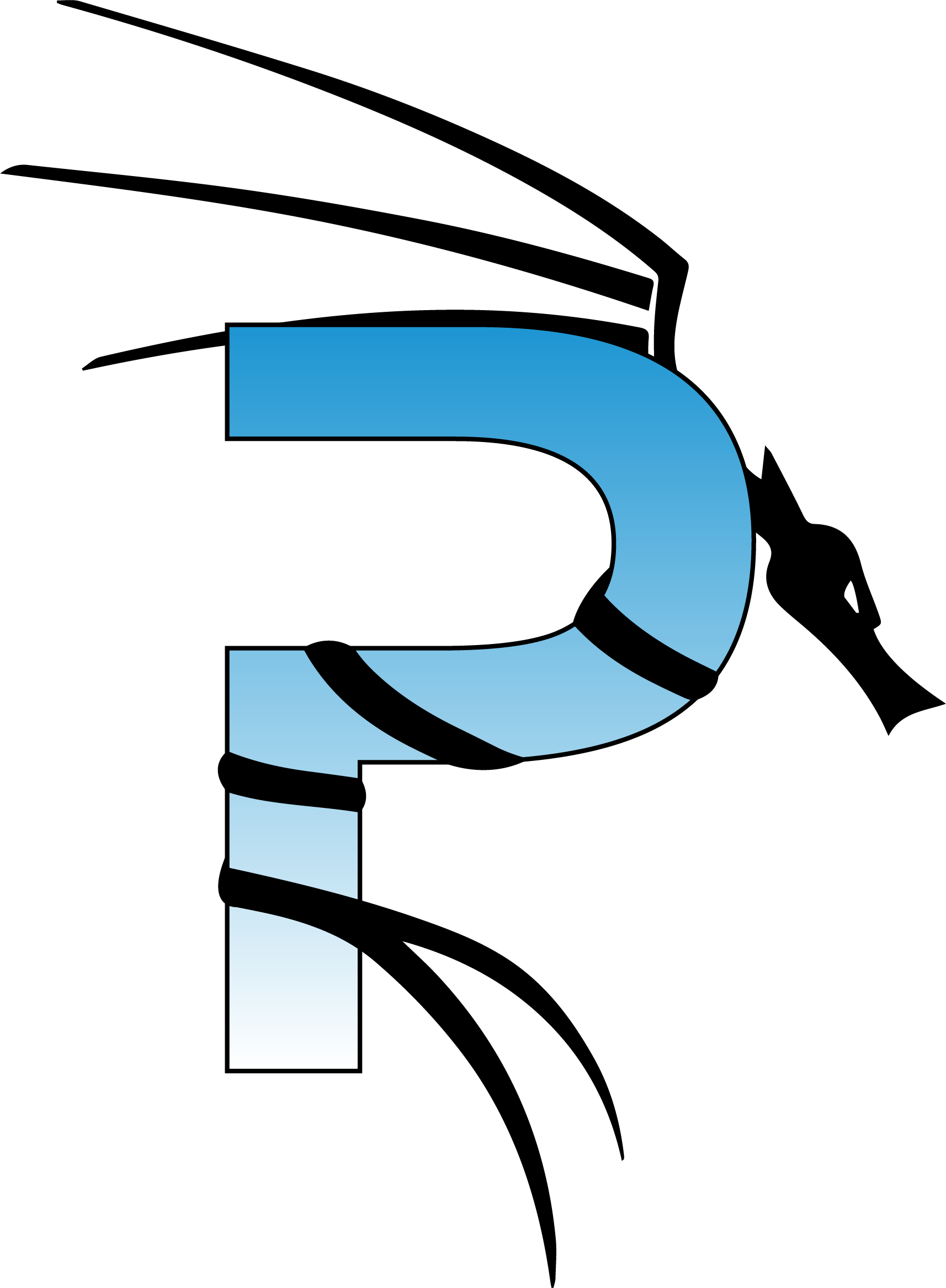 Génération de ticket d’argent (Silver Ticket)
Le but : Récupérer le hash du compte de service pour générer des jetons TGS chiffrés avec ce hash et nous octroyant tous les privilèges sur la ressource
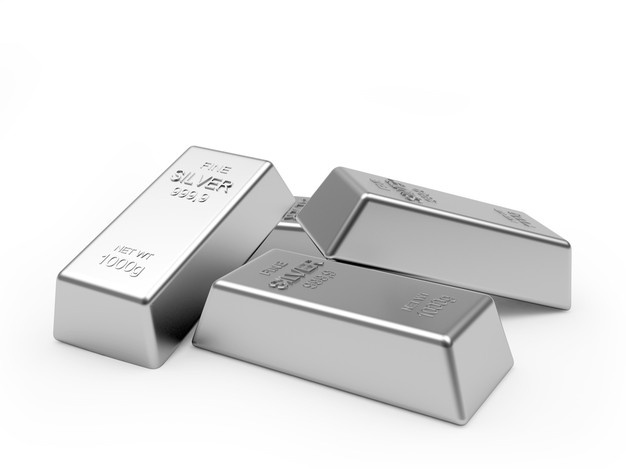 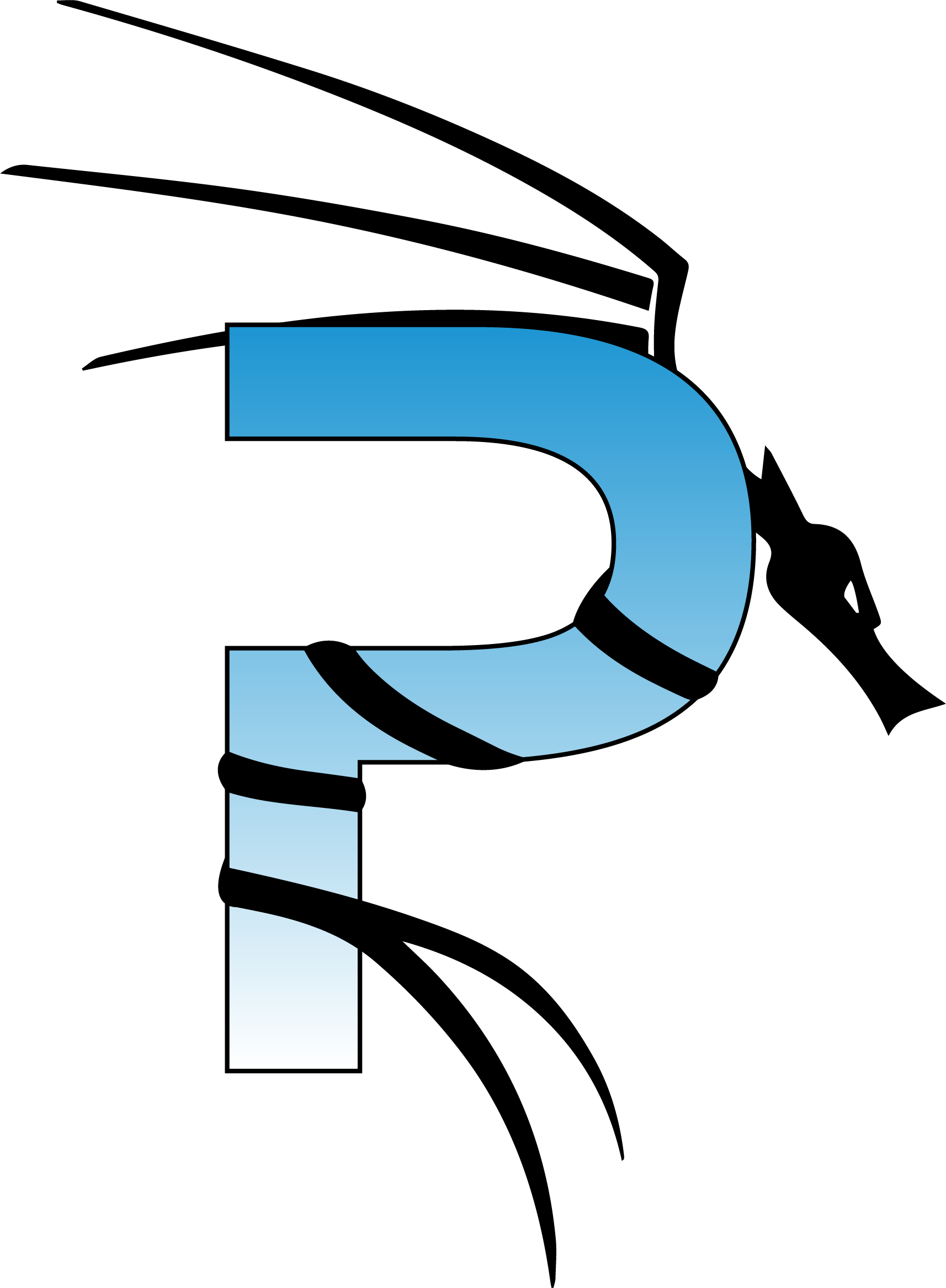 Génération de ticket d’or (Golden Ticket)
Le but : Récupérer le hash du compte KRBTGT et générer un jeton TGS 
passe-partout
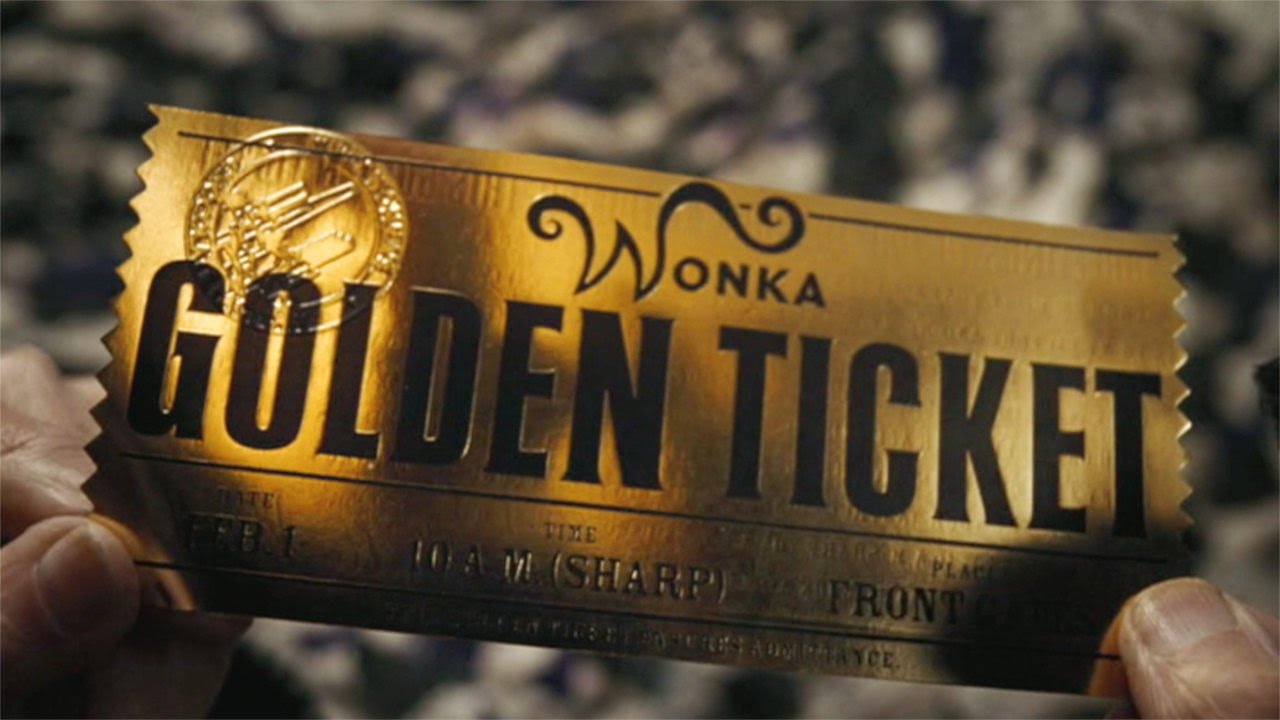 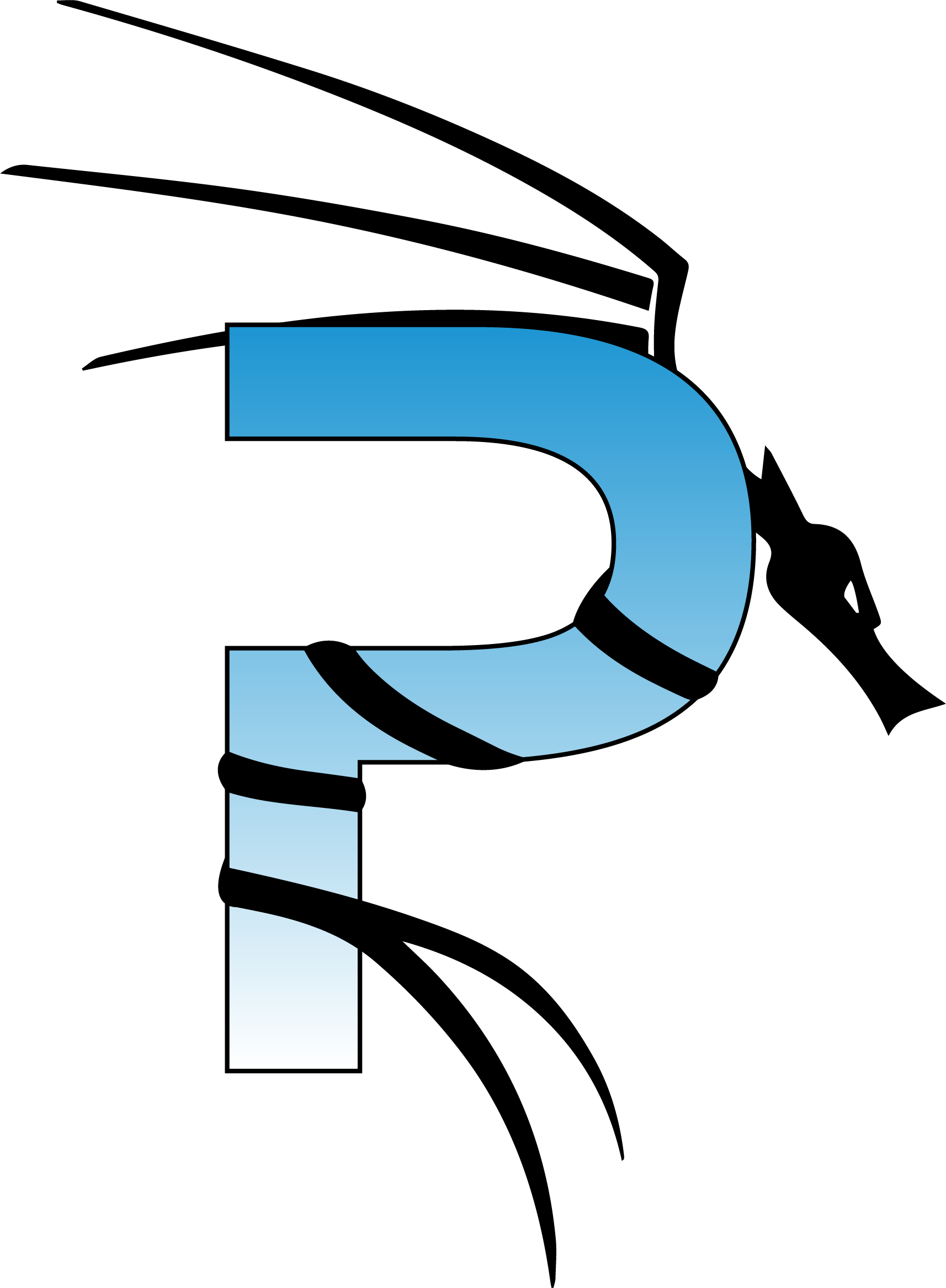 Génération de ticket d’or (Golden Ticket)
Etape 1 : 
Récupérer le hash du compte KRBTGT avec secretsdump.py
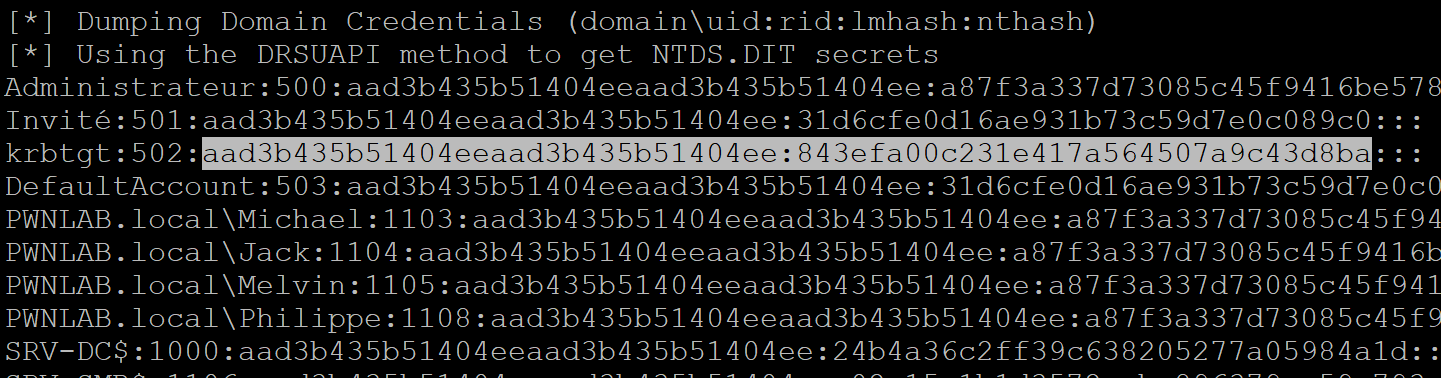 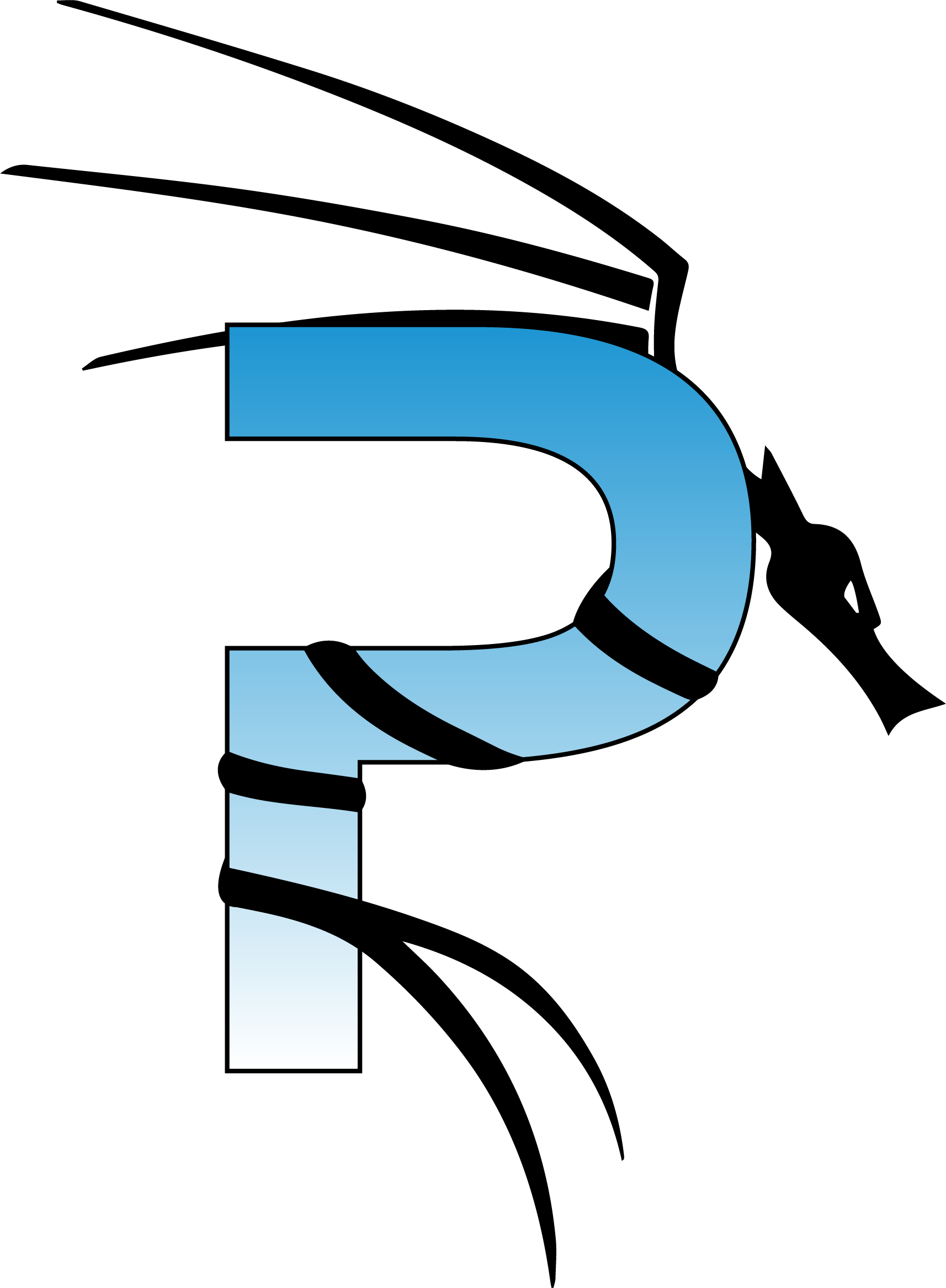 Génération de ticket d’or (Golden Ticket)
Etape 2 : 
Récupérer le SID du domaine avec lookupsid.py
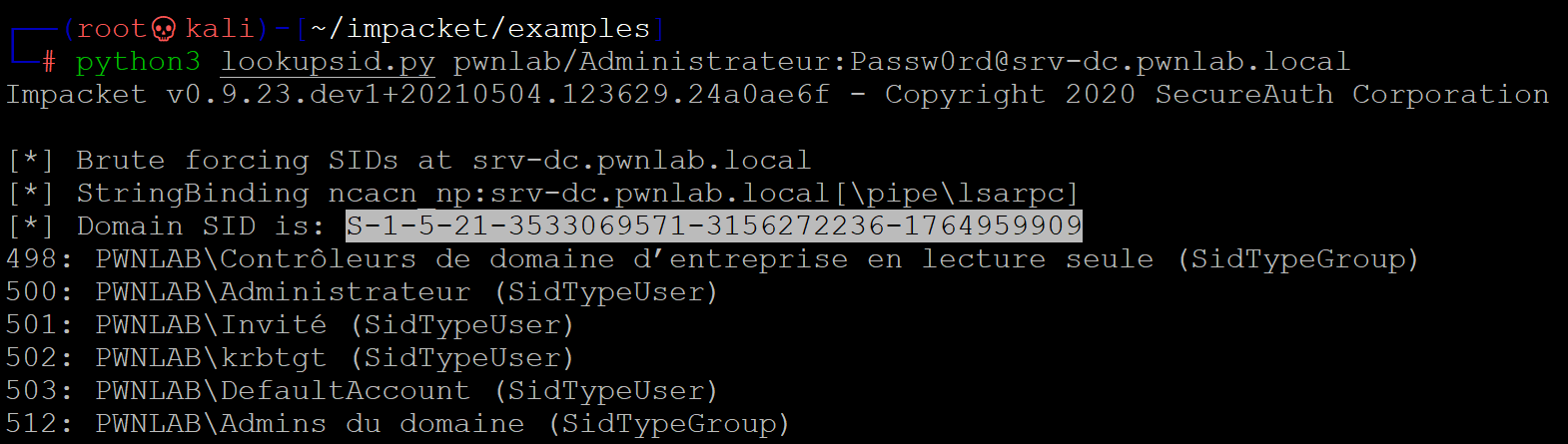 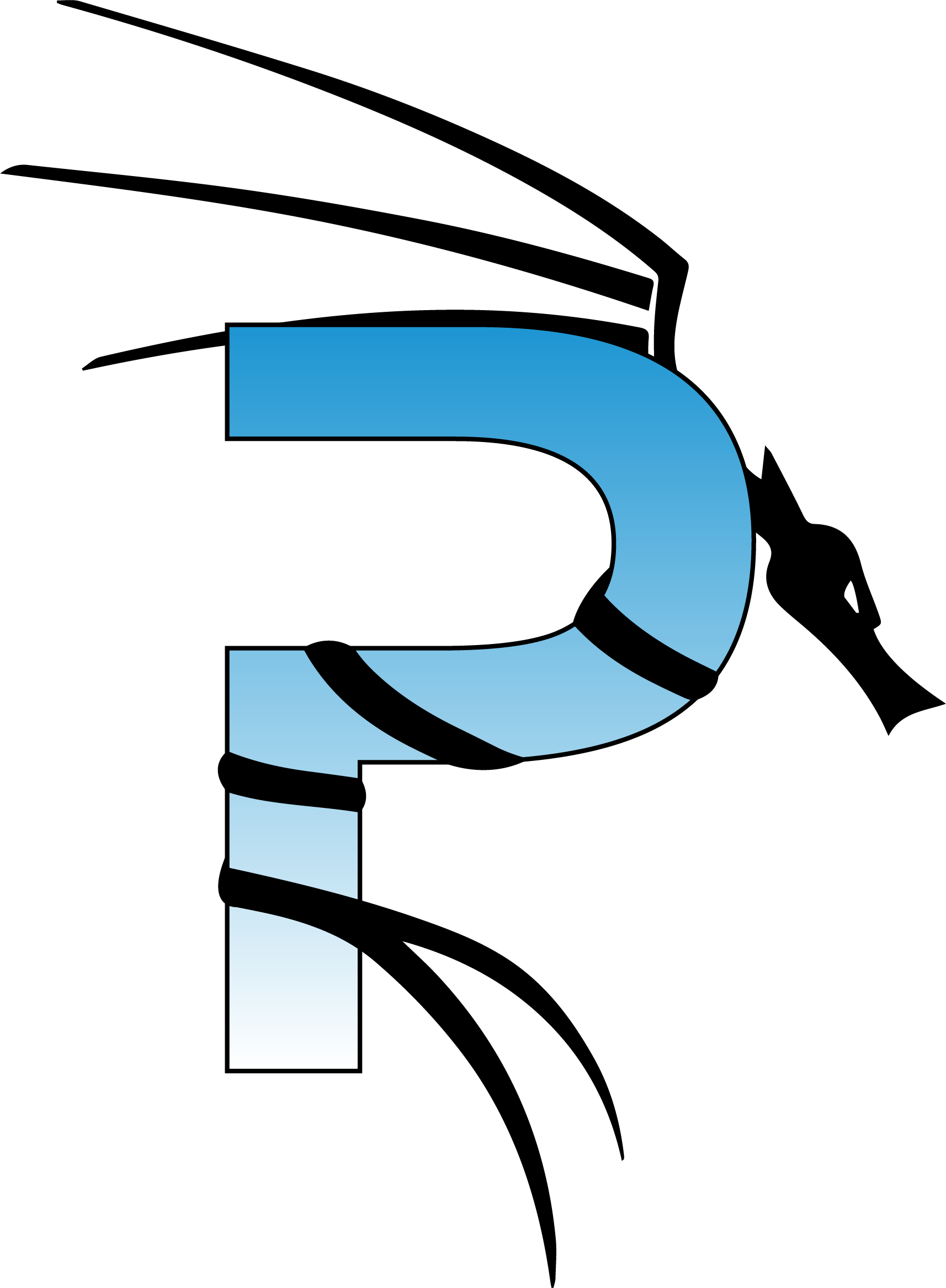 Génération de ticket d’or (Golden Ticket)
Etape 3 : 
Générer un jeton universel pour un compte (même inexistant dans l’annuaire !)
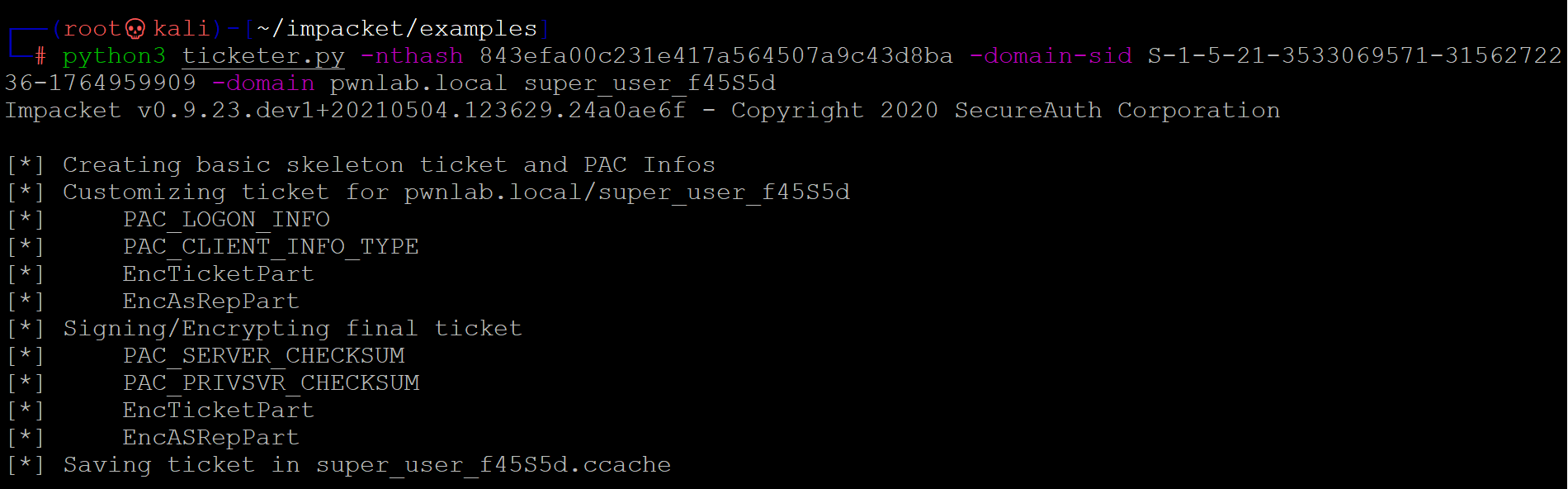 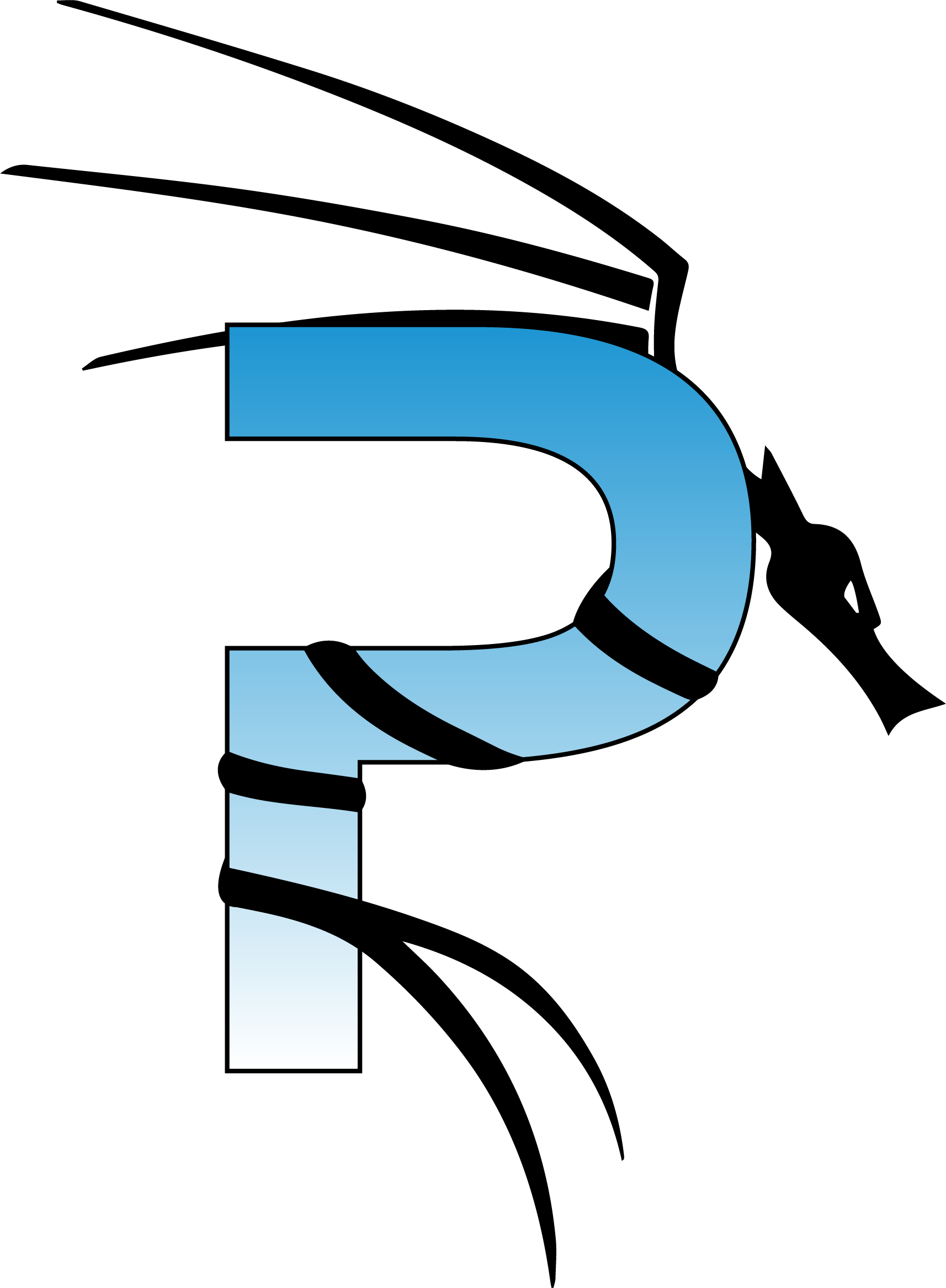 Génération de ticket d’or (Golden Ticket)
On peut accéder à n’importe quelle ressource en tant que notre utilisateur inexistant !
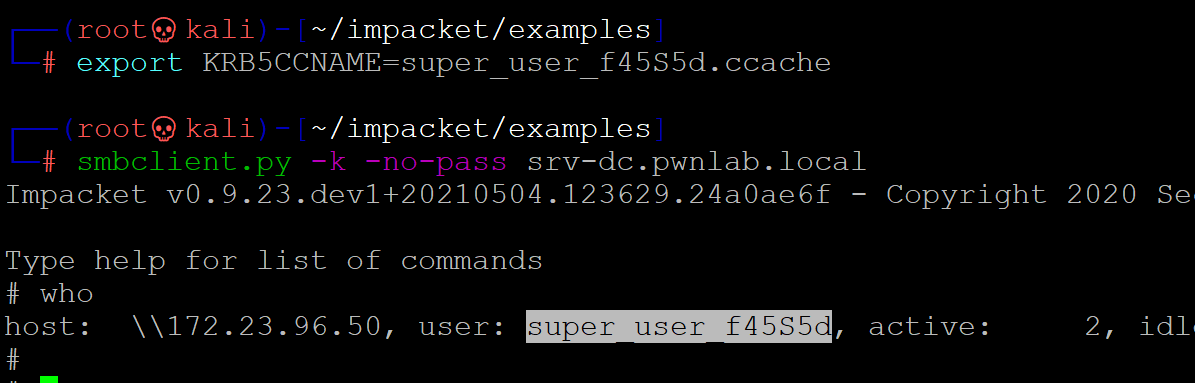 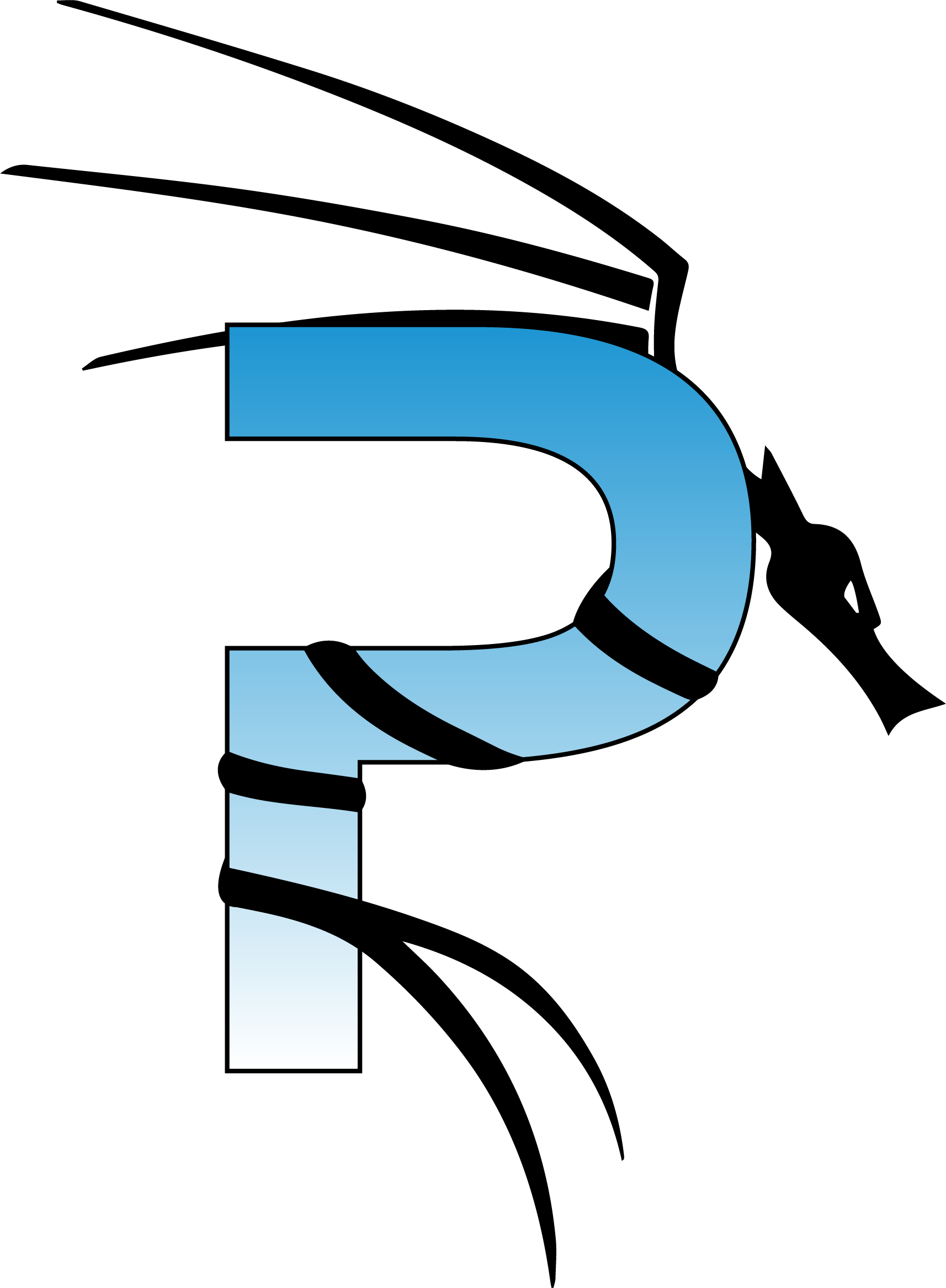 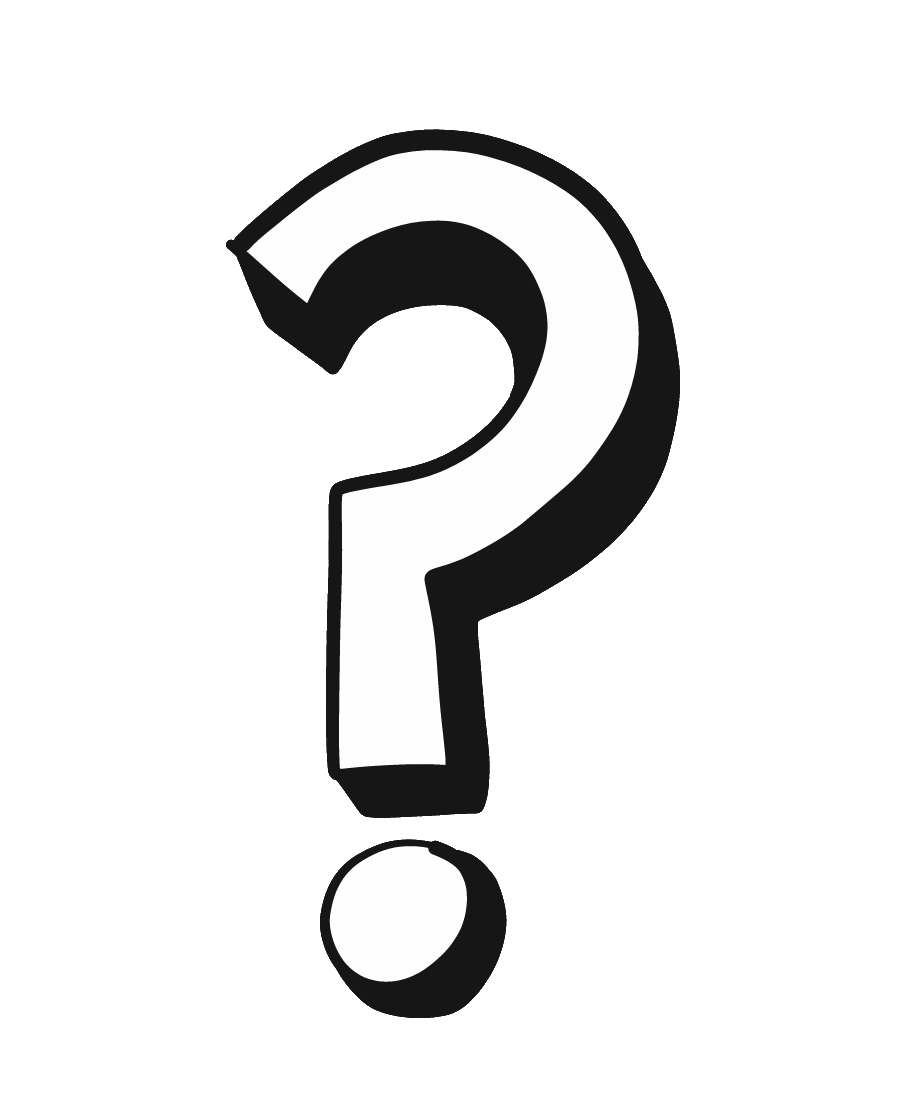 DES QUESTIONS
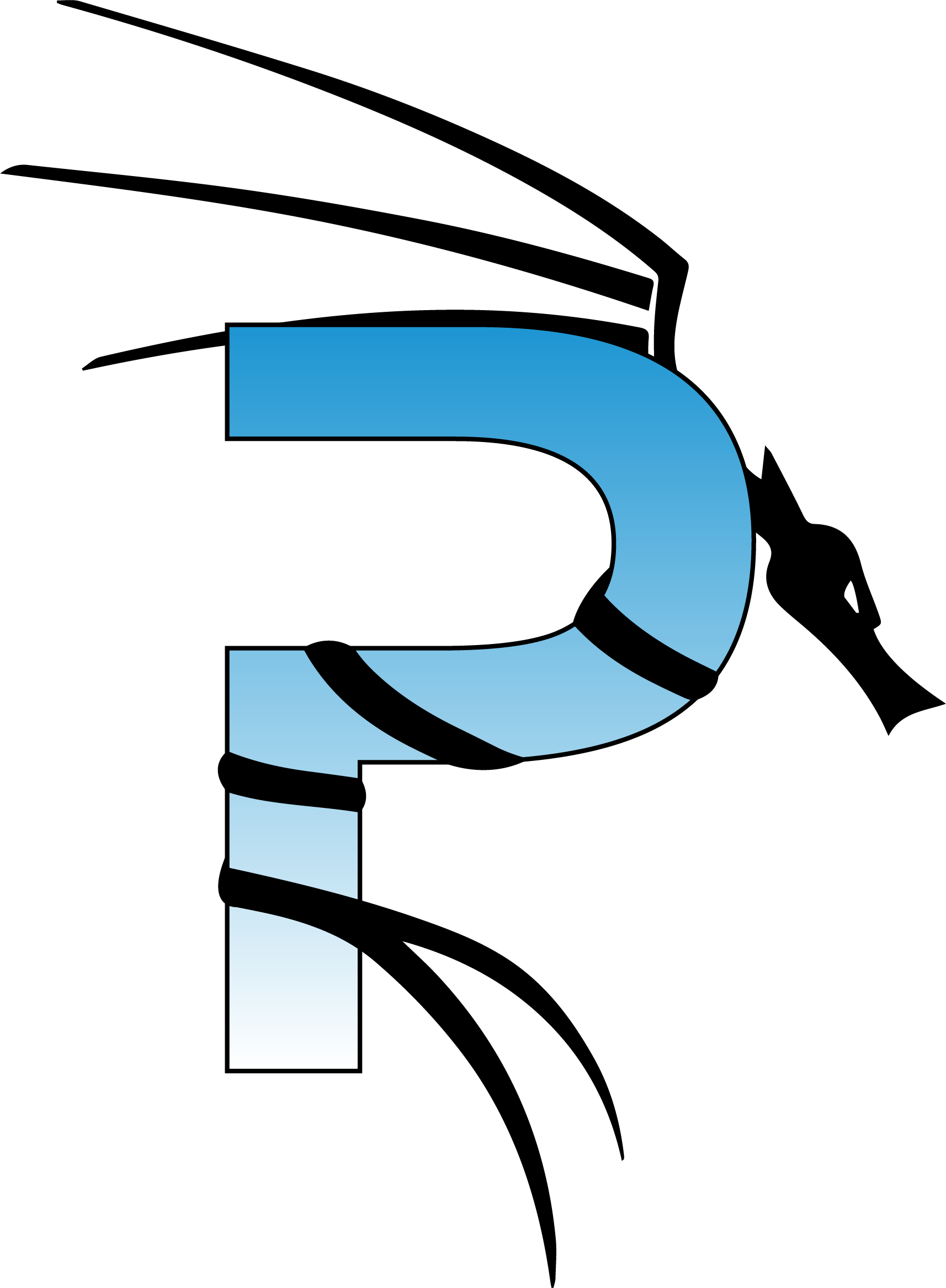 Merci !
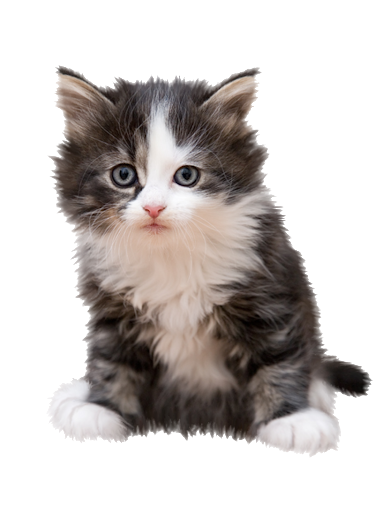 Si besoin mes coordonnées :

Blog : https://lestutosdeprocessus.fr

Chaîne YouTube : https://www.youtube.com/c/processusthief

Adresse mail : processus@thiefin.fr

Discord : Processus#5439

Twitter : https://twitter.com/ProcessusT

Téléphone : 07.67.19.58.25
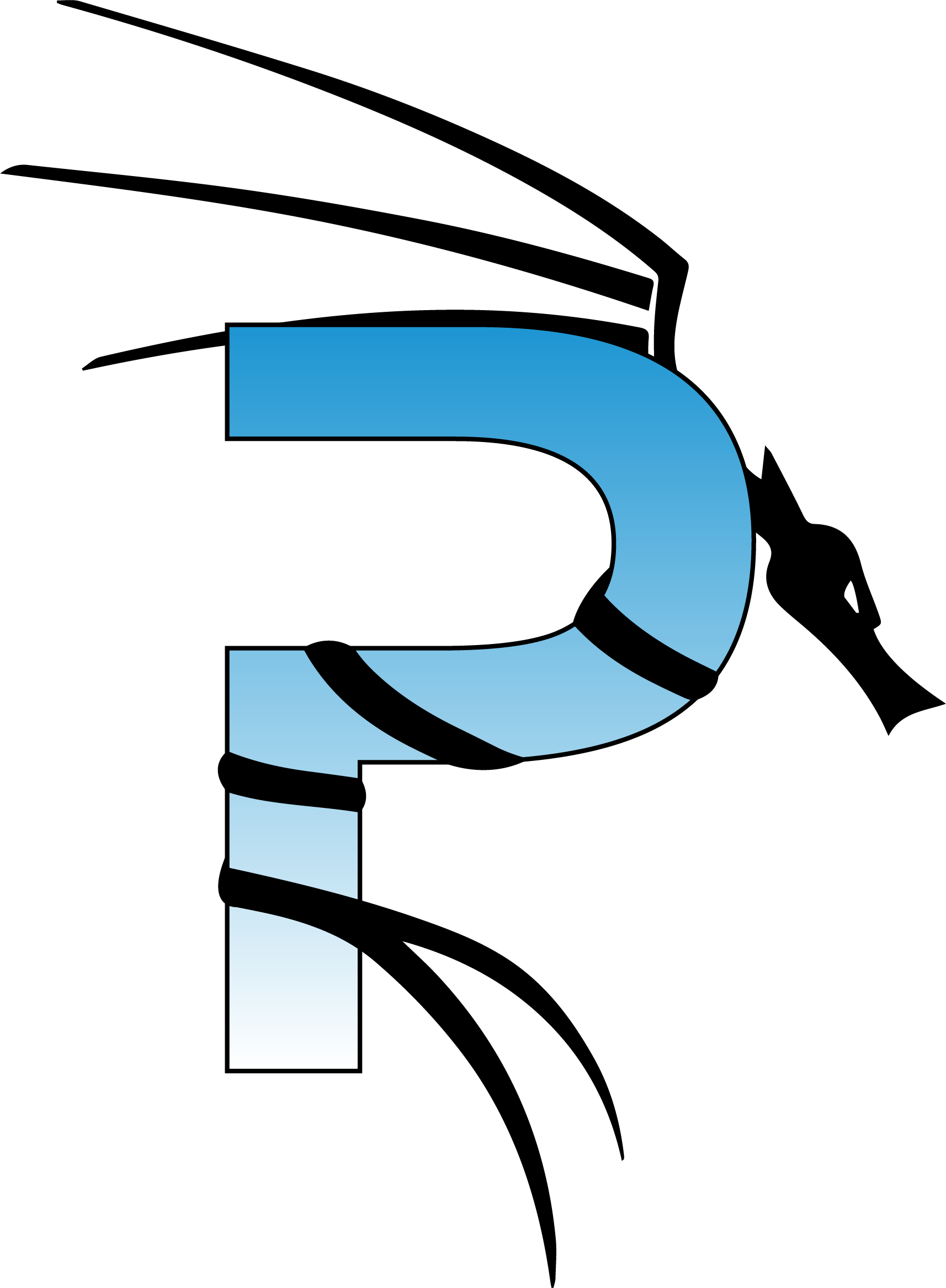